© 2018 Pearson Education, Inc.
The Skeletal System
Parts of the skeletal system
Bones (skeleton)
Joints
Cartilages
Ligaments
Two subdivisions of the skeleton
Axial skeleton
Appendicular skeleton
© 2018 Pearson Education, Inc.
Functions of the Bones
Support the body
Protect soft organs
Skull and vertebrae protect brain and spinal cord
Rib cage protects thoracic cavity organs
Attached skeletal muscles allow movement
Store minerals and fats
Calcium and phosphorus
Fat in the internal marrow cavity
Blood cell formation (hematopoiesis)
© 2018 Pearson Education, Inc.
Classification of Bones
The adult skeleton has 206 bones
Two basic types of osseous (bone) tissue
Compact bone
Dense, smooth, and homogeneous
Spongy bone
Small needlelike pieces of bone
Many open spaces
© 2018 Pearson Education, Inc.
Figure 5.1 Flat bones consist of a layer of spongy bone sandwiched between two thin layers of compact bone.
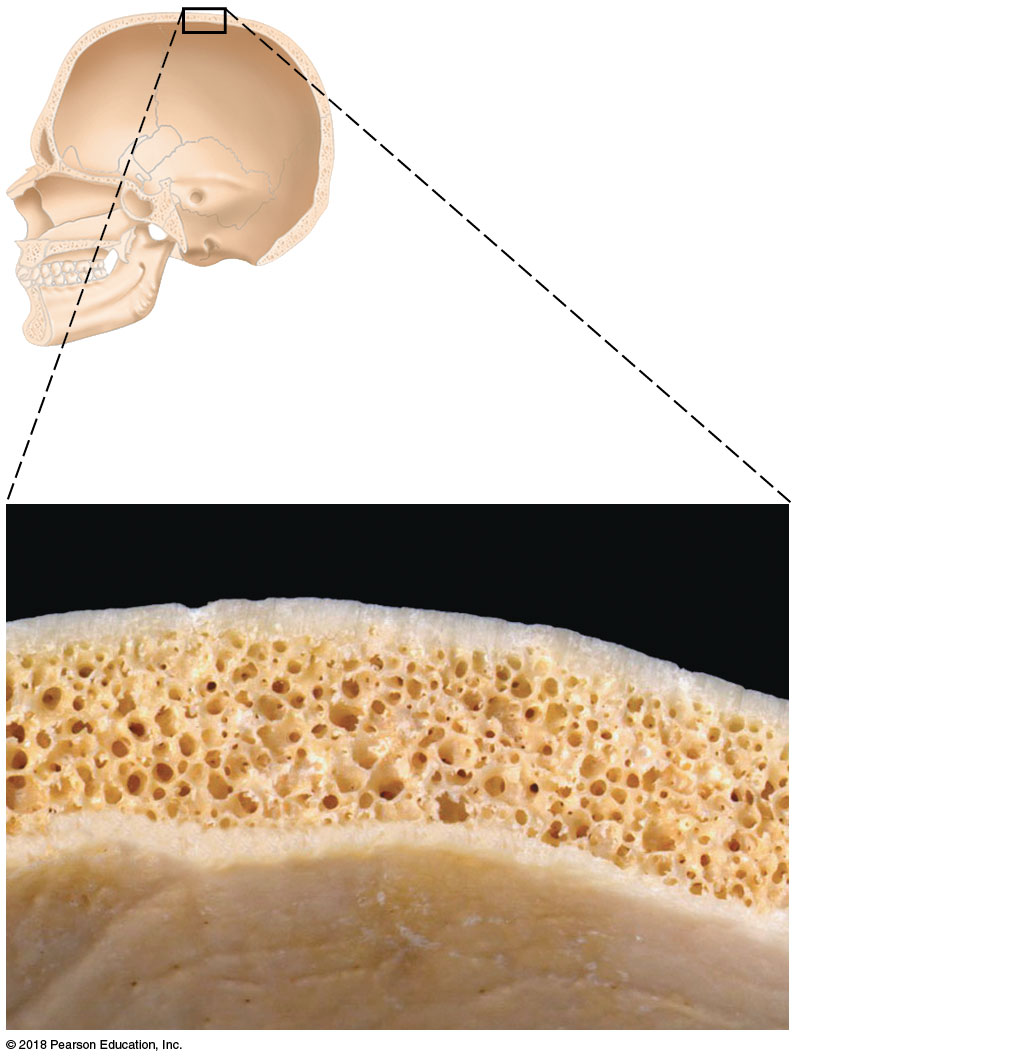 Spongy
bone
Compact
bone
© 2018 Pearson Education, Inc.
Classification of Bone
Bones are classified on the basis of shape into four groups
Long
Flat
Short
Irregular
© 2018 Pearson Education, Inc.
Figure 5.2 Classification of bones on the basis of shape.
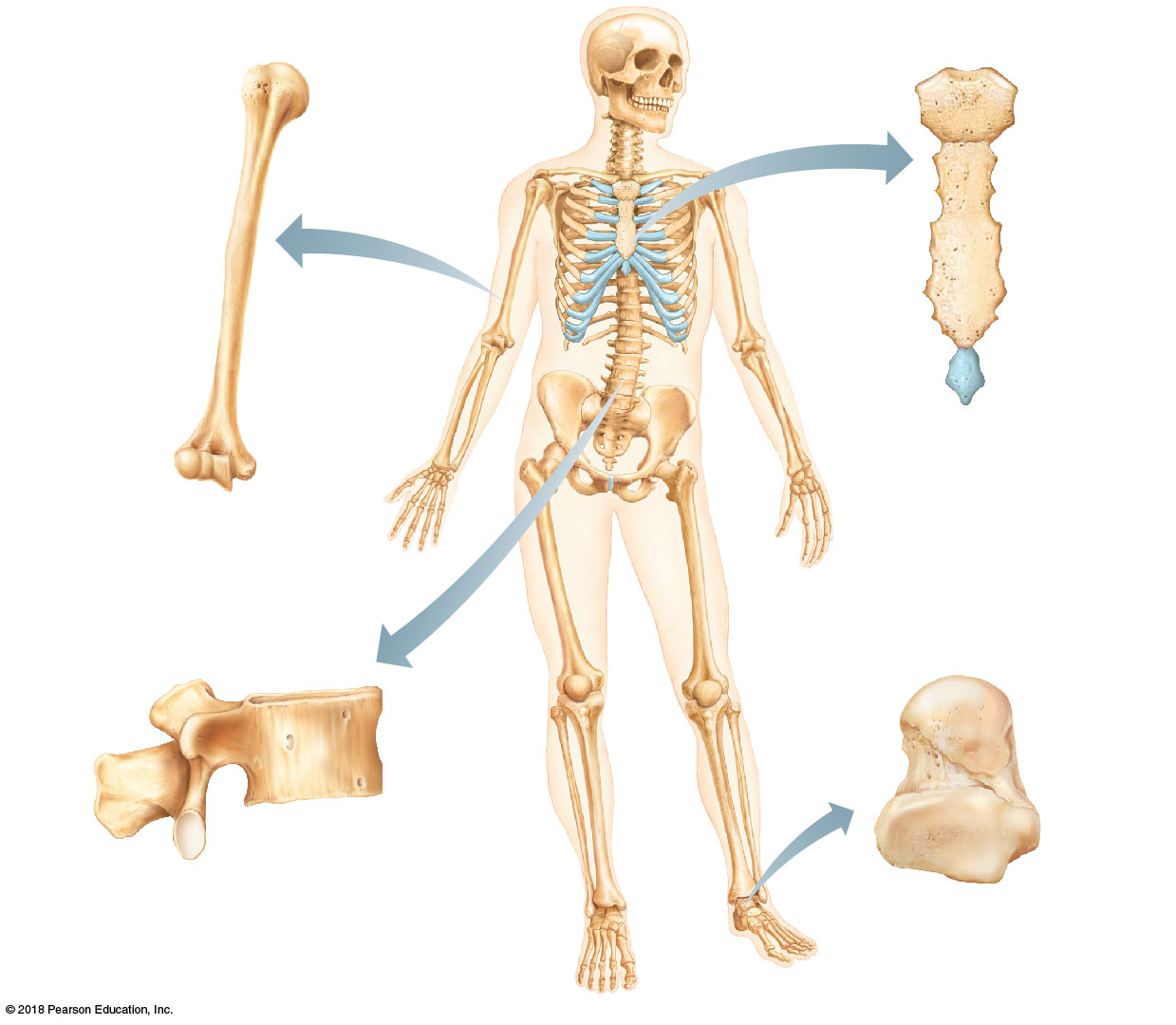 (b) Flat bone (sternum)
(a) Long bone (humerus)
(d)	Irregular bone (vertebra), right lateral view
(c) Short bone (talus)
© 2018 Pearson Education, Inc.
Classification of Bones
Long bones
Typically longer than they are wide
Shaft with enlarged ends
Contain mostly compact bone; spongy bone at ends
All of the bones of the limbs (except wrist, ankle, and kneecap bones) are long bones
Examples:
Femur
Humerus
© 2018 Pearson Education, Inc.
Figure 5.2a Classification of bones on the basis of shape.
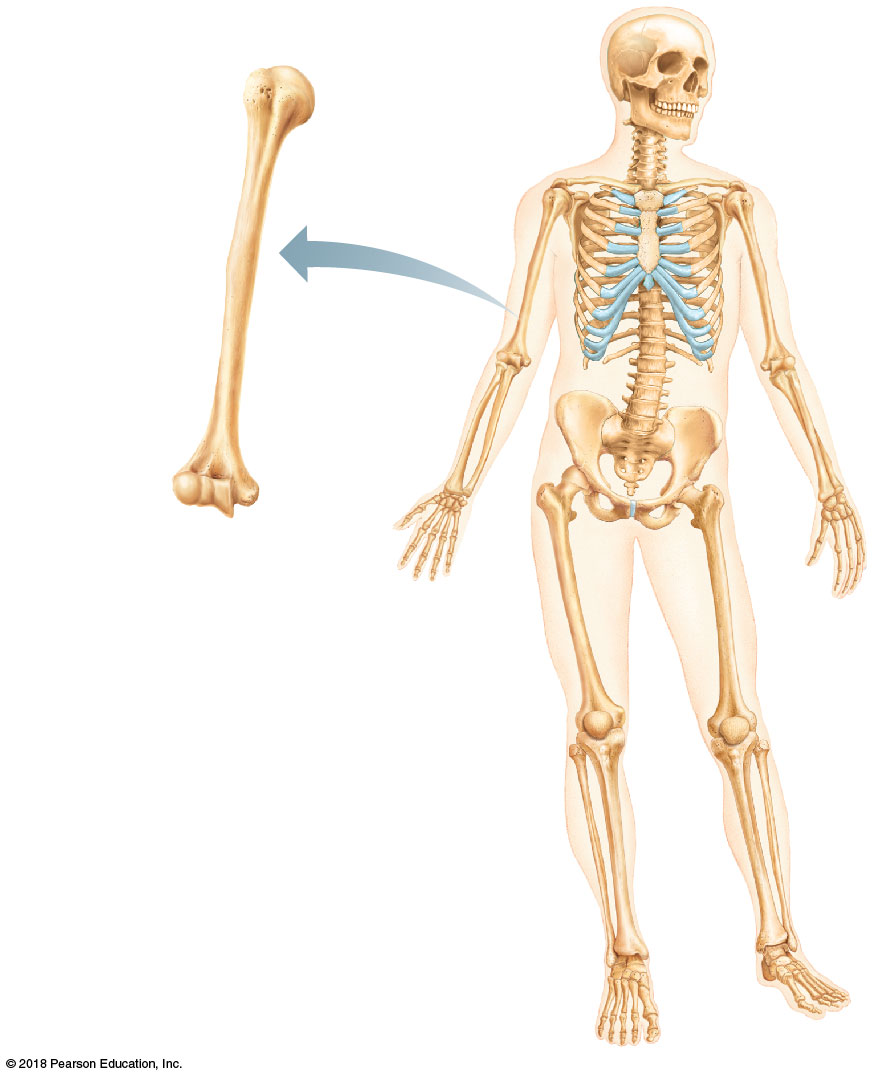 (a) Long bone (humerus)
© 2018 Pearson Education, Inc.
Classification of Bones
Flat bones
Thin, flattened, and usually curved
Two thin layers of compact bone sandwich a layer of spongy bone between them
Examples: 
Most bones of the skull
Ribs
Sternum
© 2018 Pearson Education, Inc.
Figure 5.2b Classification of bones on the basis of shape.
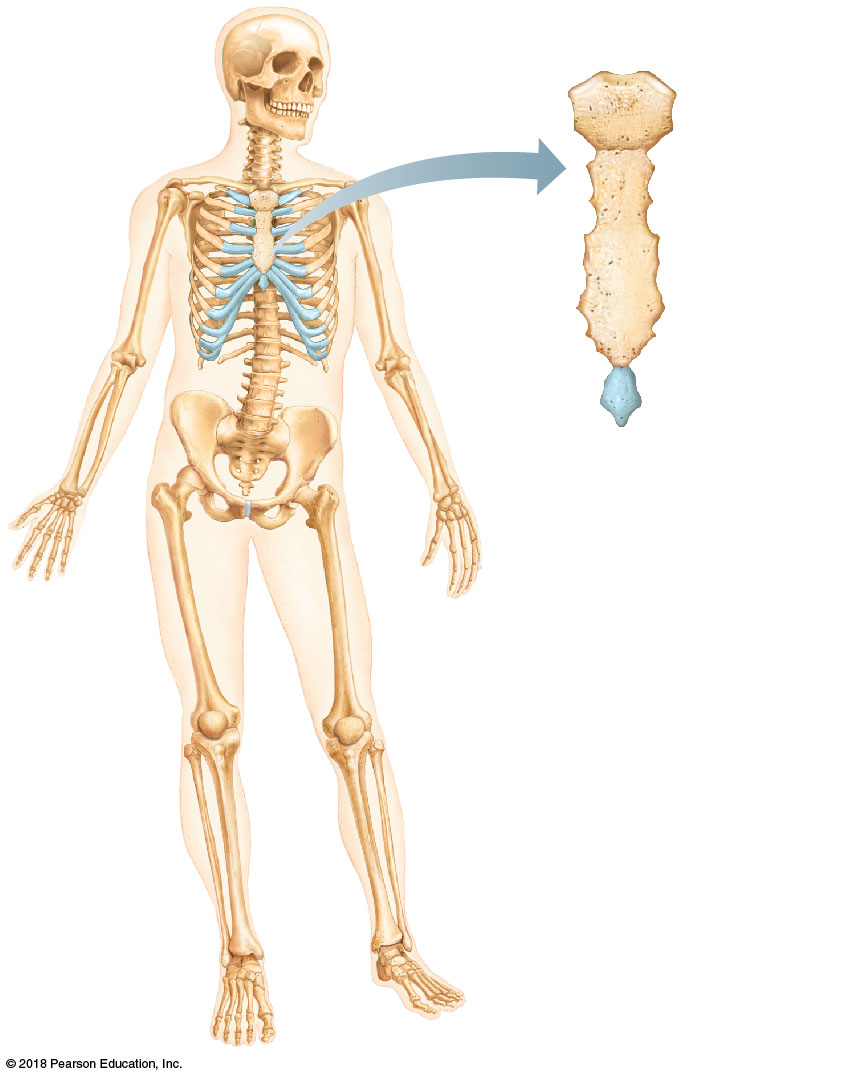 (b) Flat bone (sternum)
© 2018 Pearson Education, Inc.
Classification of Bones
Short bones
Generally cube-shaped
Contain mostly spongy bone with an outer layer of compact bone
Sesamoid bones are a type of short bone that form within tendons (patella)
Examples:
Carpals (wrist bones)
Tarsals (ankle bones)
© 2018 Pearson Education, Inc.
Figure 5.2c Classification of bones on the basis of shape.
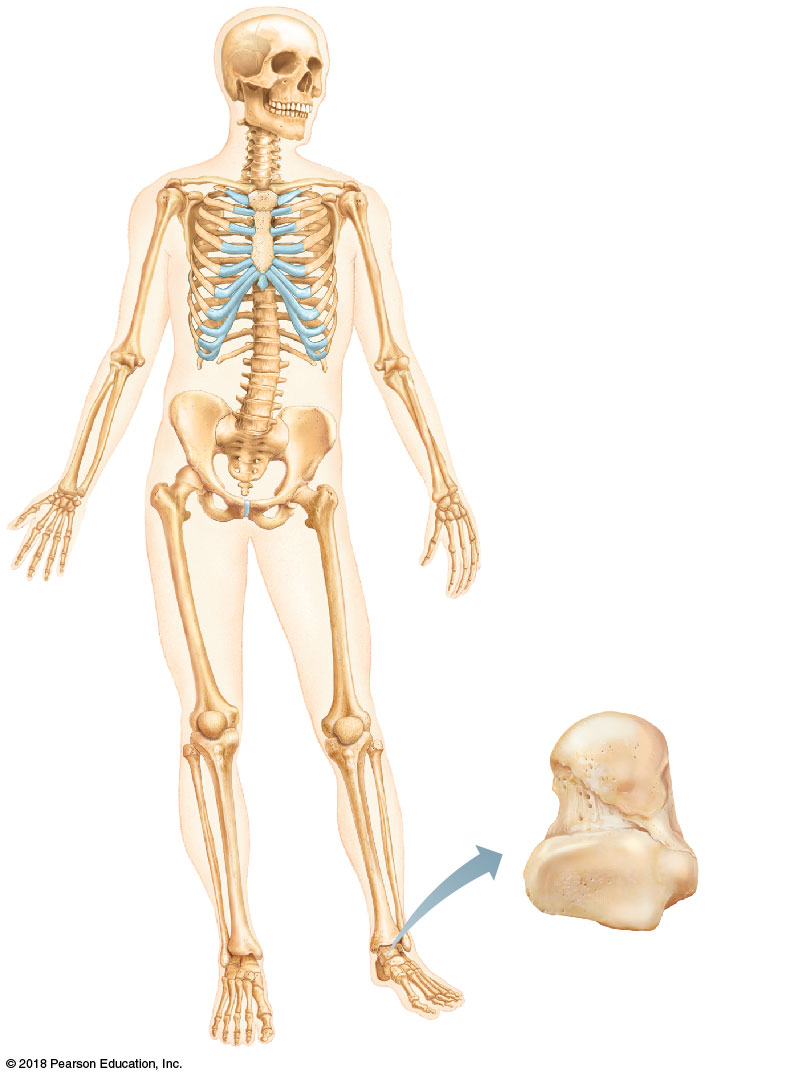 (c) Short bone (talus)
© 2018 Pearson Education, Inc.
Classification of Bones
Irregular bones
Irregular shape
Do not fit into other bone classification categories
Examples:
Vertebrae 
Hip bones
© 2018 Pearson Education, Inc.
Figure 5.2d Classification of bones on the basis of shape.
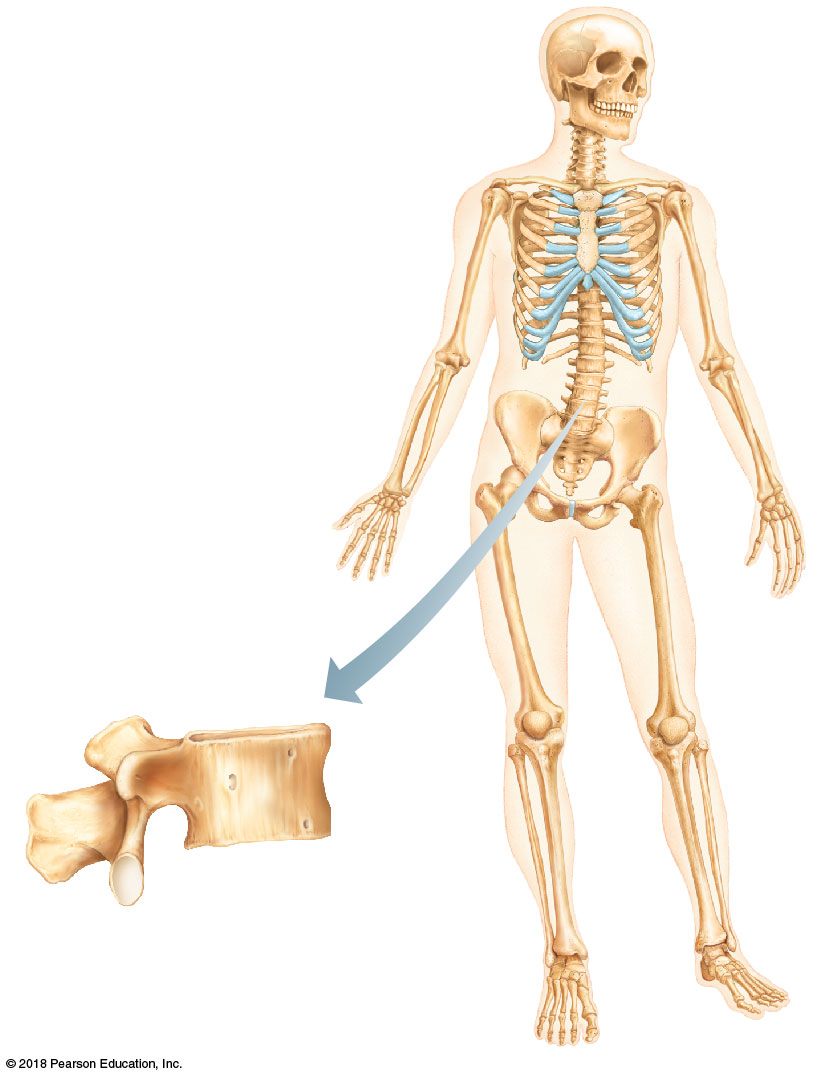 (d)	Irregular bone (vertebra), right lateral view
© 2018 Pearson Education, Inc.
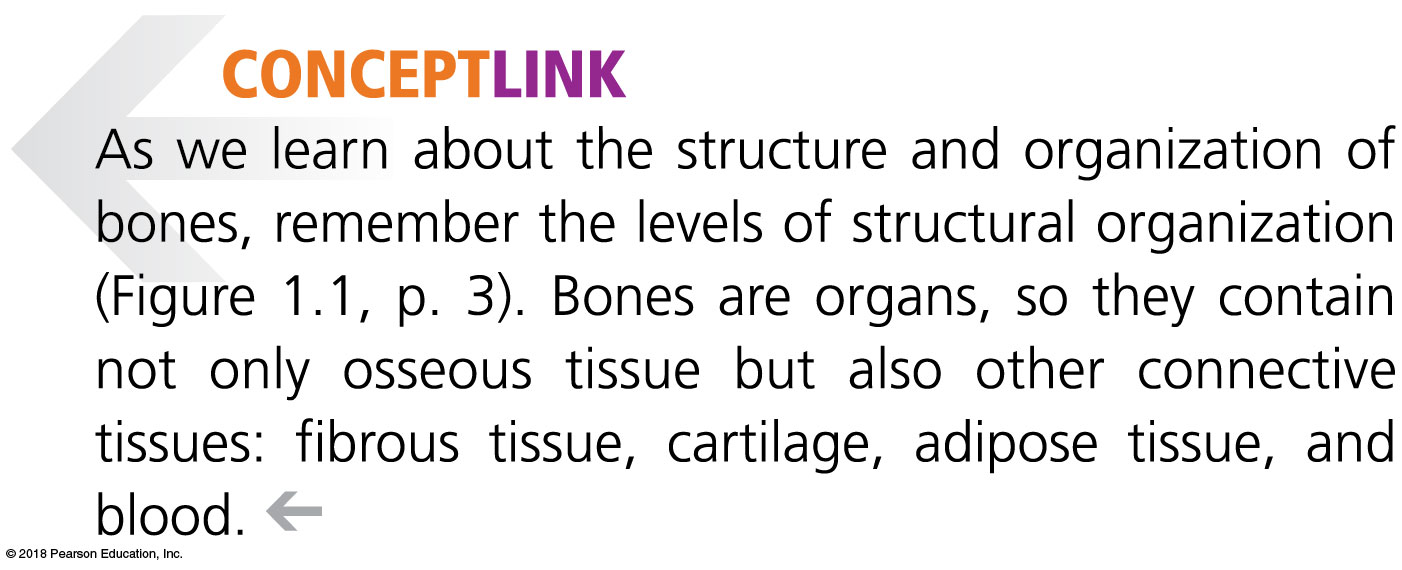 © 2018 Pearson Education, Inc.
Structure of Bone
Long bone anatomy
Diaphysis (shaft)
Makes up most of bone’s length
Composed of compact bone
Periosteum
Outside covering of the diaphysis
Fibrous connective tissue membrane
Perforating (Sharpey’s) fibers secure periosteum to underlying bone
© 2018 Pearson Education, Inc.
Figure 5.3a The structure of a long bone (humerus of arm).
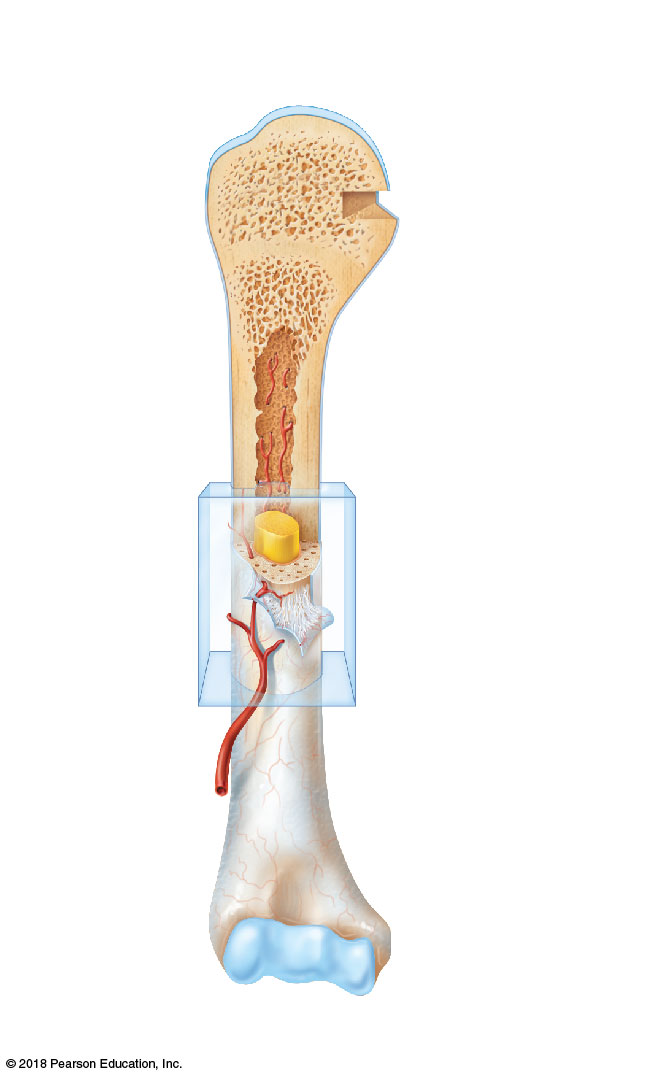 Articular
cartilage
Proximal
epiphysis
Spongy bone
Epiphyseal
line
Periosteum
Compact bone
Medullary
cavity (lined
by endosteum)
Diaphysis
Distal
epiphysis
(a)
© 2018 Pearson Education, Inc.
Figure 5.3c The structure of a long bone (humerus of arm).
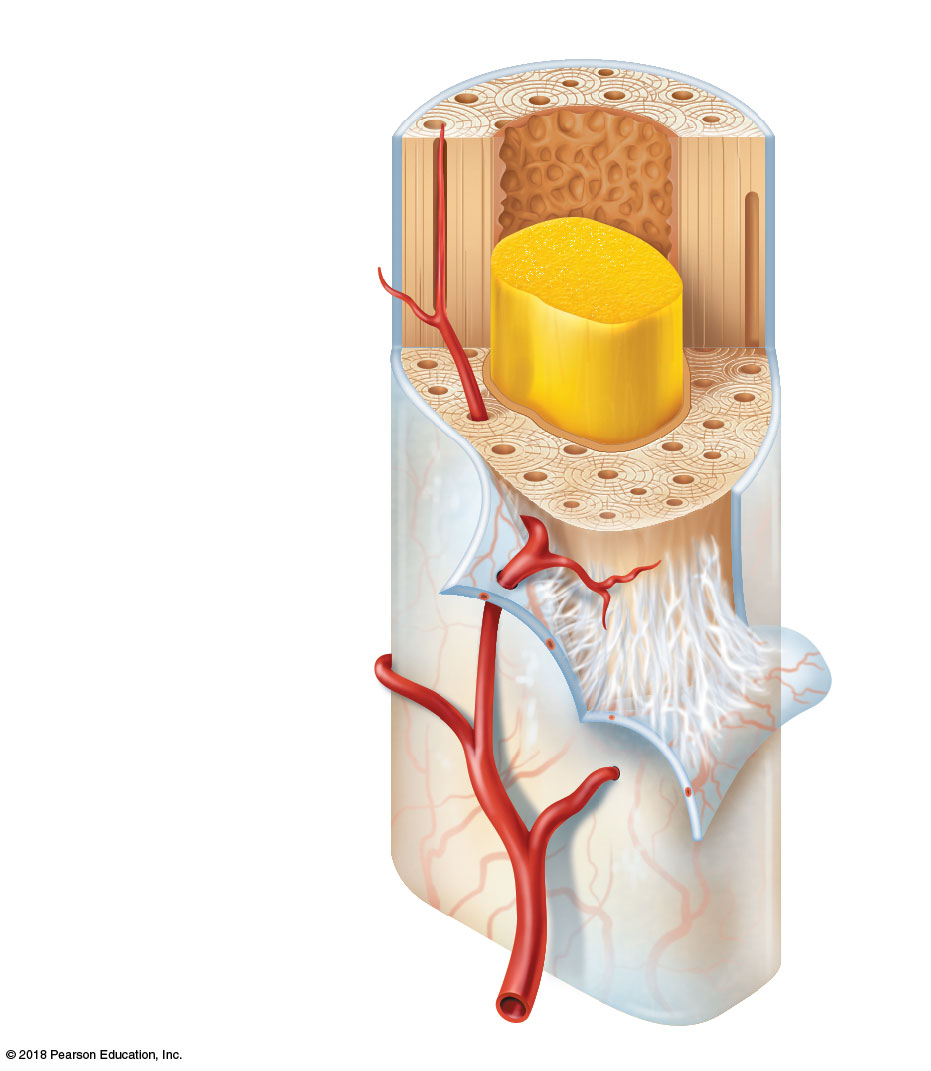 Endosteum
Yellow
bone marrow
Compact bone
Periosteum
Perforating
(Sharpey’s)
fibers
Nutrient
arteries
(c)
© 2018 Pearson Education, Inc.
Structure of Bone
Long bone anatomy (continued)
Epiphysis (ends)
Composed mostly of spongy bone enclosed by thin layer of compact bone
Articular cartilage
Covers the external surface of the epiphyses
Made of hyaline cartilage
Decreases friction at joint surfaces
© 2018 Pearson Education, Inc.
Figure 5.3b The structure of a long bone (humerus of arm).
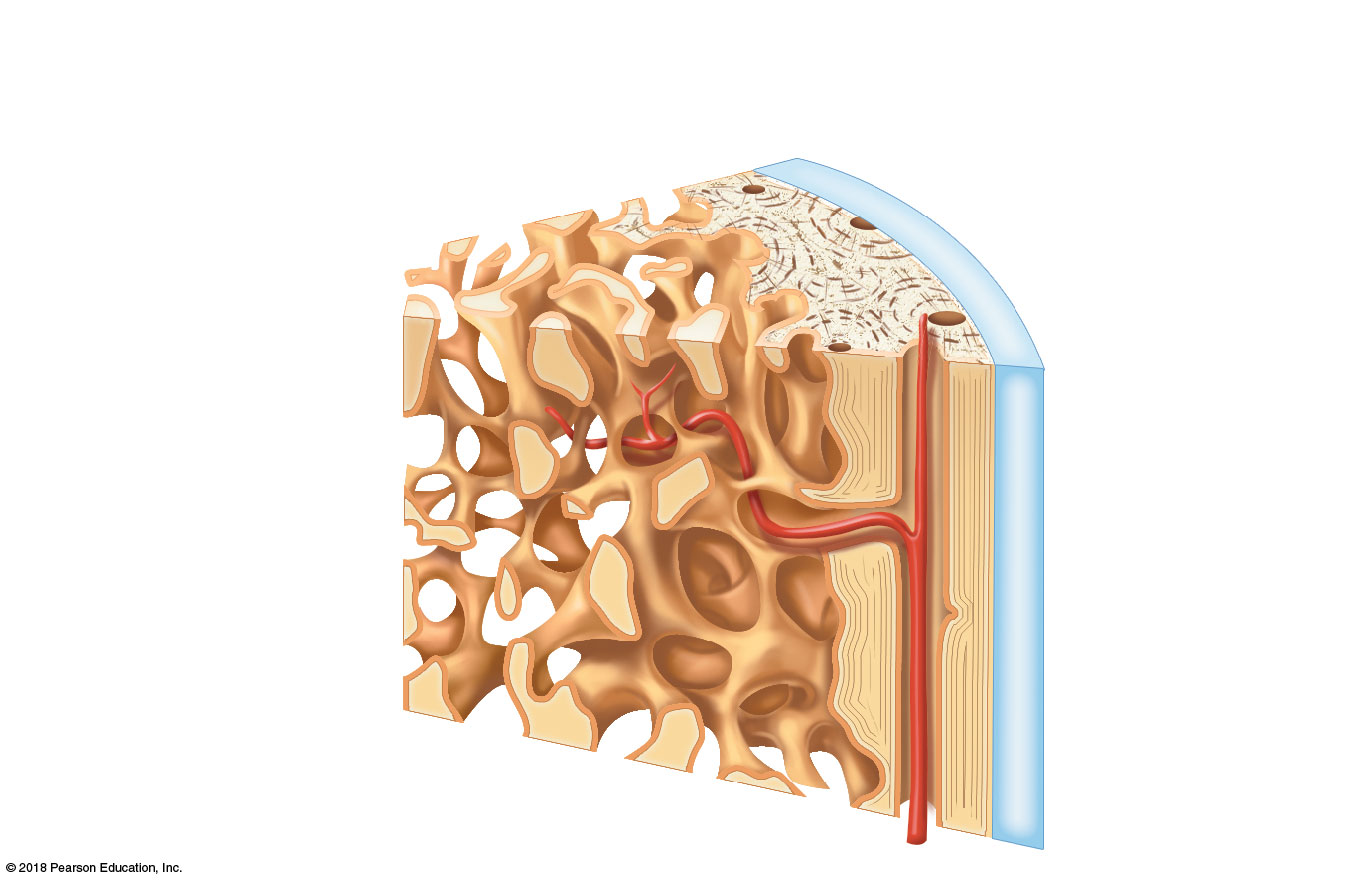 Articular
cartilage
Compact bone
Spongy bone
(b)
© 2018 Pearson Education, Inc.
Structure of Bone
Long bone anatomy (continued)
Epiphyseal line
Remnant of the epiphyseal plate
Seen in adult bones
Epiphyseal plate
Flat plate of hyaline cartilage seen in young, growing bone
Causes lengthwise growth of a long bone
© 2018 Pearson Education, Inc.
Figure 5.3a The structure of a long bone (humerus of arm).
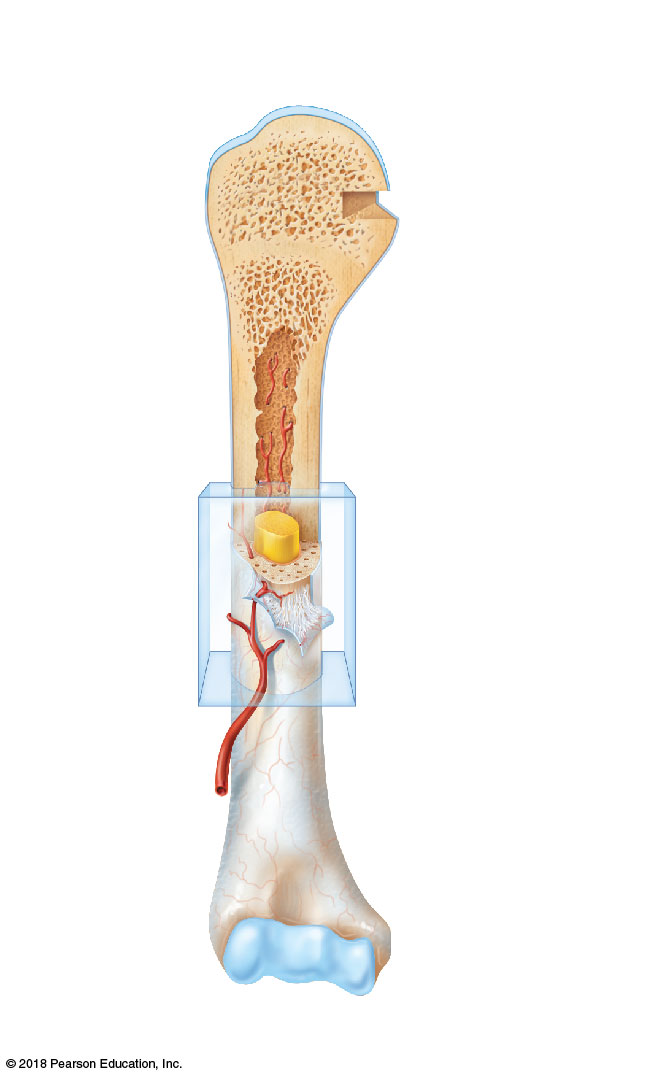 Articular
cartilage
Proximal
epiphysis
Spongy bone
Epiphyseal
line
Periosteum
Compact bone
Medullary
cavity (lined
by endosteum)
Diaphysis
Distal
epiphysis
(a)
© 2018 Pearson Education, Inc.
Structure of Bone
Long bone anatomy (continued)
Endosteum
Lines the inner surface of the shaft
Made of connective tissue
Medullary cavity 
Cavity inside the shaft
Contains yellow marrow (mostly fat) in adults
Contains red marrow for blood cell formation in infants until age 6 or 7
© 2018 Pearson Education, Inc.
Figure 5.3a The structure of a long bone (humerus of arm).
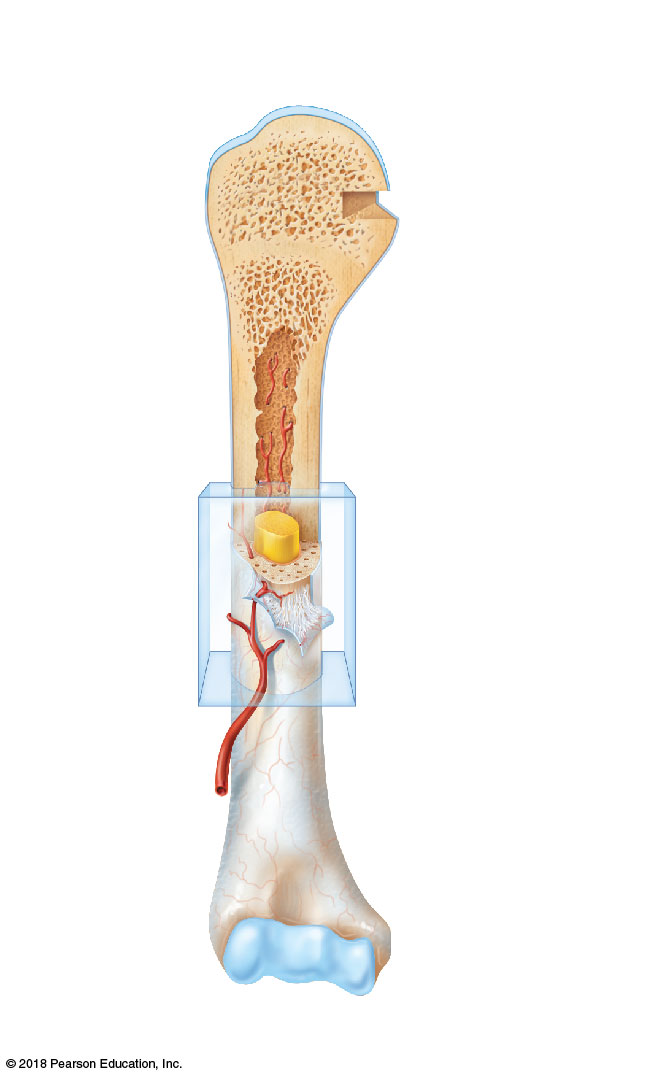 Articular
cartilage
Proximal
epiphysis
Spongy bone
Epiphyseal
line
Periosteum
Compact bone
Medullary
cavity (lined
by endosteum)
Diaphysis
Distal
epiphysis
(a)
© 2018 Pearson Education, Inc.
Structure of Bone
Bone markings
Sites of attachments for muscles, tendons, and ligaments
Passages for nerves and blood vessels
Categories of bone markings
Projections or processes—grow out from the bone surface
Terms often begin with “T”
Depressions or cavities—indentations
Terms often begin with “F”
© 2018 Pearson Education, Inc.
Table 5.1 Bone Markings (1 of 3)
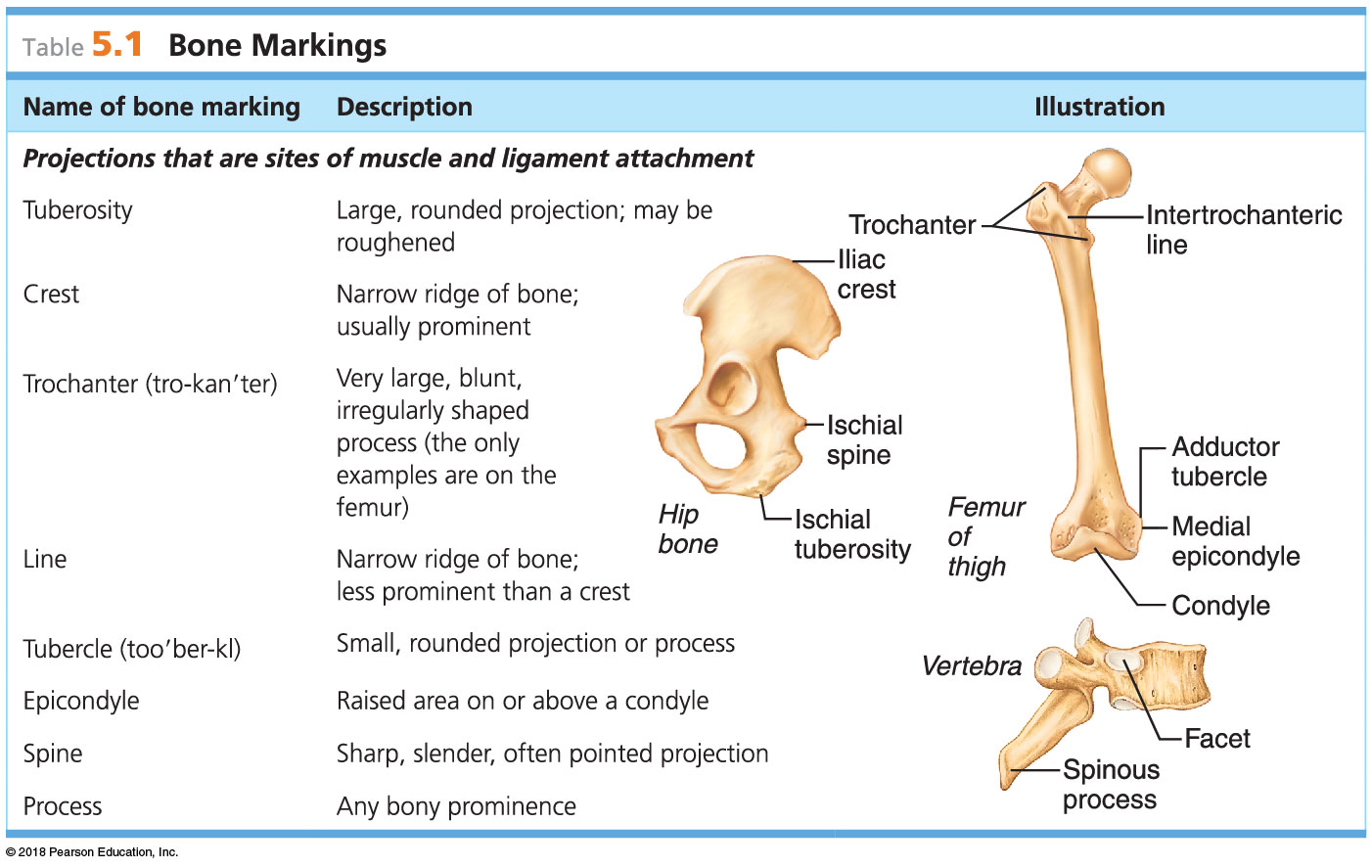 © 2018 Pearson Education, Inc.
Table 5.1 Bone Markings (2 of 3)
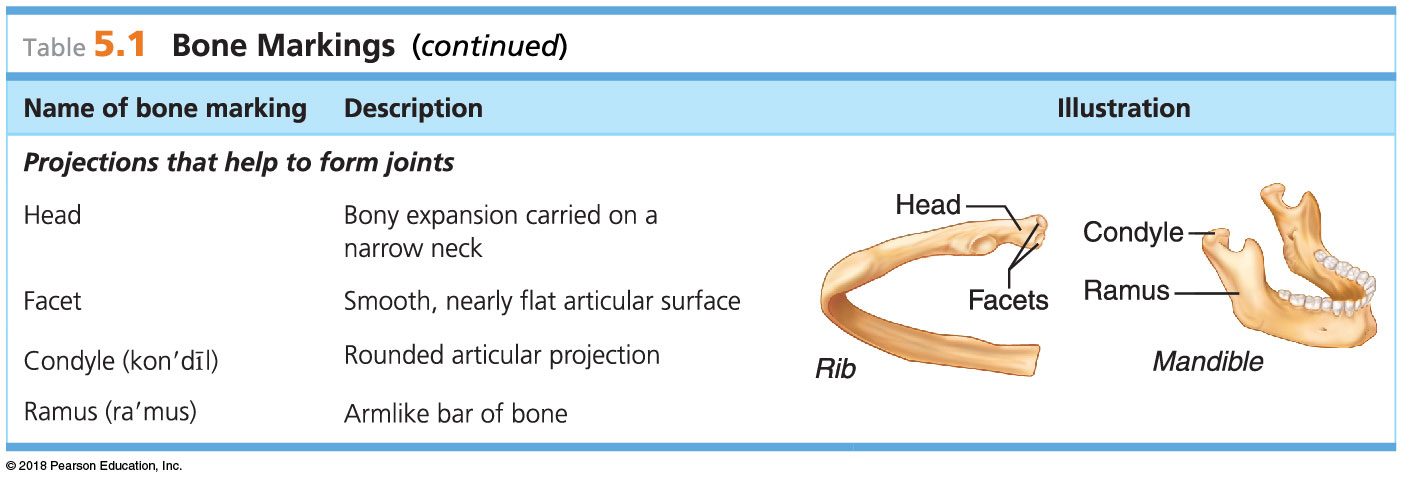 © 2018 Pearson Education, Inc.
Table 5.1 Bone Markings (3 of 3)
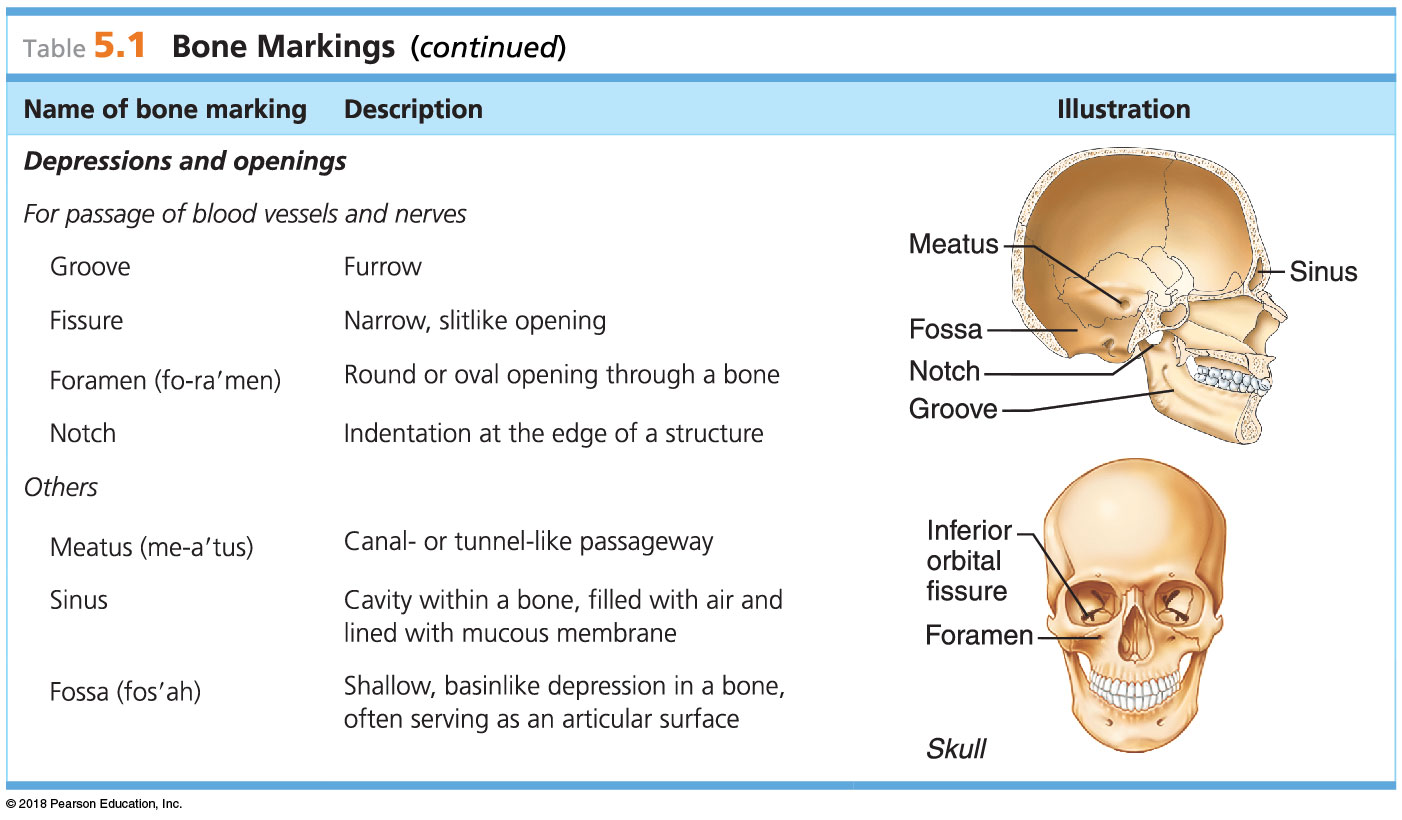 © 2018 Pearson Education, Inc.
Structure of Bone
Microscopic anatomy of spongy bone
Composed of small, needlelike pieces of bone called trabeculae and open spaces
Open spaces are filled by marrow, blood vessels, and nerves
© 2018 Pearson Education, Inc.
Figure 5.4a Microscopic structure of bone.
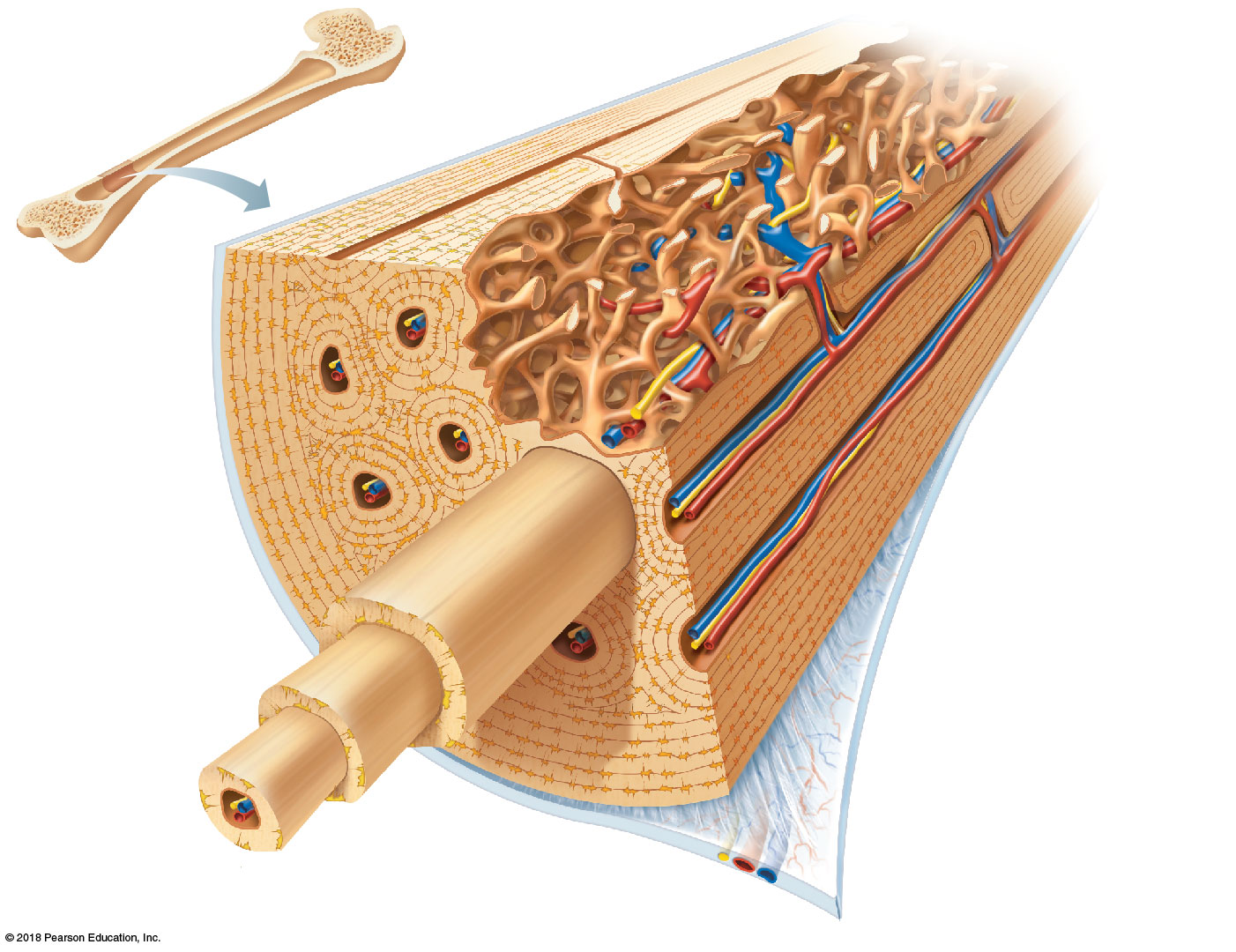 Trabeculae of
spongy bone
Osteon
(Haversian
system)
Perforating
(Volkmann’s)
canal
Blood vessel continues
into medullary cavity
containing marrow
Blood vessel
Compact bone
Lamellae
Central (Haversian) canal
Perforating (Sharpey’s)
fibers
Periosteum
Periosteal
blood vessel
(a)
© 2018 Pearson Education, Inc.
Structure of Bone
Microscopic anatomy of compact bone
Osteocytes 
Mature bone cells situated in bone matrix
Lacunae 
Cavities in bone matrix that house osteocytes
Lamellae 
Concentric circles of lacunae situated around the central (Haversian) canal
© 2018 Pearson Education, Inc.
Structure of Bone
Microscopic anatomy of compact bone (continued)
Central (Haversian) canal
Opening in the center of an osteon (Haversian system)
Runs lengthwise through bone
Carries blood vessels and nerves
Osteon (Haversian system)
A unit of bone containing central canal and matrix rings
Structural and functional unit of compact bone
© 2018 Pearson Education, Inc.
Figure 5.4b Microscopic structure of bone.
Lamella
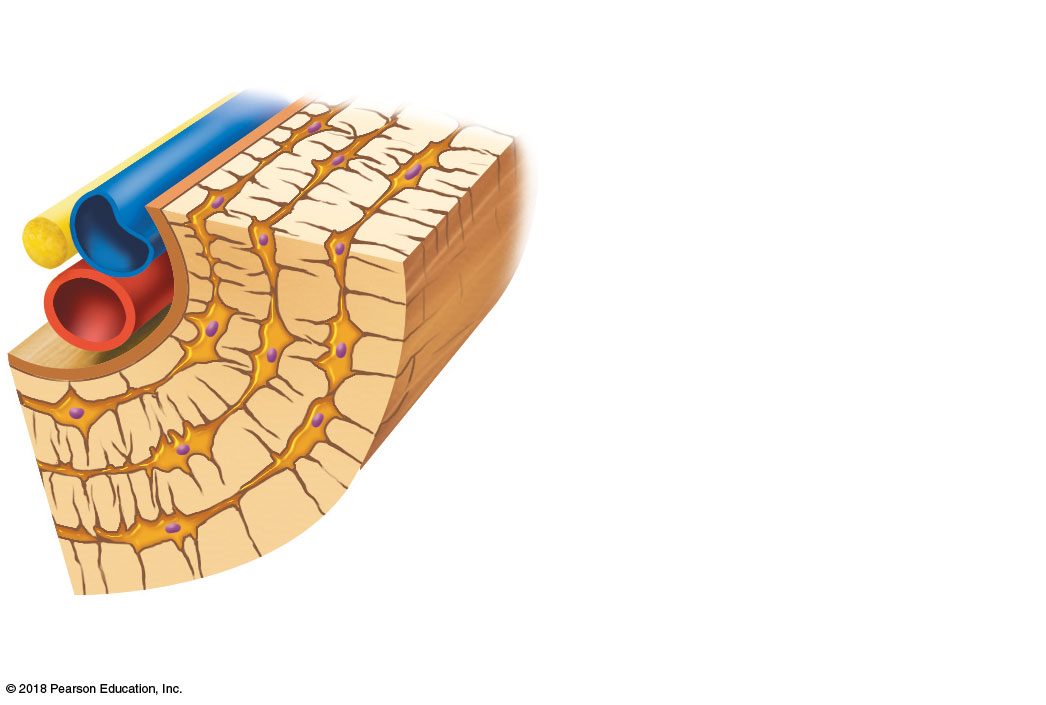 Osteocyte
Canaliculus
Lacuna
Central
(Haversian) canal
Bone matrix
(b)
© 2018 Pearson Education, Inc.
Figure 5.4c Microscopic structure of bone.
Osteon
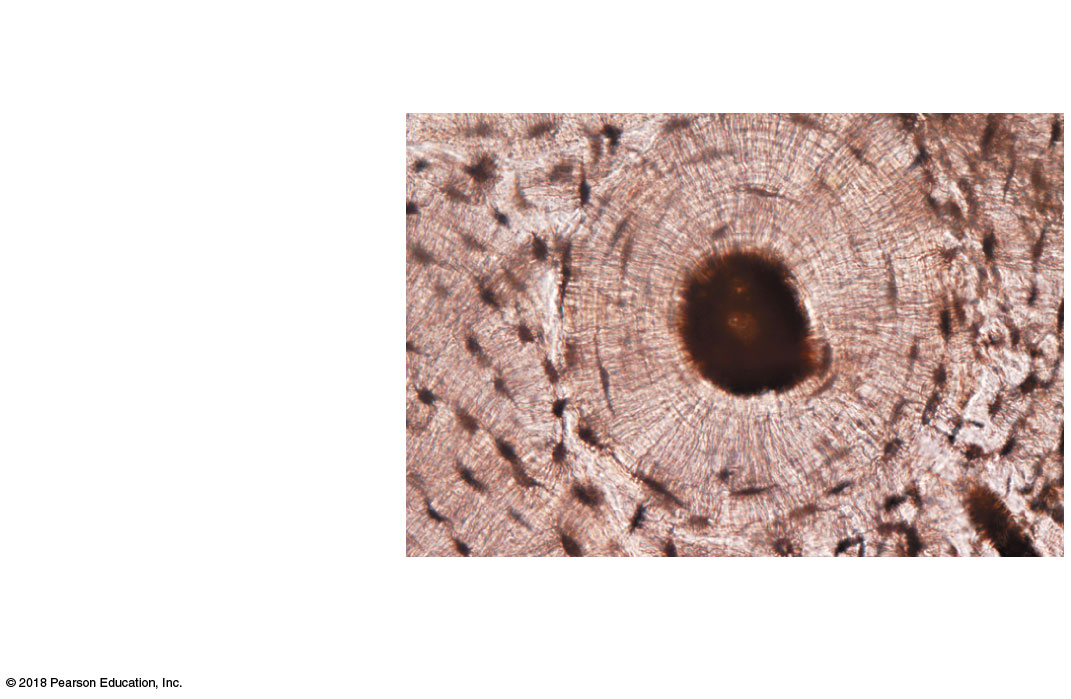 Interstitial
lamellae
Lacuna
Central
(Haversian) canal
(c)
© 2018 Pearson Education, Inc.
Structure of Bone
Microscopic anatomy of compact bone (continued)
Canaliculi 
Tiny canals
Radiate from the central canal to lacunae
Form a transport system connecting all bone cells to a nutrient supply
Perforating (Volkmann’s) canal
Canal perpendicular to the central canal
Carries blood vessels and nerves
© 2018 Pearson Education, Inc.
Figure 5.4b Microscopic structure of bone.
Lamella
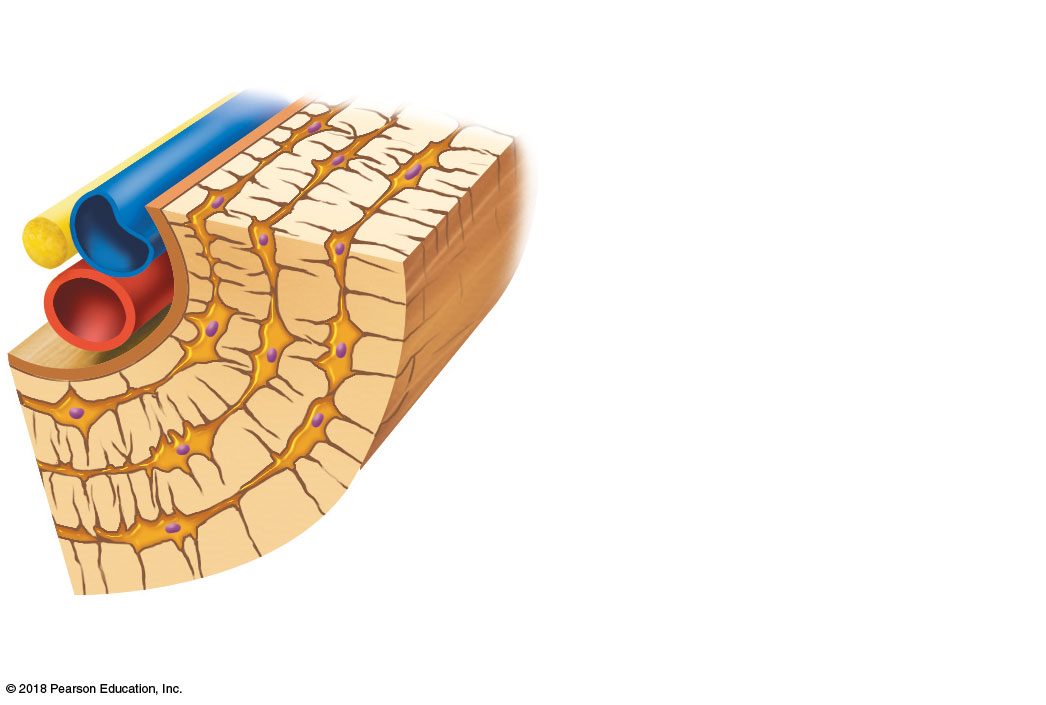 Osteocyte
Canaliculus
Lacuna
Central
(Haversian) canal
Bone matrix
(b)
© 2018 Pearson Education, Inc.
Structure of Bone
Bone is relatively lightweight and resists tension and other forces 
Organic parts (collagen fibers) of the bone make bone flexible and have great tensile strength
Calcium salts deposited in the bone make bone hard to resist compression
© 2018 Pearson Education, Inc.
Bone Formation, Growth, and Remodeling
Bone formation and growth
Ossification is the process of bone formation
Occurs on hyaline cartilage models or fibrous membranes
Long bone growth involves two major phases
© 2018 Pearson Education, Inc.
Bone Formation, Growth, and Remodeling
Two major phases of ossification in long bones
Osteoblasts (bone-forming cells) cover hyaline cartilage model with bone matrix
In a fetus, the enclosed cartilage is digested away, opening up a medullary cavity
© 2018 Pearson Education, Inc.
Figure 5.5 Stages of long-bone formation in an embryo, fetus, and young child.
Articular
cartilage
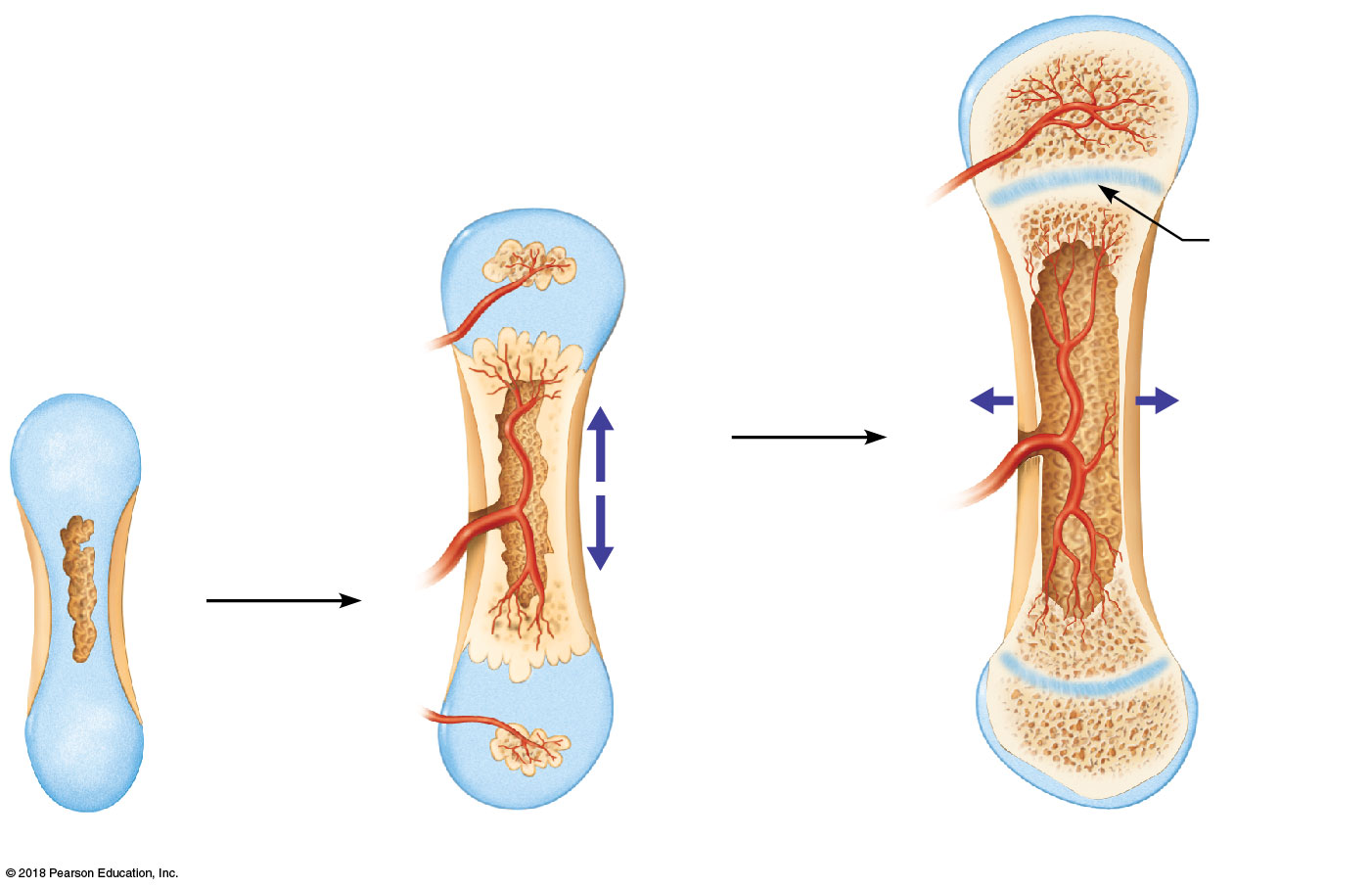 Hyaline
cartilage
Spongy
bone
New center of
bone growth
New bone
forming
Epiphyseal
plate
cartilage
Growth
in bone
width
Medullary
cavity
Bone starting
to replace
cartilage
Invading
blood
vessels
Growth
in bone
length
New bone
forming
Bone collar
Hyaline
cartilage
model
Epiphyseal
plate cartilage
In a fetus
In an embryo
In a child
© 2018 Pearson Education, Inc.
Figure 5.6 Growth and remodeling of long bones.
Slide 4
Bone growth
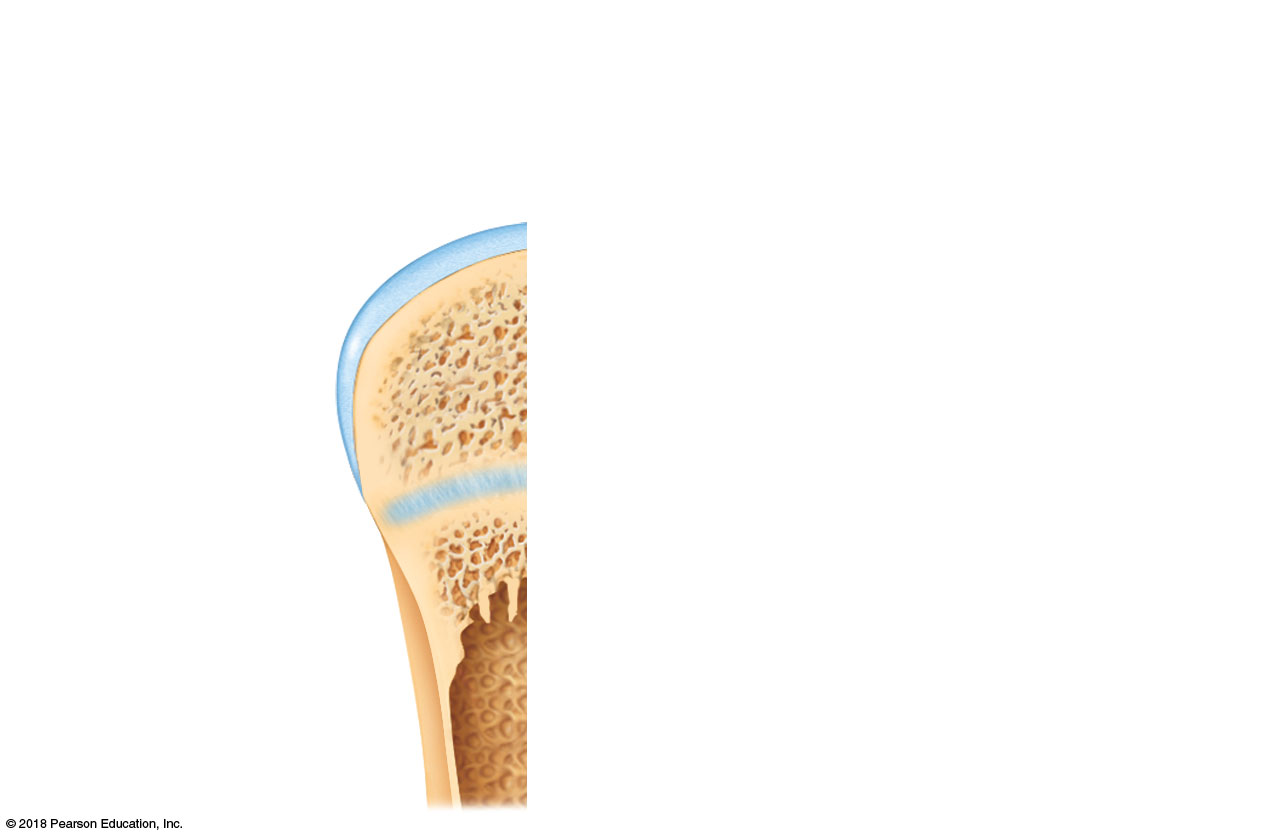 Bone grows in
length because:
Articular cartilage
1
Cartilage
grows here.
Epiphyseal plate
2
Cartilage
is replaced
by bone here.
Cartilage
grows here.
3
Bone Formation, Growth, and Remodeling
By birth, most cartilage is converted to bone except for two regions in a long bone
Articular cartilages
Epiphyseal plates
New cartilage is formed continuously on external face of these two cartilages
Old cartilage is broken down and replaced by bony matrix
© 2018 Pearson Education, Inc.
Figure 5.6 Growth and remodeling of long bones.
Slide 8
Bone remodeling
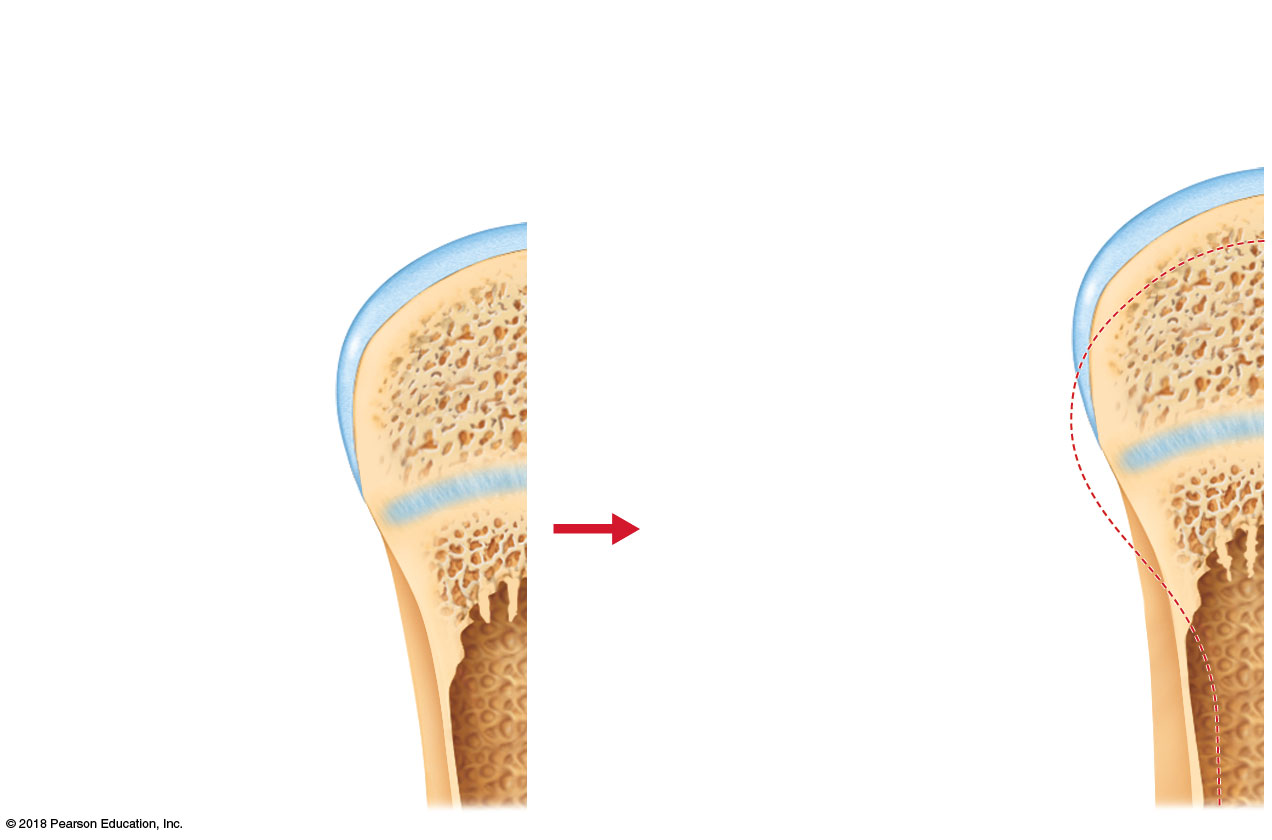 Growing shaft is
remodeled as:
Articular cartilage
Epiphyseal plate
Bone is
resorbed by
osteoclasts here.
1
Bone is added
(appositional growth)
by osteoblasts here.
2
Bone is resorbed
by osteoclasts here.
3
Bone Formation, Growth, and Remodeling
Appositional growth 
Bones grow in width
Osteoblasts in the periosteum add bone matrix to the outside of the diaphysis
Osteoclasts in the endosteum remove bone from the inner surface of the diaphysis
Bone growth is controlled by hormones, such as growth hormone and sex hormones
© 2018 Pearson Education, Inc.
Bone Formation, Growth, and Remodeling
Bones are remodeled throughout life in response to two factors
Calcium ion level in the blood determines when bone matrix is to be broken down or formed
Pull of gravity and muscles on the skeleton determines where bone matrix is to be broken down or formed
© 2018 Pearson Education, Inc.
Bone Formation, Growth, and Remodeling
Calcium ion regulation
Parathyroid hormone (PTH) 
Released when calcium ion levels in blood are low
Activates osteoclasts (bone-destroying cells)
Osteoclasts break down bone and release calcium ions into the blood
Hypercalcemia (high blood calcium levels) prompts calcium storage to bones by osteoblasts
© 2018 Pearson Education, Inc.
Bone Fractures
Fracture: break in a bone
Types of bone fractures
Closed (simple) fracture is a break that does not penetrate the skin
Open (compound) fracture is a broken bone that penetrates through the skin
© 2018 Pearson Education, Inc.
Bone Fractures
Bone fractures are treated by reduction and immobilization
Closed reduction: bones are manually coaxed into position by physician’s hands
Open reduction: bones are secured with pins or wires during surgery
Healing time is 6–8 weeks
© 2018 Pearson Education, Inc.
Bone Fractures
Repair of bone fractures involves four major events 
Hematoma (blood-filled swelling, or bruise) is formed
Fibrocartilage callus forms
Cartilage matrix, bony matrix, collagen fibers splint the broken bone
Bony callus replaces the fibrocartilage callus
Osteoblasts and osteoclasts migrate in
Bone remodeling occurs in response to mechanical stresses
© 2018 Pearson Education, Inc.
Figure 5.7 Stages in the healing of a bone fracture.
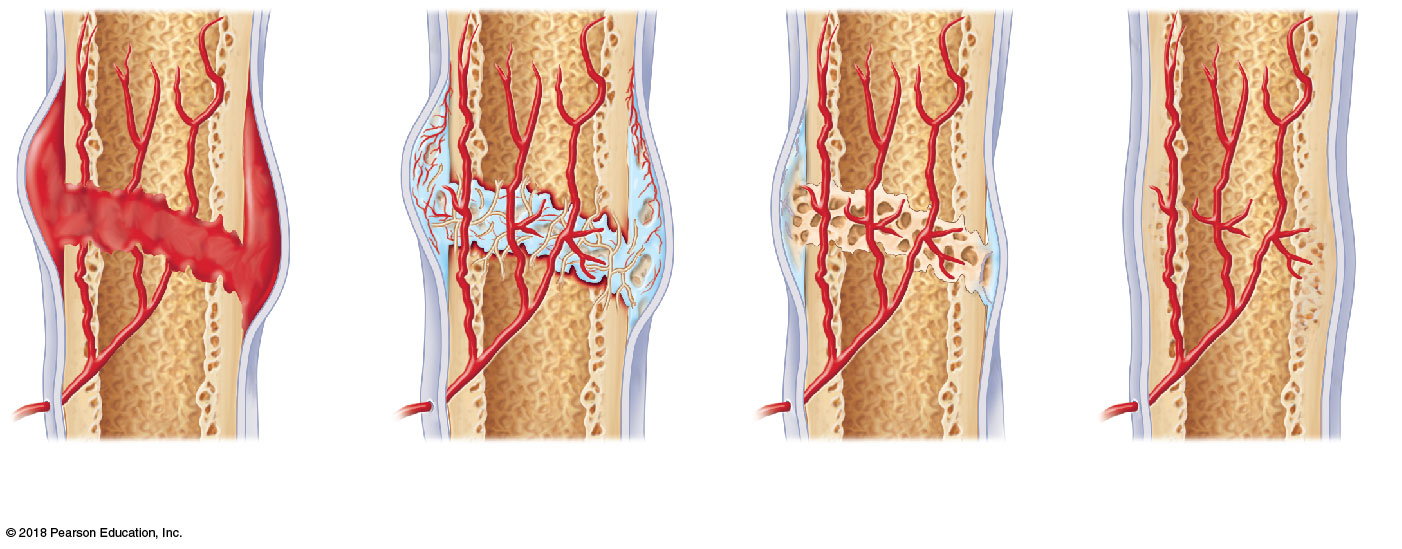 Hematoma
Bony
callus of
spongy
bone
External
callus
New
blood
vessels
Internal
callus
(fibrous
tissue and
cartilage)
Healed
fracture
Spongy
bone
trabecula
1
Fibrocartilage
callus forms.
Hematoma
forms.
Bony callus
forms.
2
3
4
Bone remodeling
occurs.
© 2018 Pearson Education, Inc.
Table 5.2 Common Types of Fractures
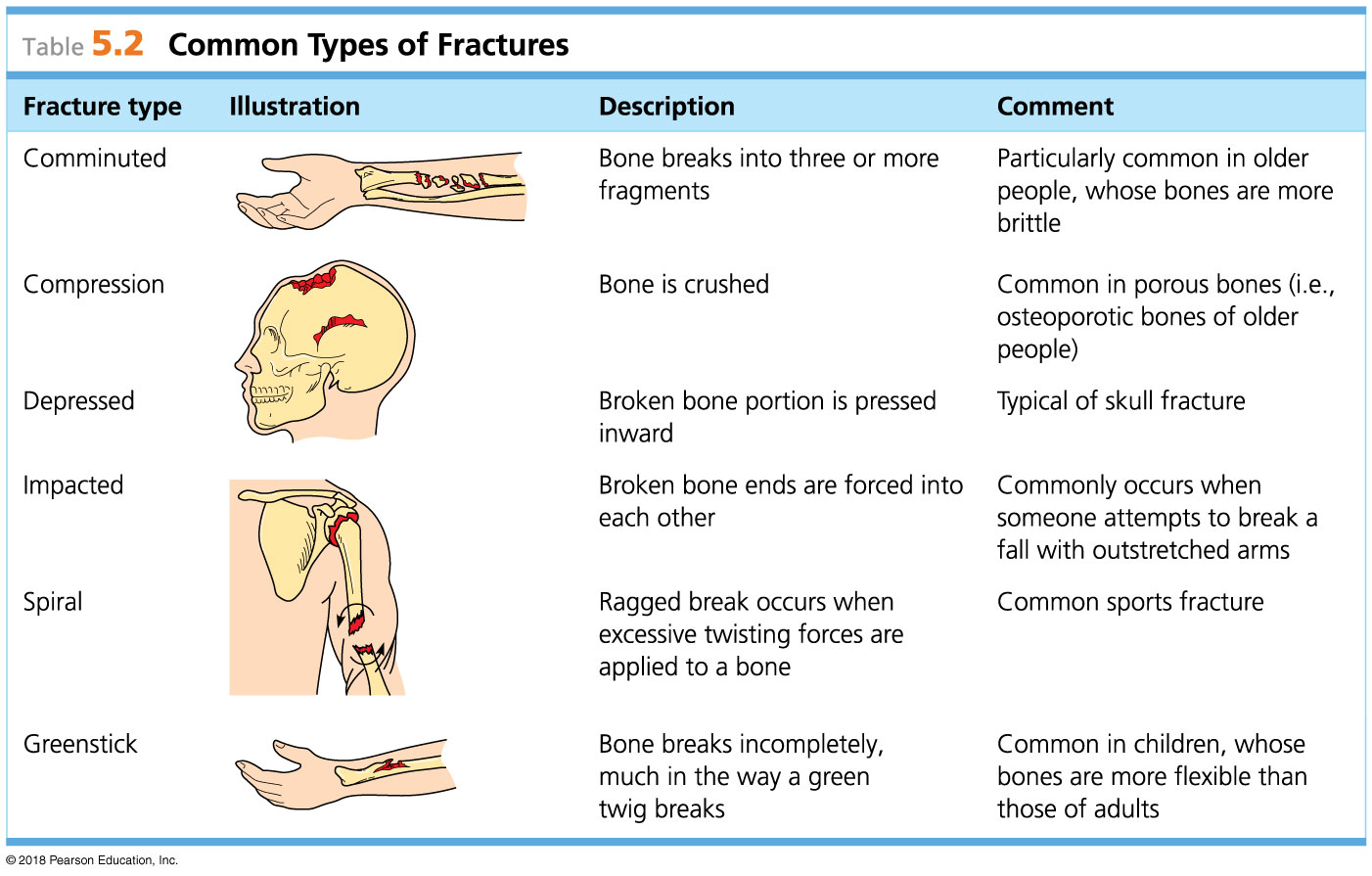 © 2018 Pearson Education, Inc.
Axial Skeleton
Forms the longitudinal axis of the body
Divided into three parts
Skull
Vertebral column
Bony thorax
© 2018 Pearson Education, Inc.
Figure 5.8a The human skeleton.
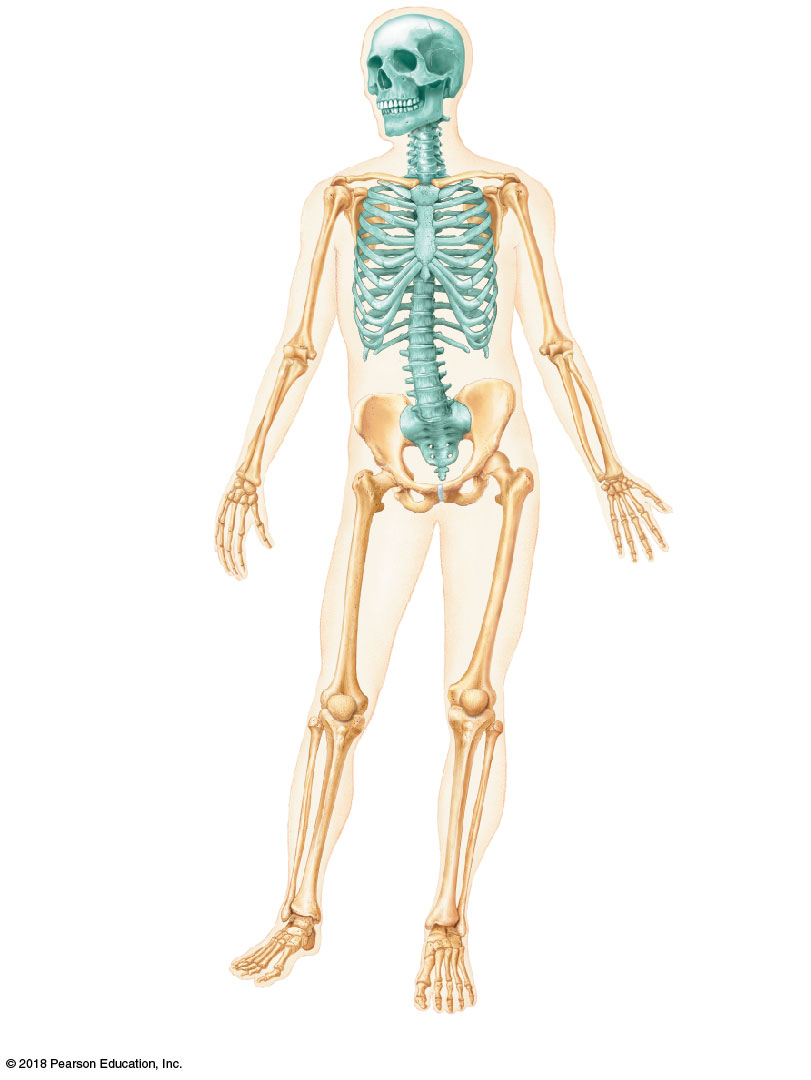 Cranium
Skull
Facial bones
Clavicle
Thoracic cage
(ribs and
sternum)
Scapula
Sternum
Rib
Humerus
Vertebra
Vertebral
column
Radius
Ulna
Sacrum
Carpals
Phalanges
Metacarpals
Femur
Patella
Tibia
Fibula
Tarsals
Metatarsals
Phalanges
(a) Anterior view
© 2018 Pearson Education, Inc.
Figure 5.8b The human skeleton.
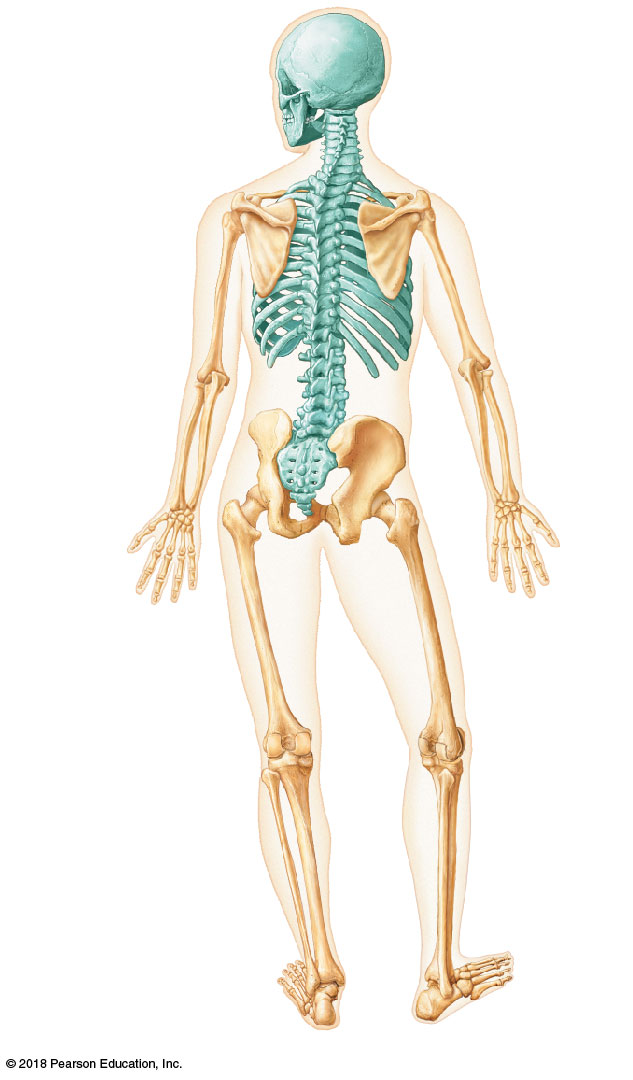 Cranium
Bones of
pectoral
girdle
Clavicle
Scapula
Upper
limb
Sternum
Rib
Humerus
Vertebra
Radius
Bones of
pelvic
girdle
Ulna
Carpals
Phalanges
Metacarpals
Femur
Lower
limb
Tibia
Fibula
(b) Posterior view
© 2018 Pearson Education, Inc.
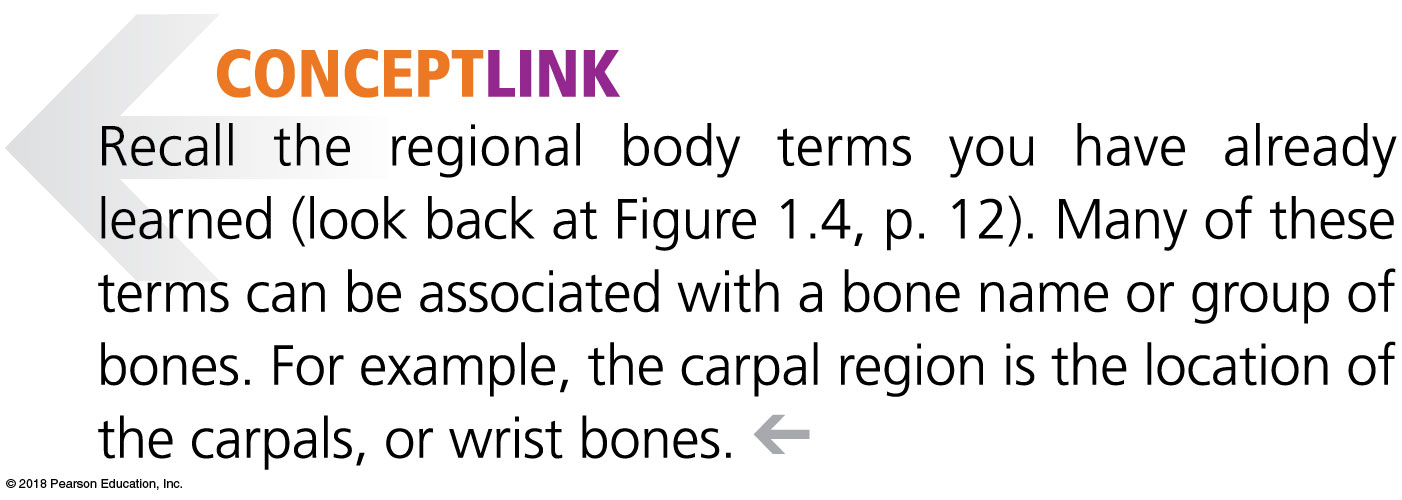 © 2018 Pearson Education, Inc.
Skull
Two sets of bones form the skull
Cranium bones enclose the brain
Facial bones
Hold eyes in anterior position
Allow facial muscles to express feelings
Bones are joined by sutures
Only the mandible is attached by a freely movable joint
© 2018 Pearson Education, Inc.
Skull
8 cranial bones protect the brain
1	Frontal bone
2	Occipital bone
3	Ethmoid bone
4	Sphenoid bone
5, 6	Parietal bones (pair)
7, 8	Temporal bones (pair)
© 2018 Pearson Education, Inc.
Skull
14 facial bones
1, 2	Maxillae (pair)
3, 4	Palatine bones (pair)
5, 6	Lacrimal bones (pair)
7, 8	Zygomatic bones (pair)
9, 10	Nasal bones (pair)
11	Vomer bone
12, 13	Inferior nasal conchae (pair)
14	Mandible
© 2018 Pearson Education, Inc.
Figure 5.9 Human skull, lateral view.
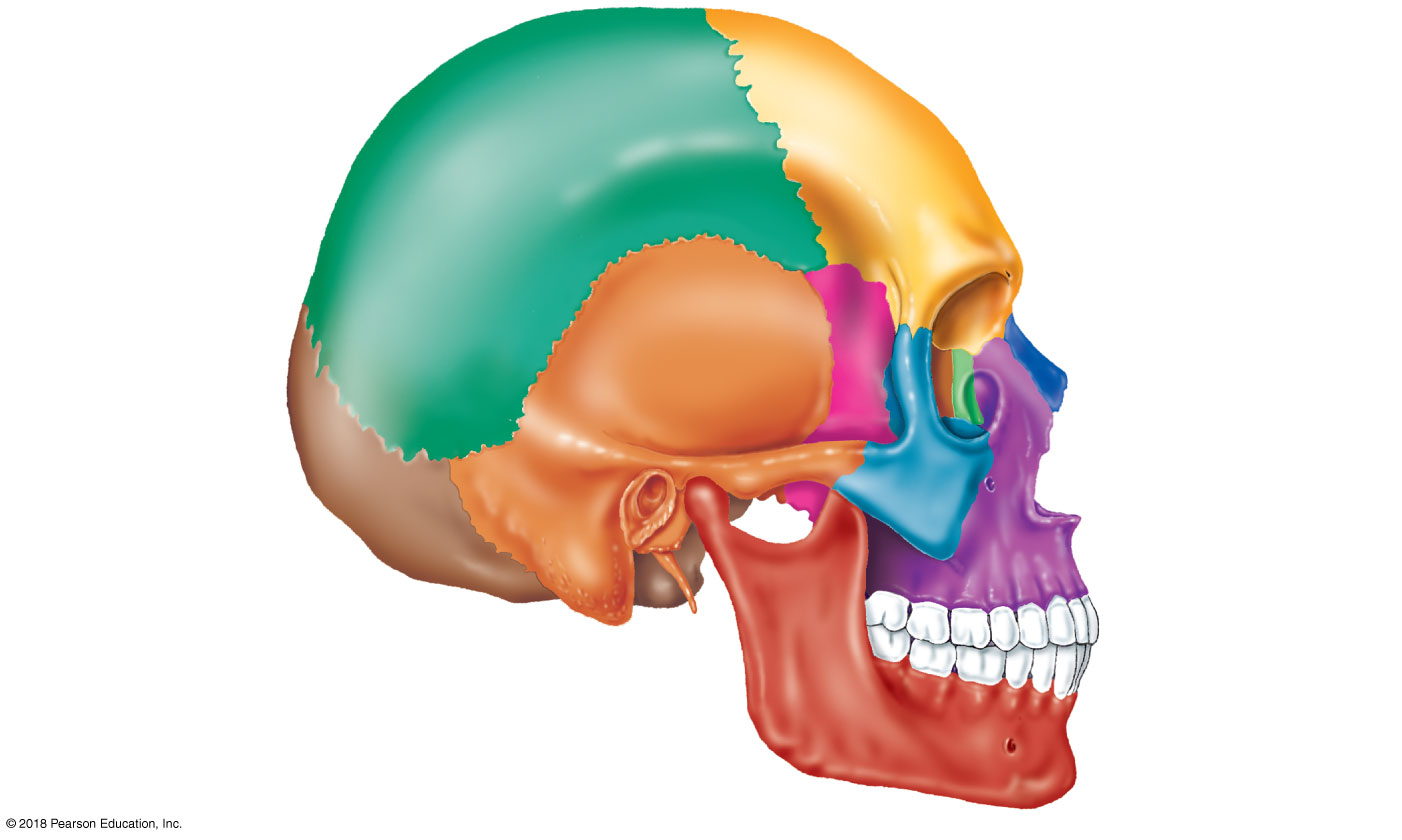 Frontal bone
Coronal suture
Parietal bone
Sphenoid bone
Temporal bone
Ethmoid bone
Lambdoid
suture
Lacrimal bone
Squamous suture
Nasal bone
Occipital bone
Zygomatic bone
Zygomatic process
Maxilla
External acoustic meatus
Mastoid process
Alveolar processes
Styloid process
Mandible (body)
Mental foramen
Mandibular ramus
© 2018 Pearson Education, Inc.
Figure 5.10 Human skull, superior view (top of cranium removed).
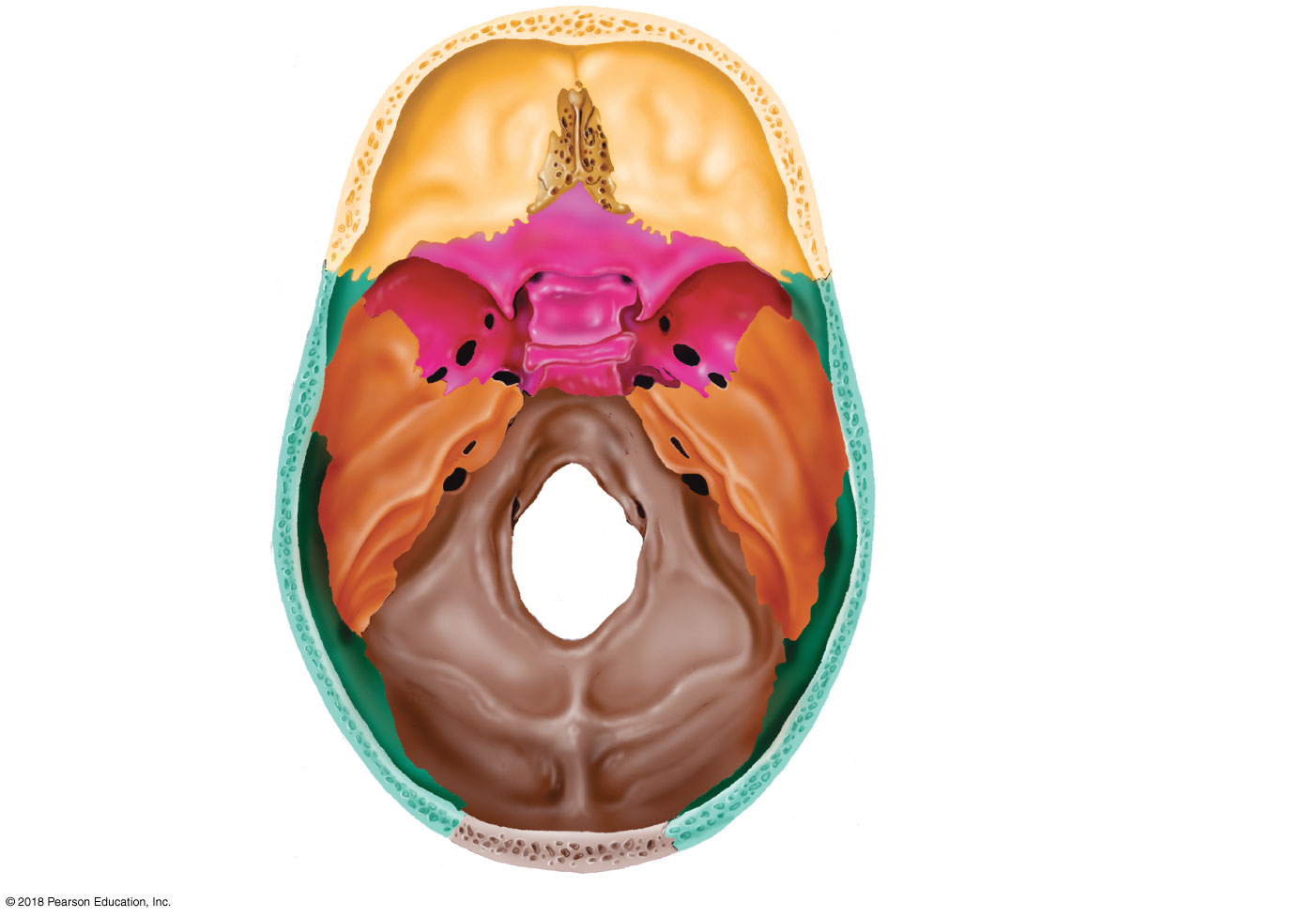 Frontal bone
Cribriform plate
Ethmoid
bone
Crista galli
Sphenoid
bone
Optic canal
Sella turcica
Foramen ovale
Temporal bone
Jugular foramen
Internal
acoustic meatus
Parietal bone
Occipital bone
Foramen magnum
© 2018 Pearson Education, Inc.
Figure 5.11 Human skull, inferior view (mandible removed).
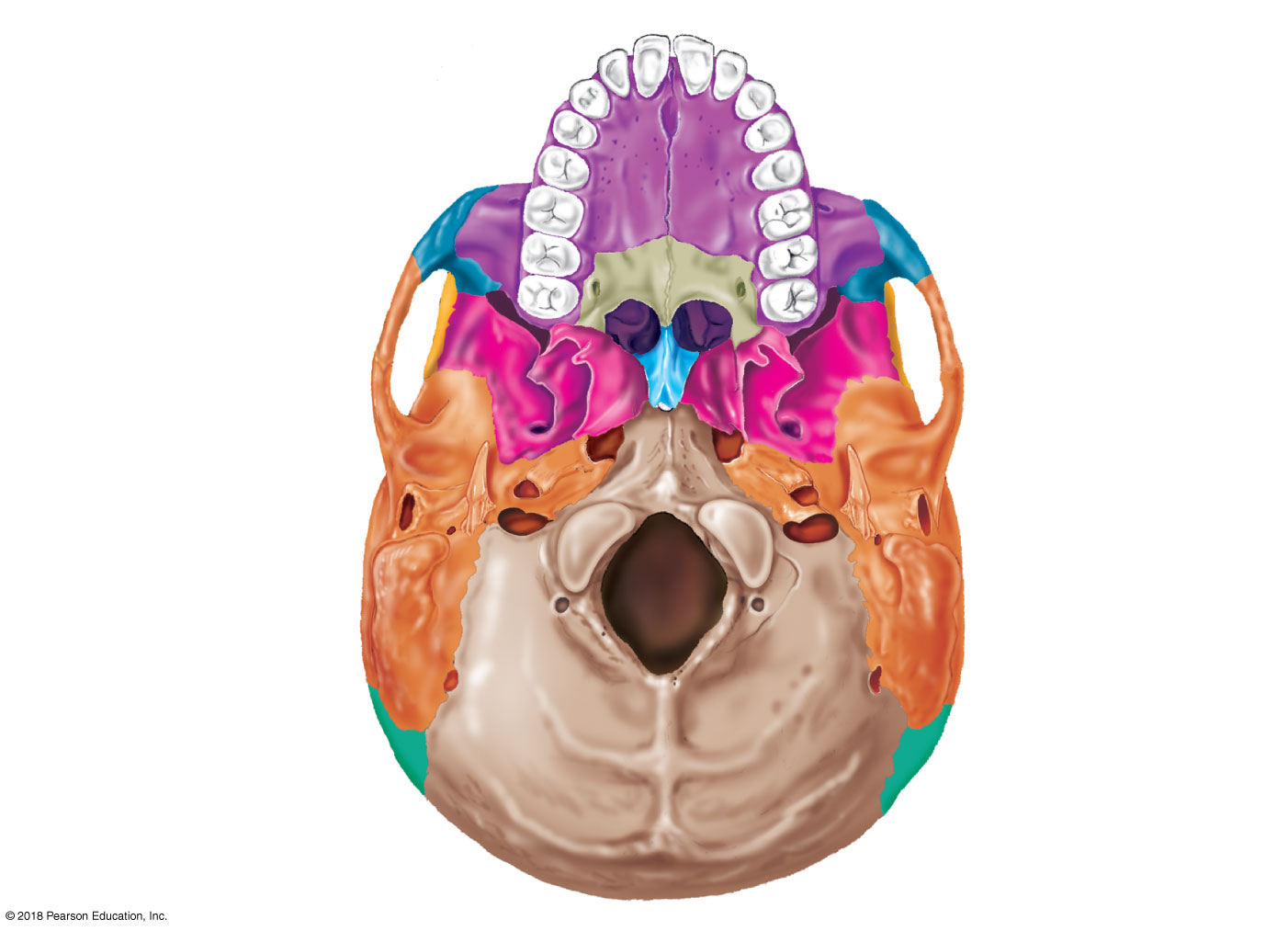 Maxilla
(palatine process)
Incisive fossa
Hard
palate
Palatine bone
Maxilla
Zygomatic bone
Sphenoid bone
(greater wing)
Temporal bone
(zygomatic process)
Foramen ovale
Vomer
Mandibular fossa
Carotid canal
Styloid process
Jugular foramen
Mastoid process
Occipital condyle
Temporal bone
Parietal bone
Foramen magnum
Occipital bone
© 2018 Pearson Education, Inc.
Figure 5.12 Human skull, anterior and posterior views.
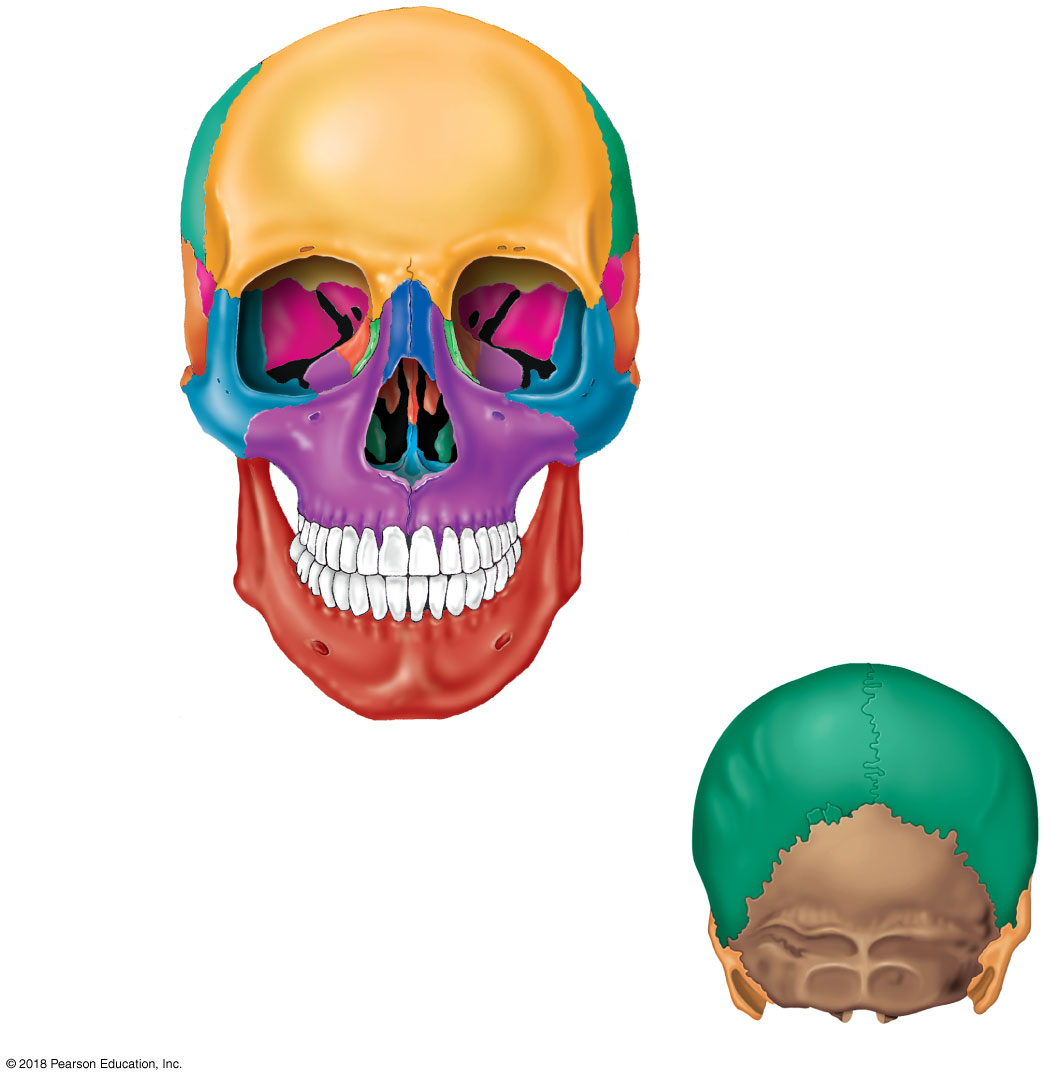 Coronal suture
Frontal bone
Parietal bone
Nasal bone
Superior orbital fissure
Sphenoid bone
Optic canal
Ethmoid bone
Temporal bone
Lacrimal bone
Zygomatic bone
Middle nasal concha
of ethmoid bone
Infraorbital foramen
Maxilla
Inferior nasal concha
Vomer
Mandible
Alveolar processes
Sagittal suture
Mental foramen
Anterior view
Parietal bone
Lambdoid suture
Occipital bone
Mastoid process
of temporal bone
Posterior view
© 2018 Pearson Education, Inc.
Skull
Paranasal sinuses
Hollow portions of bones surrounding the nasal cavity
Functions of paranasal sinuses
Lighten the skull
Amplify sounds made as we speak
© 2018 Pearson Education, Inc.
Figure 5.13a Paranasal sinuses.
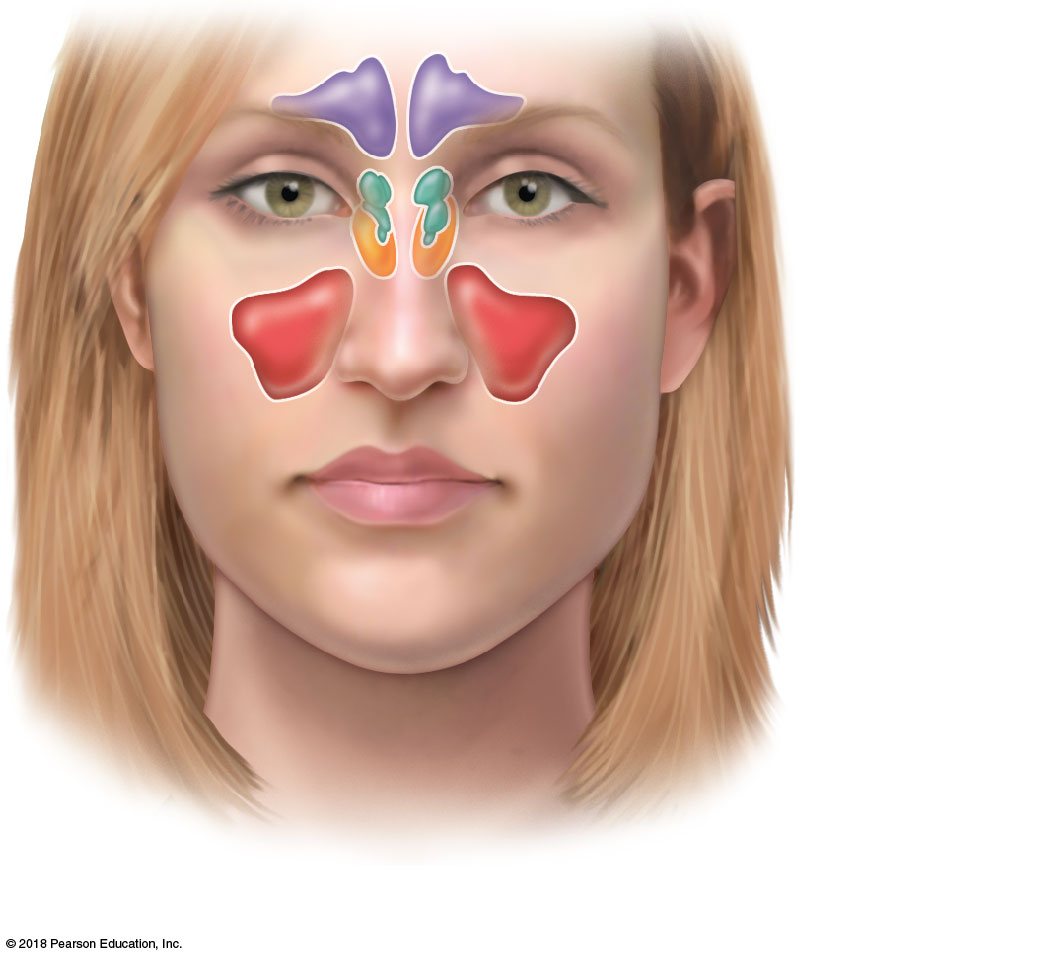 Frontal
sinus
Ethmoid
sinus
Sphenoidal
sinus
Maxillary
sinus
(a) Anterior view
© 2018 Pearson Education, Inc.
Figure 5.13b Paranasal sinuses.
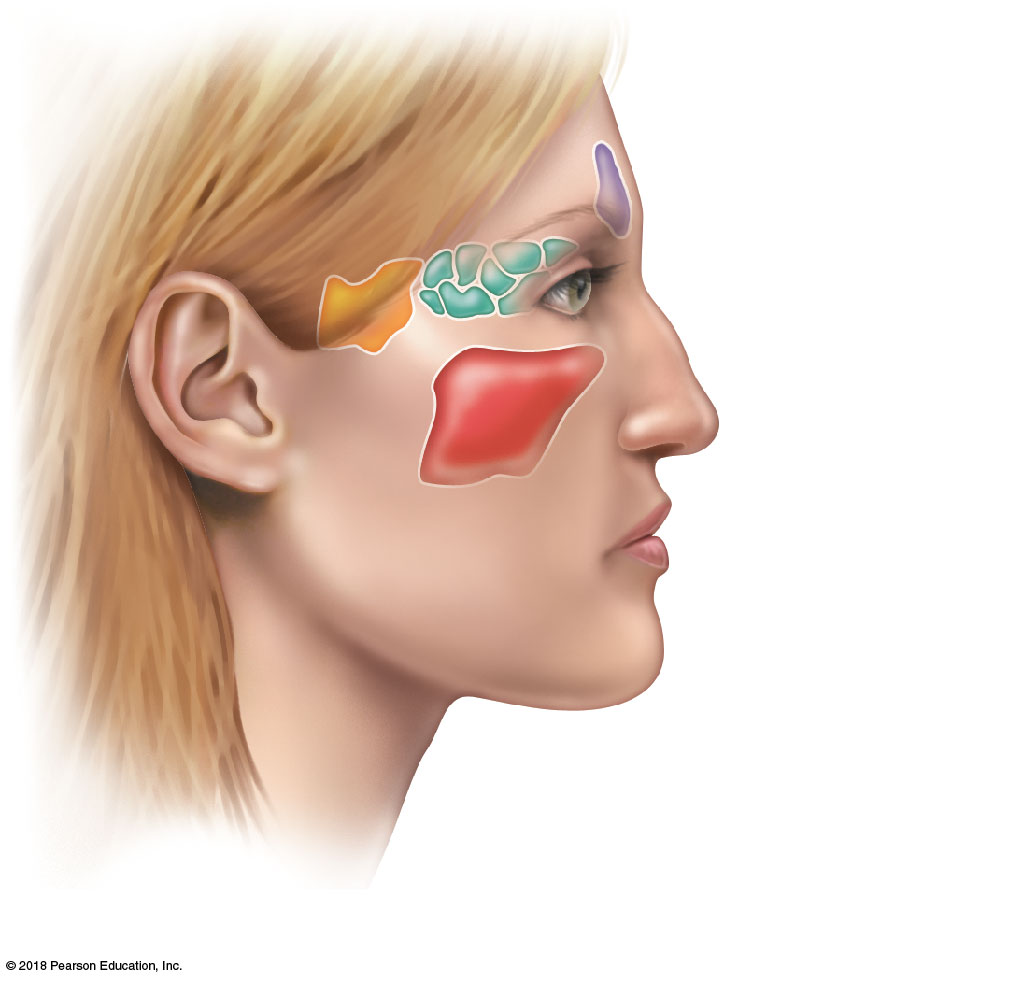 Frontal
sinus
Ethmoid
sinus
Sphenoidal
sinus
Maxillary
sinus
(b) Medial view
© 2018 Pearson Education, Inc.
Skull
Hyoid bone
Closely related to mandible and temporal bones
The only bone that does not articulate with another bone
Serves as a movable base for the tongue
Aids in swallowing and speech
© 2018 Pearson Education, Inc.
Figure 5.14 Anatomical location and structure of the hyoid bone.
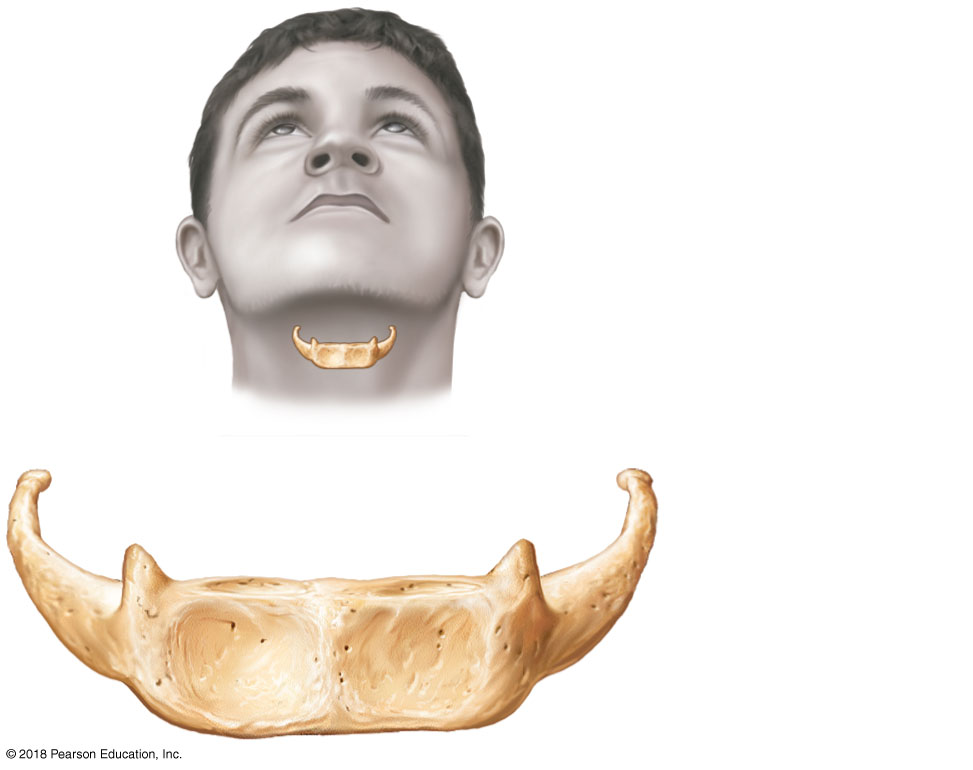 Greater horn
Lesser horn
Body
© 2018 Pearson Education, Inc.
Vertebral Column (Spine)
Vertebral column provides axial support 
Extends from skull to the pelvis
26 vertebral bones are separated by intervertebral discs
7 cervical vertebrae are in the neck 
12 thoracic vertebrae are in the chest region
5 lumbar vertebrae are associated with the lower back
Sacrum (formed by fusion of 5 vertebrae)
Coccyx (formed by fusion of 3–5 vertebrae)
© 2018 Pearson Education, Inc.
Figure 5.15 The vertebral column.
Anterior
Posterior
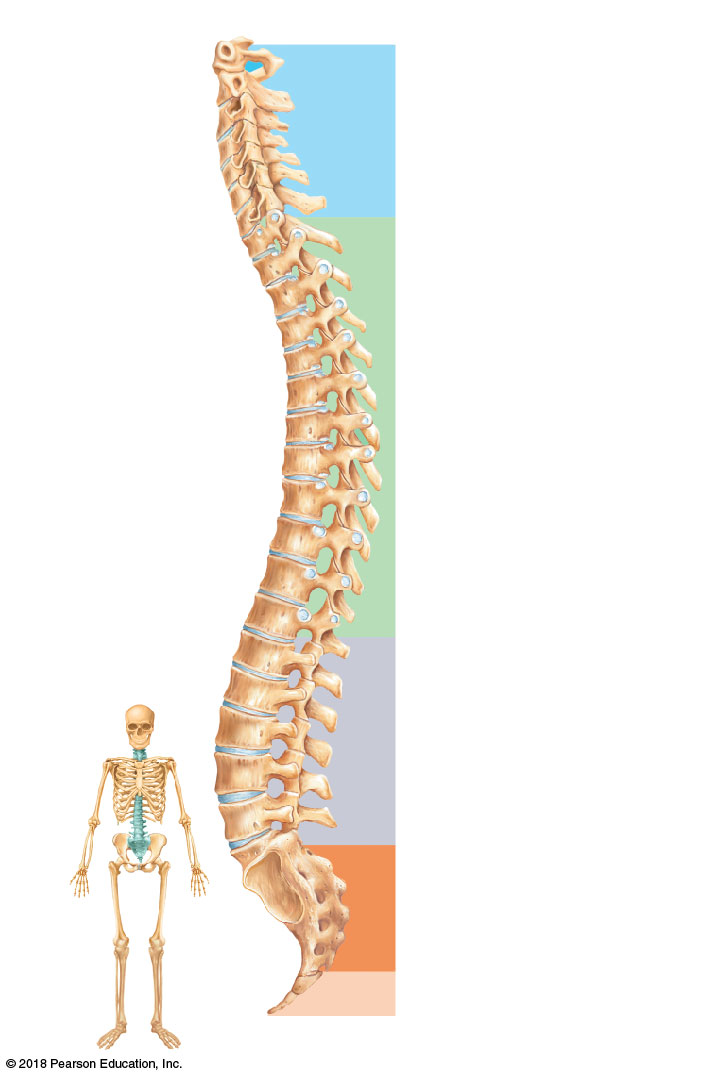 1st cervical
vertebra (atlas)
Cervical curvature
(concave) 7 vertebrae,
C1 – C7
2nd cervical
vertebra (axis)
1st thoracic
vertebra
Transverse
process
Thoracic curvature
(convex) 12 vertebrae,
T1 – T12
Spinous
process
Intervertebral
disc
Intervertebral
foramen
1st lumbar
vertebra
Lumbar curvature
(concave) 5 vertebrae,
L 1 – L 5
Sacral curvature
(convex) 5 fused
vertebrae
Coccyx 4 fused
vertebrae
© 2018 Pearson Education, Inc.
Vertebral Column (Spine)
Primary curvatures 
Spinal curvatures of the thoracic and sacral regions
Present from birth
Form a C-shaped curvature in newborns
Secondary curvatures 
Spinal curvatures of the cervical and lumbar regions
Develop after birth
Form an S-shaped curvature in adults
© 2018 Pearson Education, Inc.
Figure 5.16 The C-shaped spine typical of a newborn.
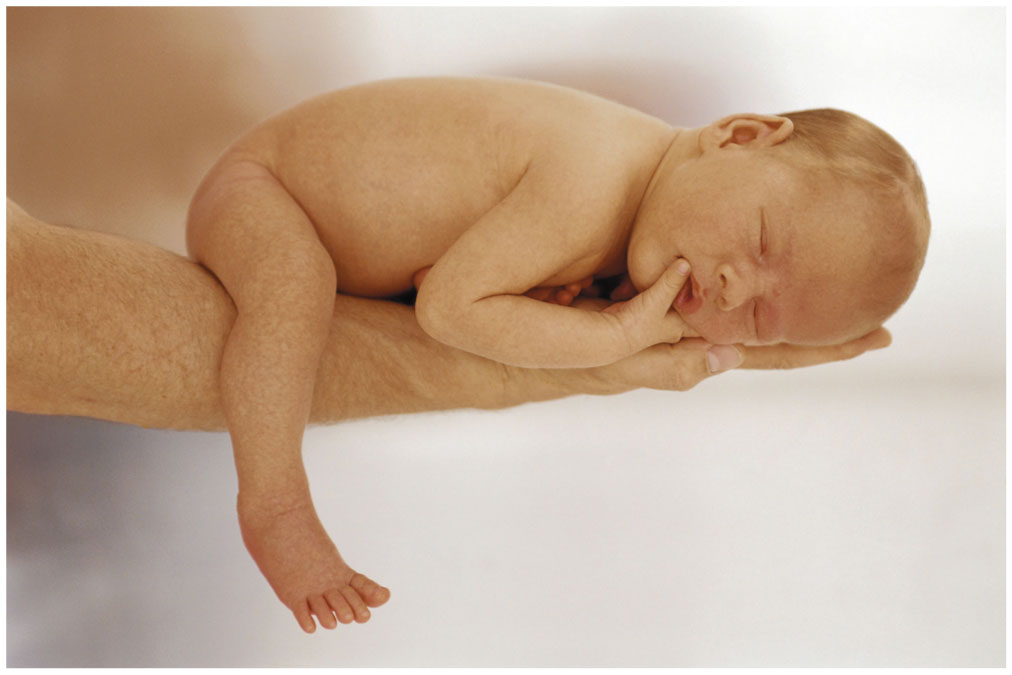 © 2018 Pearson Education, Inc.
Vertebral Column (Spine)
Parts of a typical vertebra
Body (centrum)
Vertebral arch
Pedicle
Lamina
Vertebral foramen
Transverse processes
Spinous process
Superior and inferior articular processes
© 2018 Pearson Education, Inc.
Figure 5.17 A typical vertebra, superior view.
Posterior
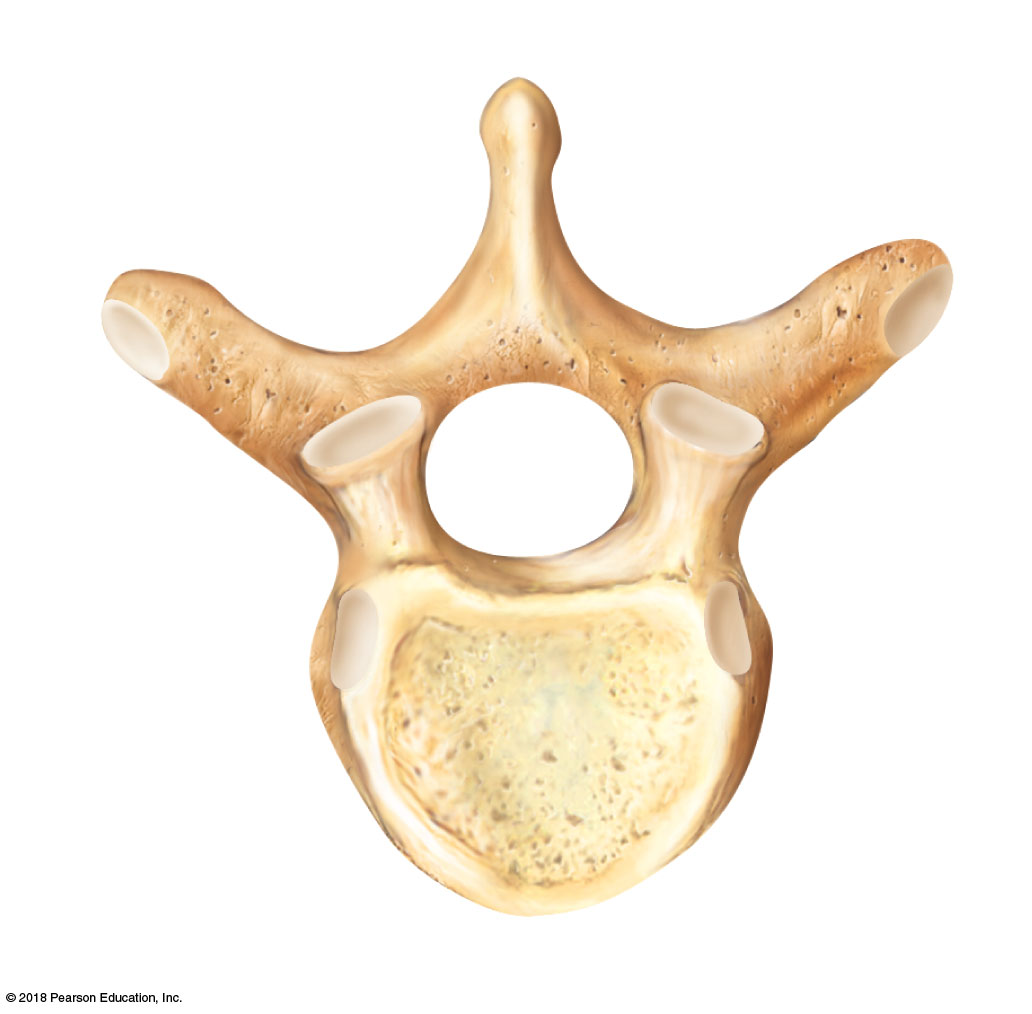 Vertebral
arch
Lamina
Transverse
process
Spinous
process
Superior
articular
process
and
facet
Pedicle
Vertebral
foramen
Body
Anterior
© 2018 Pearson Education, Inc.
Figure 5.18a Regional characteristics of vertebrae.
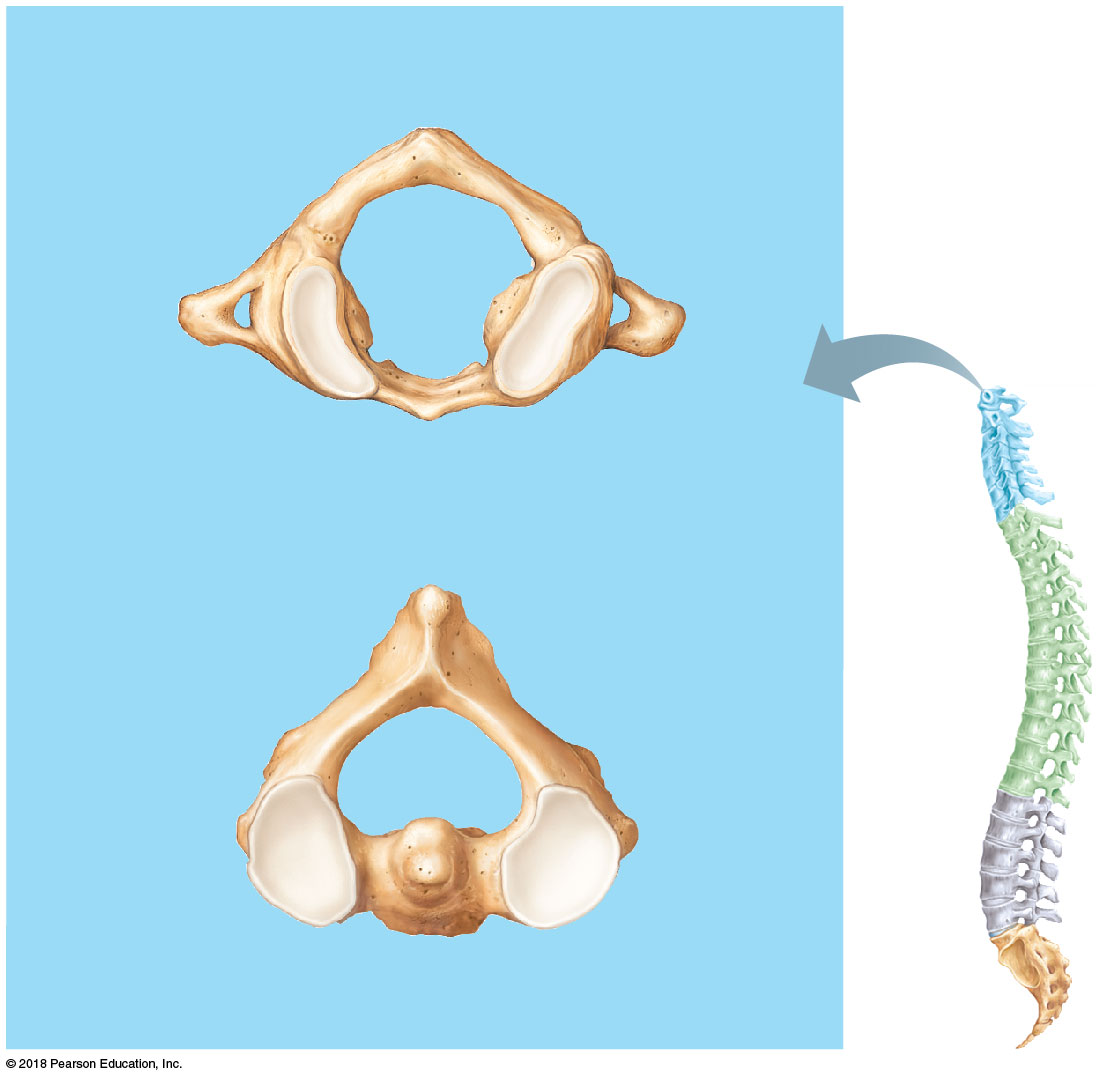 (a)  ATLAS AND AXIS
Posterior
arch
Transverse
process
Anterior
arch
Superior view of atlas (C1)
Spinous
process
Transverse
process
Facet on
superior
articular
process
Dens
Body
Superior view of axis (C2)
© 2018 Pearson Education, Inc.
Figure 5.18b Regional characteristics of vertebrae.
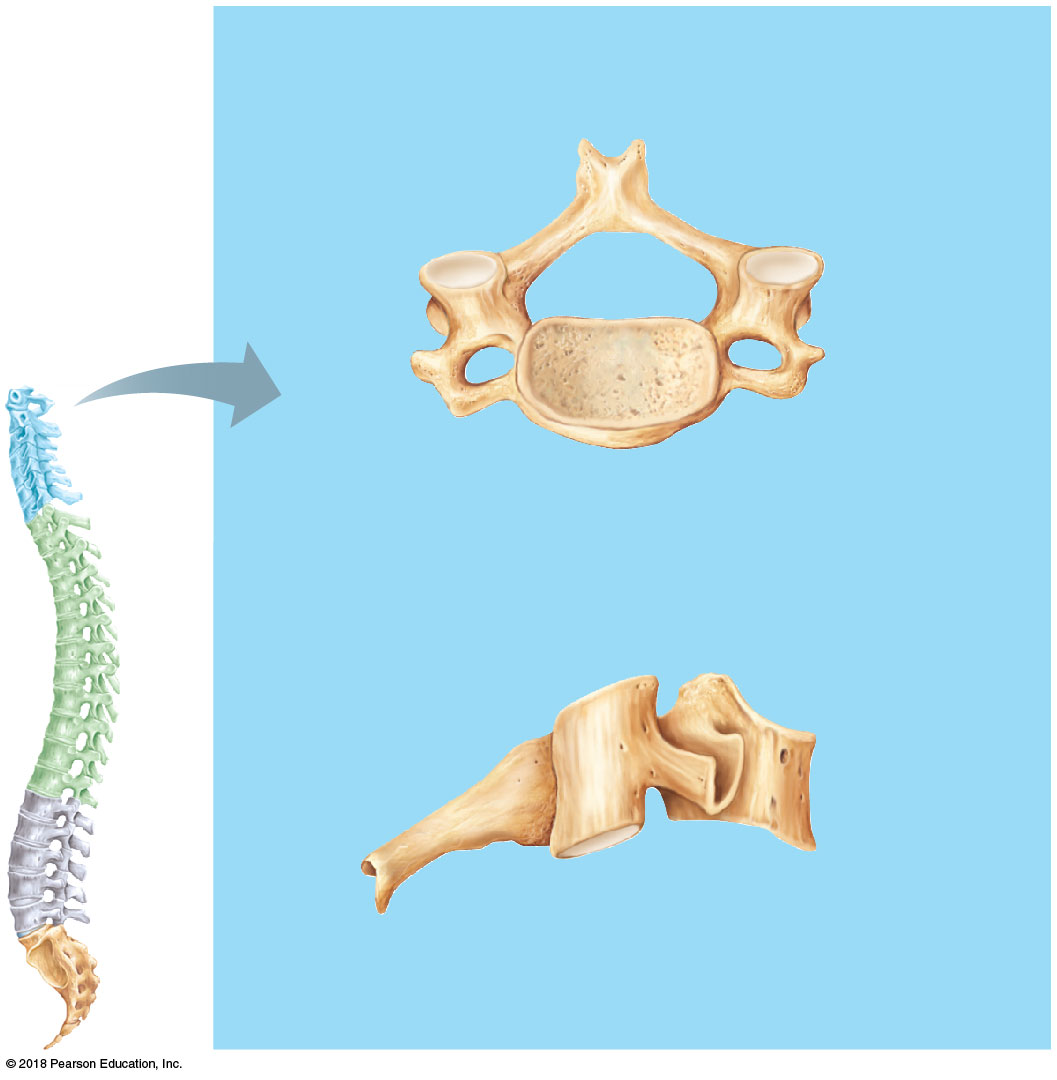 (b)  TYPICAL CERVICAL VERTEBRAE
Facet on superior
articular process
Spinous
process
Vertebral
foramen
Transverse
process
Transverse
foramen
Superior view
Superior
articular
process
Body
Spinous
process
Transverse
process
Facet on inferior
articular process
Right lateral view
© 2018 Pearson Education, Inc.
Figure 5.18c Regional characteristics of vertebrae.
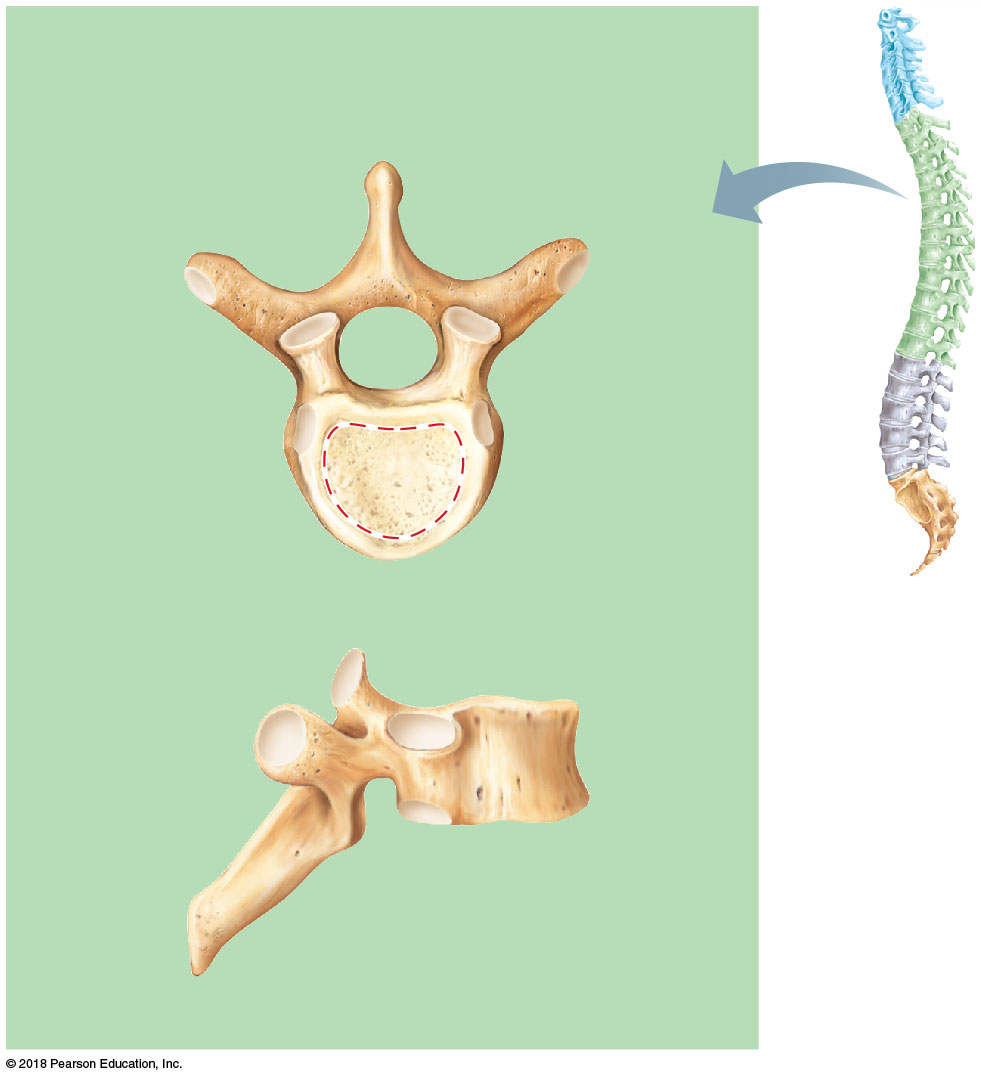 (c)  THORACIC VERTEBRAE
Spinous process
Vertebral
foramen
Transverse
process
Facet
for rib
Facet on
superior
articular
process
Body
Superior view
Facet on superior
articular
process
Body
Facet on
transverse
process
Costal facet for rib
Spinous
process
Right lateral view
© 2018 Pearson Education, Inc.
Figure 5.18d Regional characteristics of vertebrae.
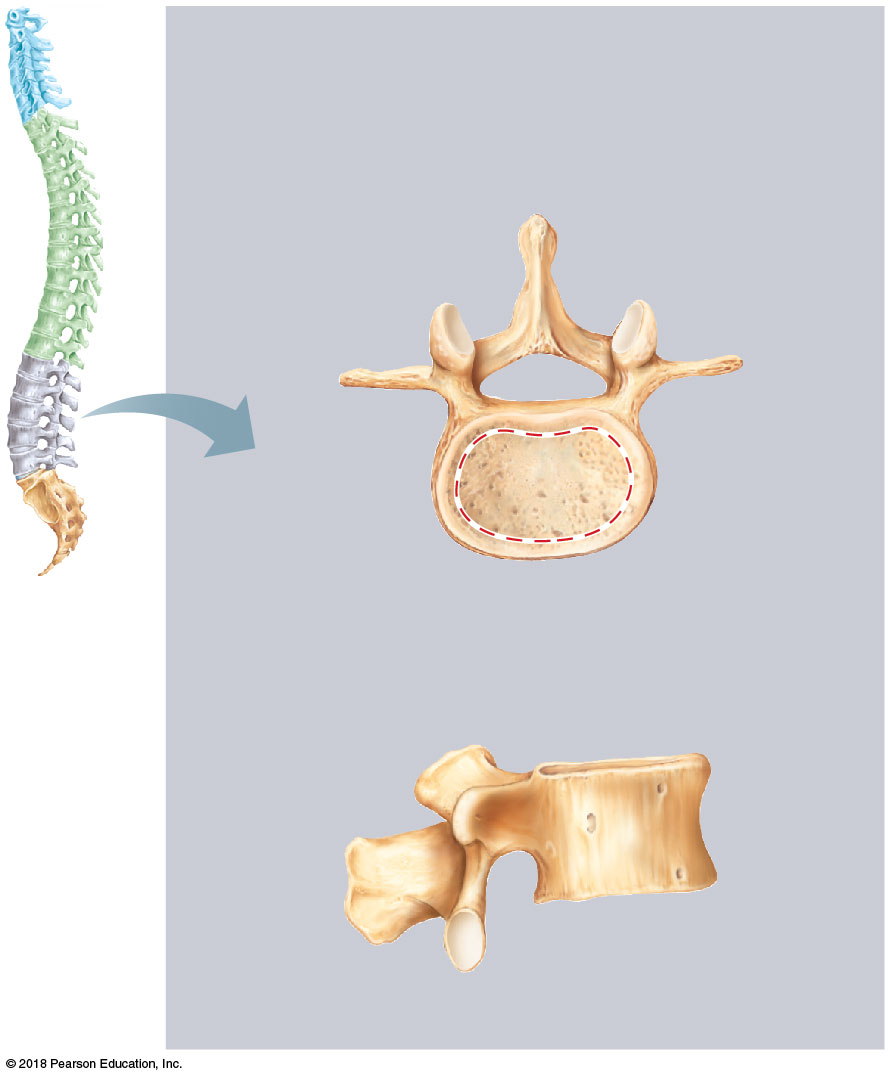 (d)  LUMBAR VERTEBRAE
Spinous process
Vertebral
foramen
Transverse
process
Facet on
superior
articular
process
Body
Superior view
Body
Superior
articular
process
Facet on inferior
articular process
Spinous
process
Right lateral view
© 2018 Pearson Education, Inc.
Figure 5.19 Sacrum and coccyx, posterior view.
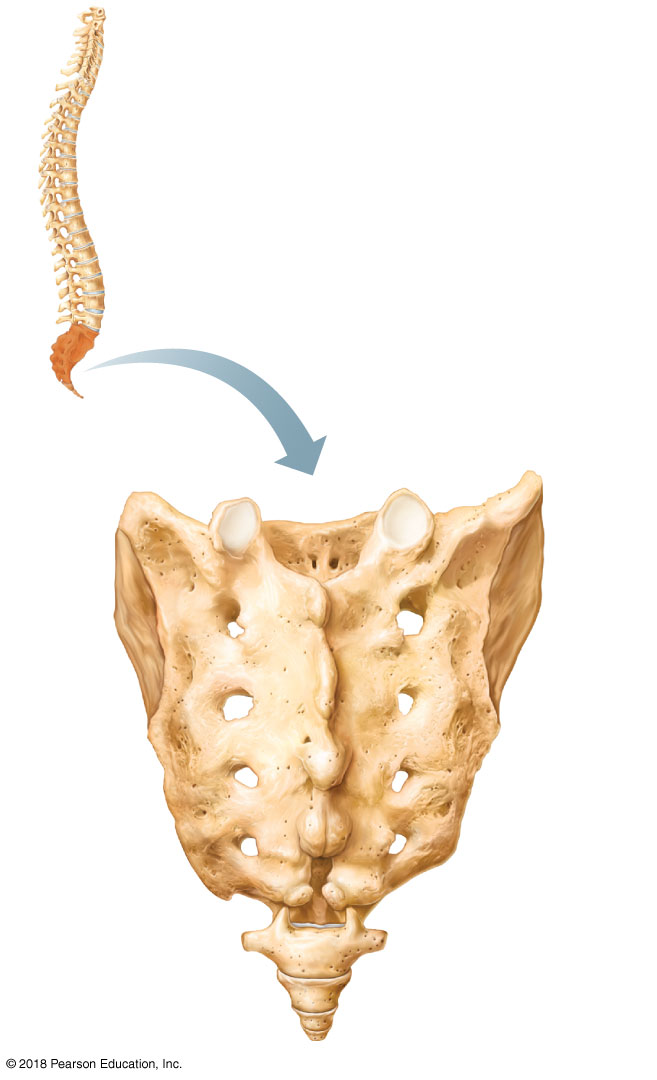 Superior
articular
process
Auricular
surface
Ala
Sacral
canal
Body
Median
sacral
crest
Sacrum
Posterior
sacral
foramina
Sacral
hiatus
Coccyx
© 2018 Pearson Education, Inc.
Thoracic Cage
Bony thorax, or thoracic cage, protects organs of the thoracic cavity
Consists of three parts
Sternum
Ribs 
True ribs (pairs 1–7)
False ribs (pairs 8–12)
Floating ribs (pairs 11–12)
Thoracic vertebrae
© 2018 Pearson Education, Inc.
Figure 5.20a The bony thorax (thoracic cage).
T1 vertebra
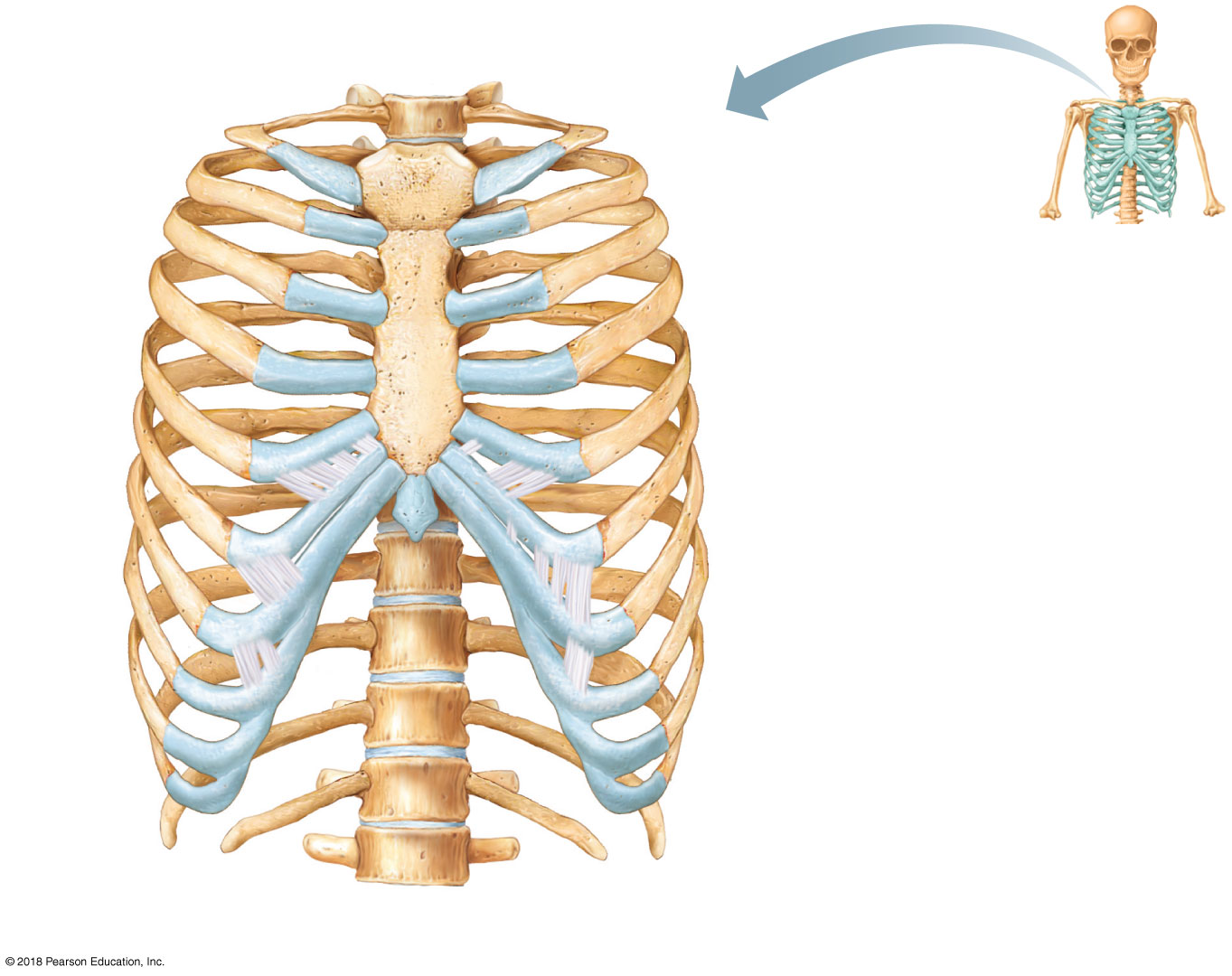 Jugular notch
Clavicular notch
Manubrium
Sternal angle
Body
Sternum
Xiphisternal
joint
True
ribs
(1–7)
Xiphoid
process
False
ribs
(8–12)
Intercostal
spaces
L1
vertebra
Floating
ribs (11, 12)
Costal cartilage
(a)
© 2018 Pearson Education, Inc.
Figure 5.20b The bony thorax (thoracic cage).
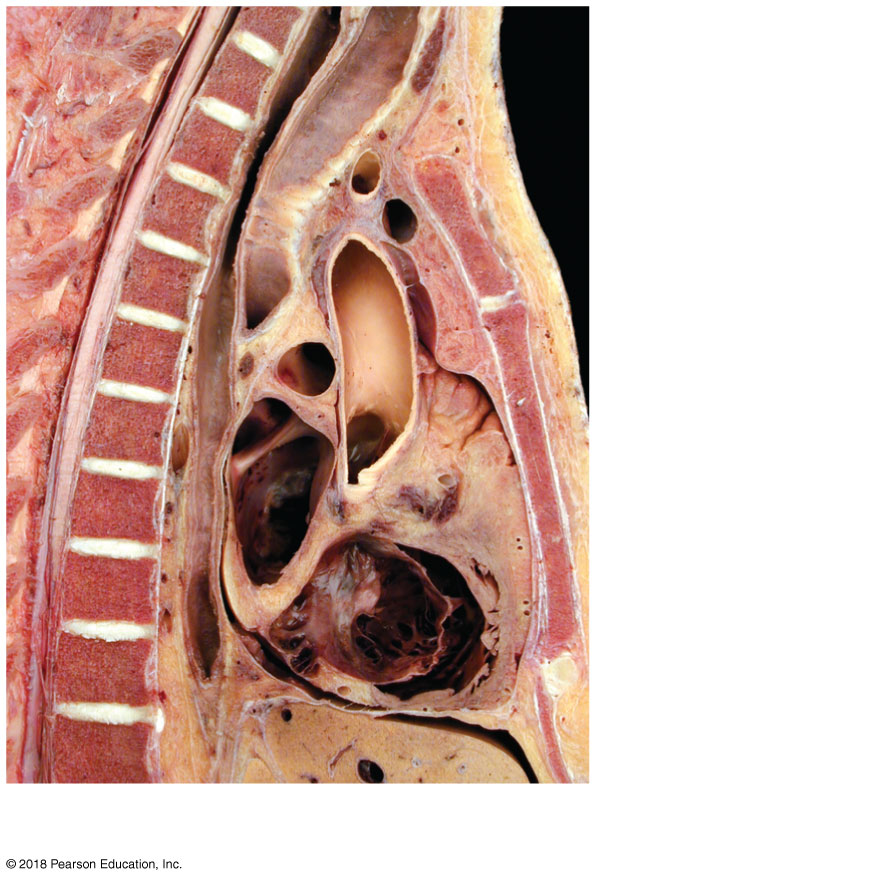 T2
Jugular
notch
T3
T4
Sternal
angle
Heart
Xiphisternal
joint
T9
(b)
© 2018 Pearson Education, Inc.
Appendicular Skeleton
Composed of 126 bones
Limbs (appendages)
Pectoral girdle
Pelvic girdle
© 2018 Pearson Education, Inc.
Figure 5.8a The human skeleton.
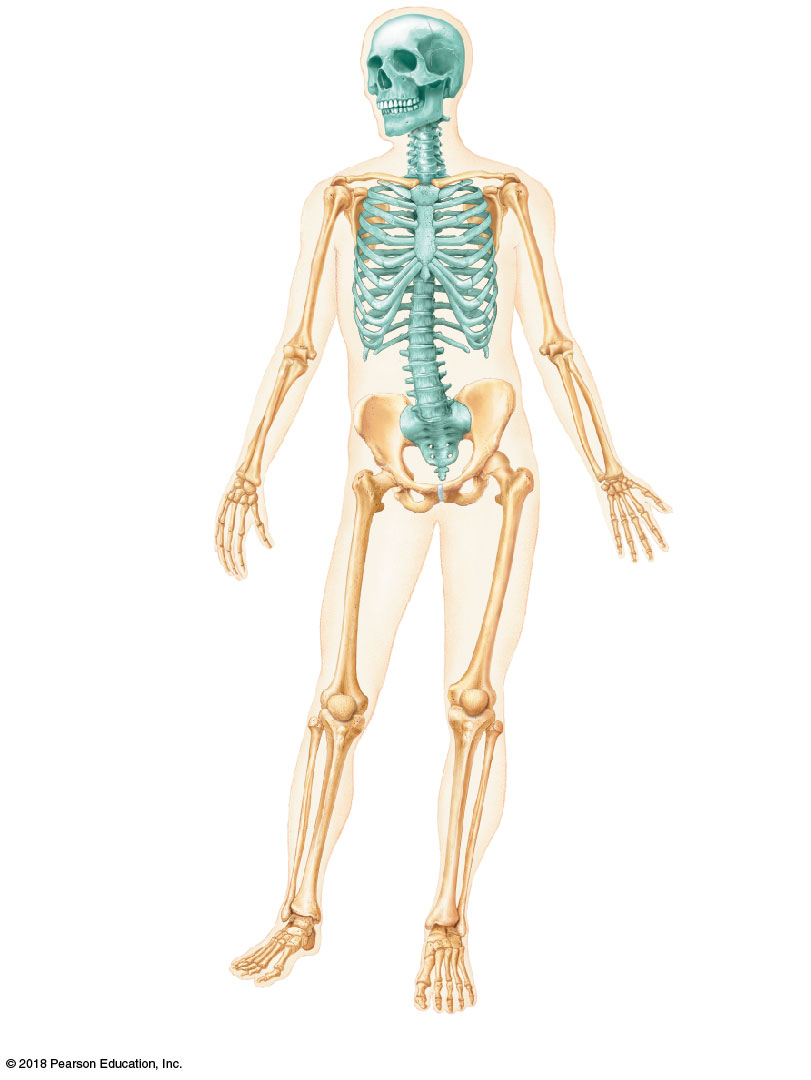 Cranium
Skull
Facial bones
Clavicle
Thoracic cage
(ribs and
sternum)
Scapula
Sternum
Rib
Humerus
Vertebra
Vertebral
column
Radius
Ulna
Sacrum
Carpals
Phalanges
Metacarpals
Femur
Patella
Tibia
Fibula
Tarsals
Metatarsals
Phalanges
(a) Anterior view
© 2018 Pearson Education, Inc.
Figure 5.8b The human skeleton.
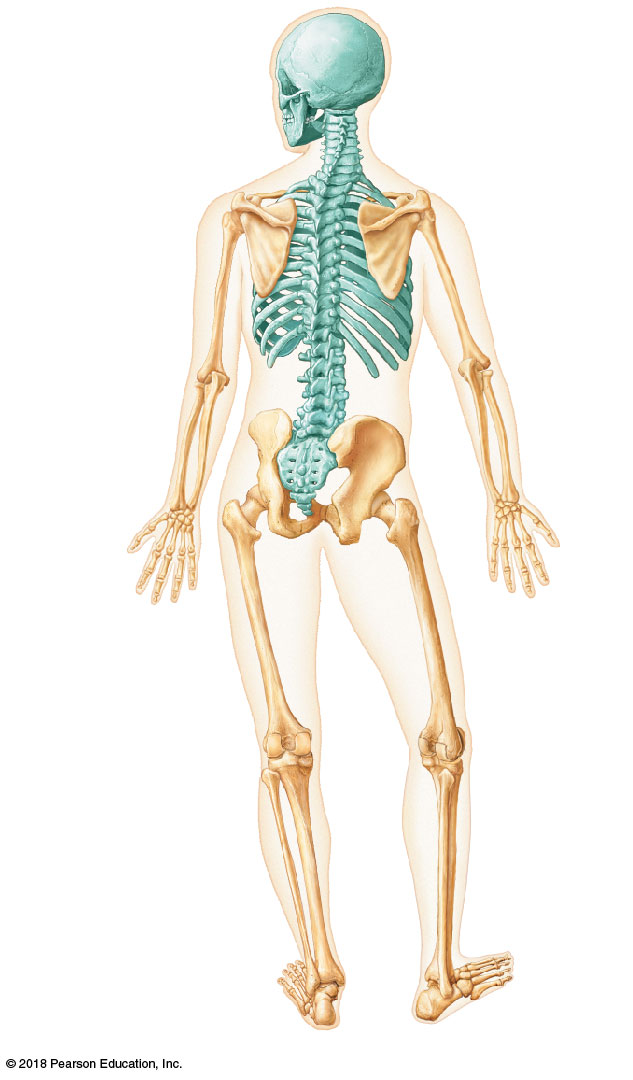 Cranium
Bones of
pectoral
girdle
Clavicle
Scapula
Upper
limb
Sternum
Rib
Humerus
Vertebra
Radius
Bones of
pelvic
girdle
Ulna
Carpals
Phalanges
Metacarpals
Femur
Lower
limb
Tibia
Fibula
(b) Posterior view
© 2018 Pearson Education, Inc.
Bones of the Shoulder Girdle
Also called pectoral girdle
Composed of two bones that attach the upper limb to the axial skeletal
Clavicle
Scapula
Light, poorly reinforced girdle 
Allows the upper limb a exceptional flexibility
© 2018 Pearson Education, Inc.
Figure 5.21a Bones of the shoulder girdle.
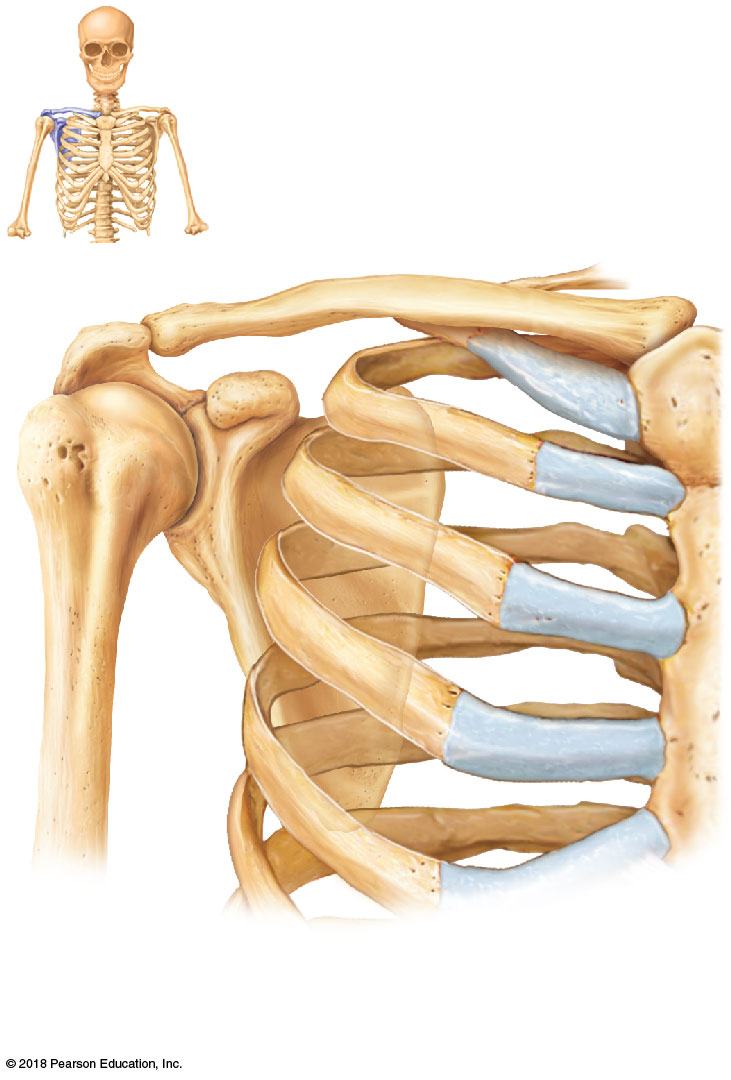 Acromio-
clavicular 
joint
Clavicle
Scapula
Articulated right shoulder (pectoral)girdle showing the relationship to bones of the thorax and sternum
© 2018 Pearson Education, Inc.
Figure 5.21b Bones of the shoulder girdle.
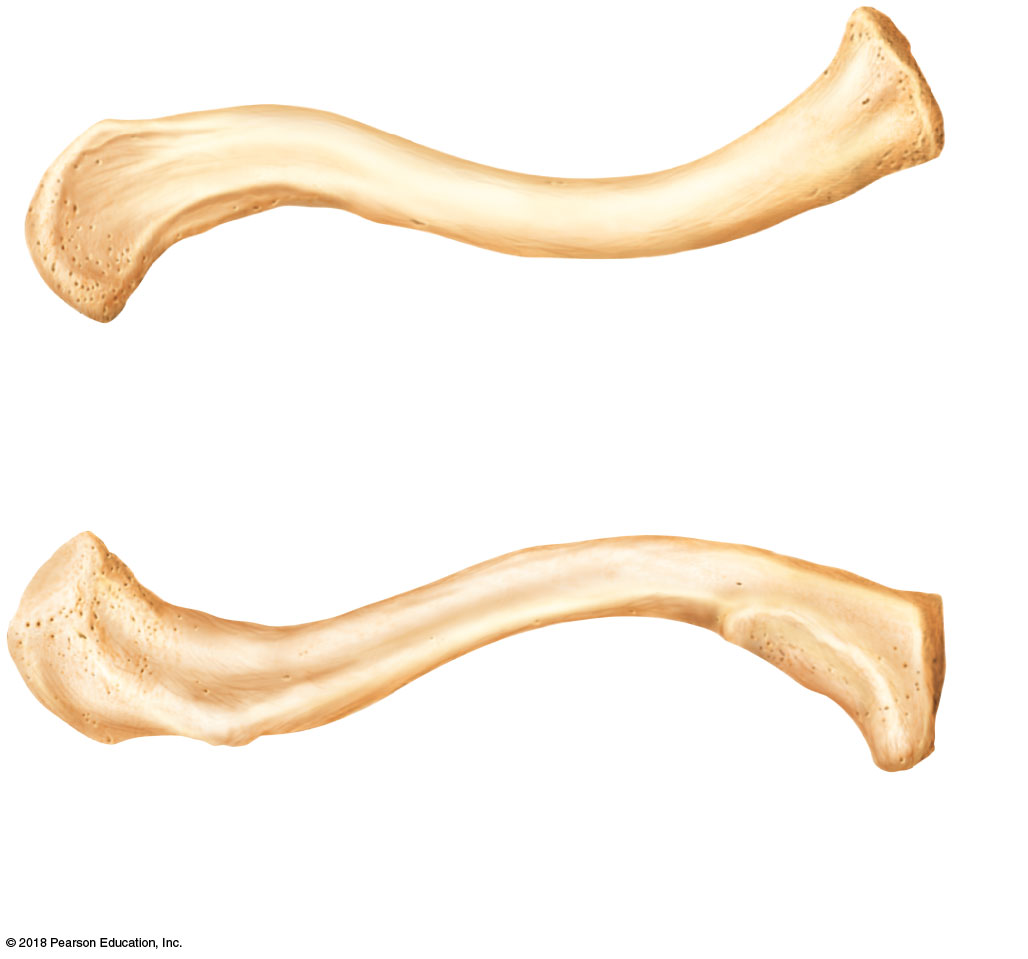 Posterior
Posterior
Sternal (medial)
end
Acromial
(lateral) end
Anterior
Superior view
Acromial end
Sternal end
Anterior
Posterior
Inferior view
(b) Right clavicle, superior and inferior views
© 2018 Pearson Education, Inc.
Figure 5.21c Bones of the shoulder girdle.
Coracoid process
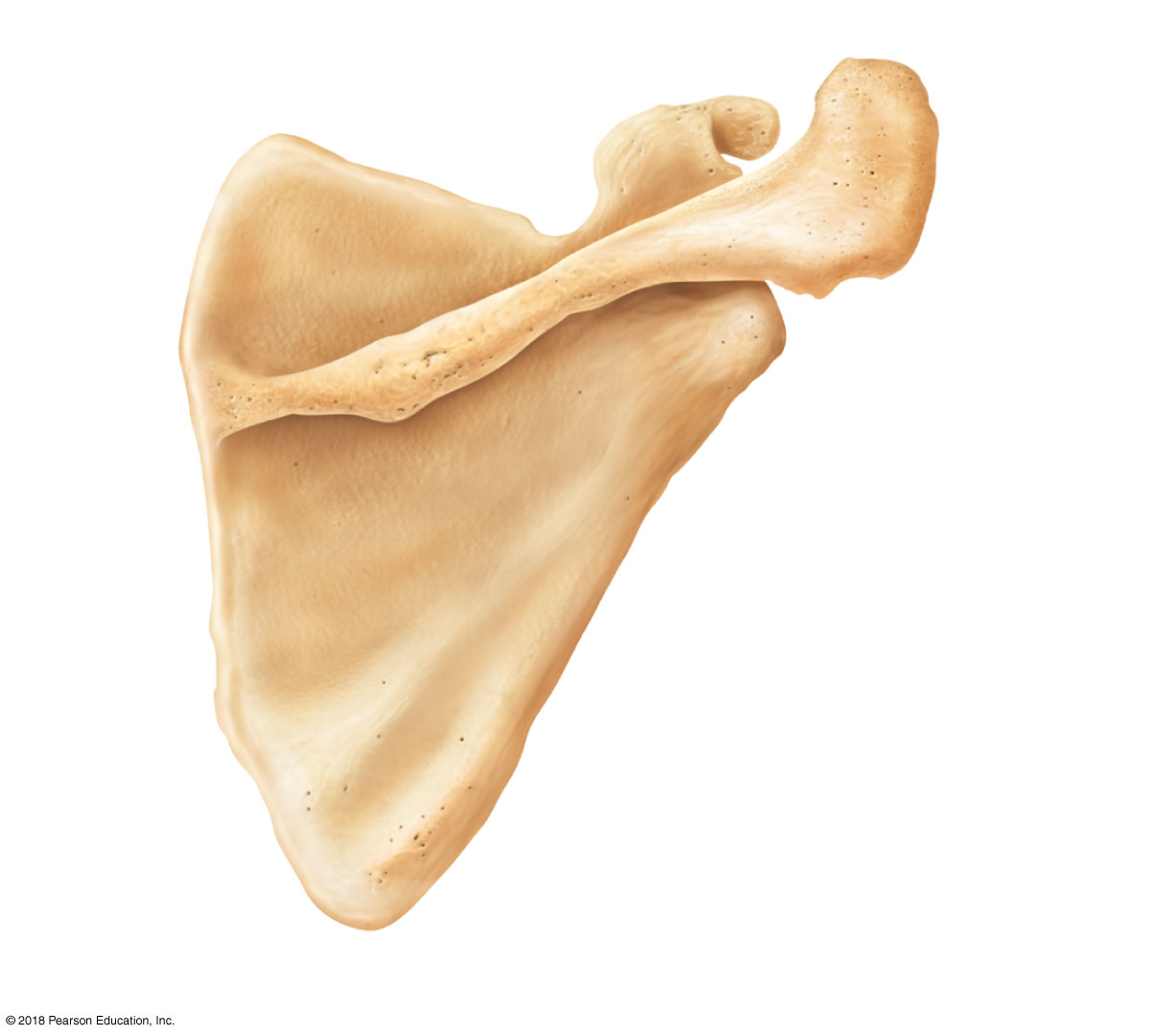 Suprascapular notch
Superior
angle
Acromion
Glenoid cavity
at lateral angle
Spine
Medial
border
Lateral border
(c) Right scapula, posterior aspect
© 2018 Pearson Education, Inc.
Figure 5.21d Bones of the shoulder girdle.
Acromion
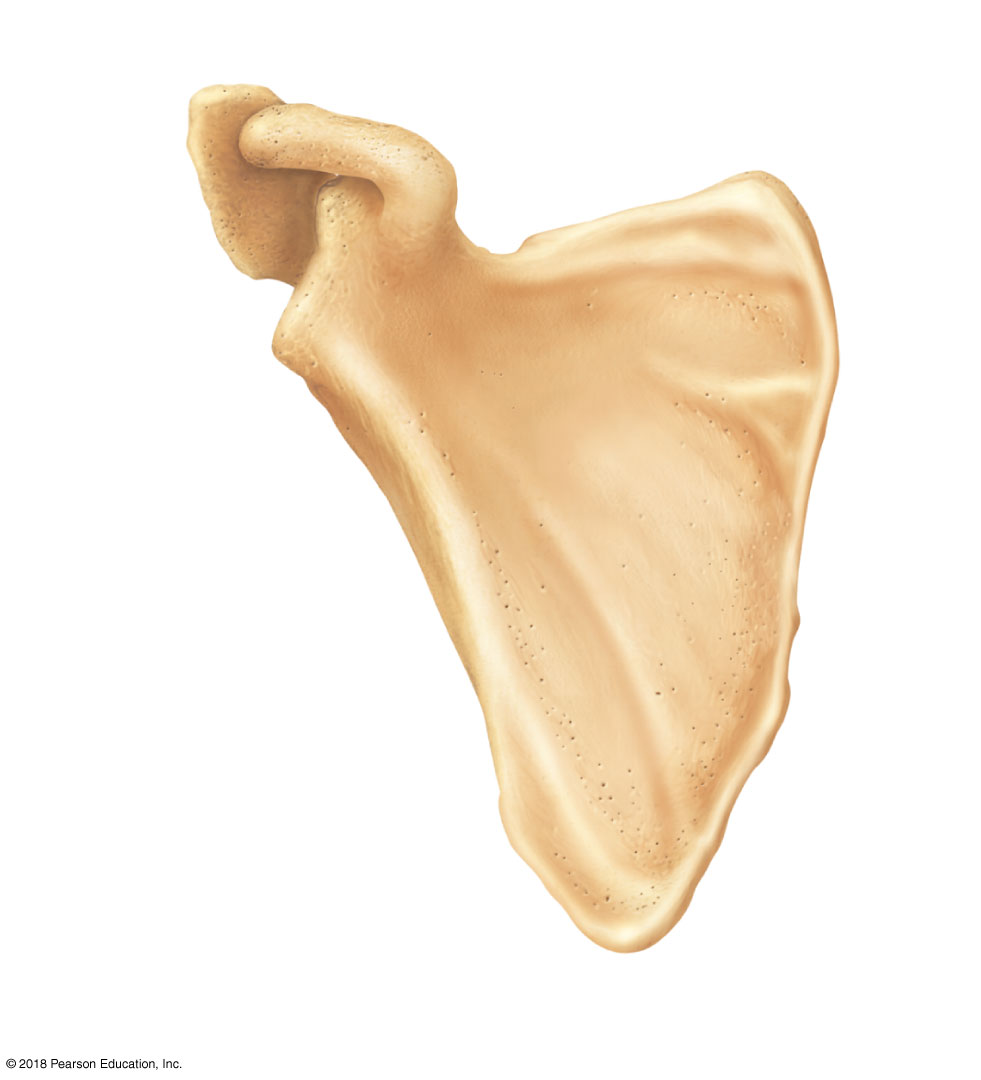 Suprascapular  notch
Superior  border
Coracoid
process
Superior
angle
Glenoid
cavity
Lateral
angle
Lateral
(axillary)
border
Medial
(vertebral)
border
Inferior angle
(d) Right scapula, anterior aspect
© 2018 Pearson Education, Inc.
Bones of the Upper Limbs
Humerus
Forms the arm
Single bone
Proximal end articulation
Head articulates with the glenoid cavity of the scapula
Distal end articulation
Trochlea and capitulum articulate with the bones of the forearm
© 2018 Pearson Education, Inc.
Figure 5.22a Bones of the right arm and forearm.
Head of
humerus
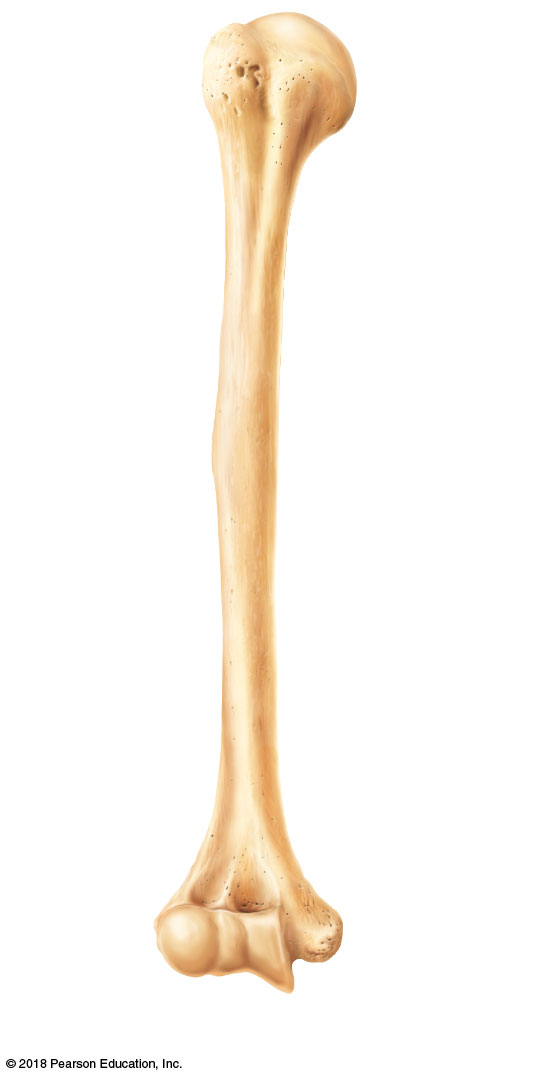 Greater
tubercle
Lesser
tubercle
Anatomical
neck
Intertubercular
sulcus
Deltoid
tuberosity
Radial
fossa
Medial
epicondyle
Coronoid
fossa
Capitulum
Trochlea
(a)
© 2018 Pearson Education, Inc.
Figure 5.22b Bones of the right arm and forearm.
Head of
humerus
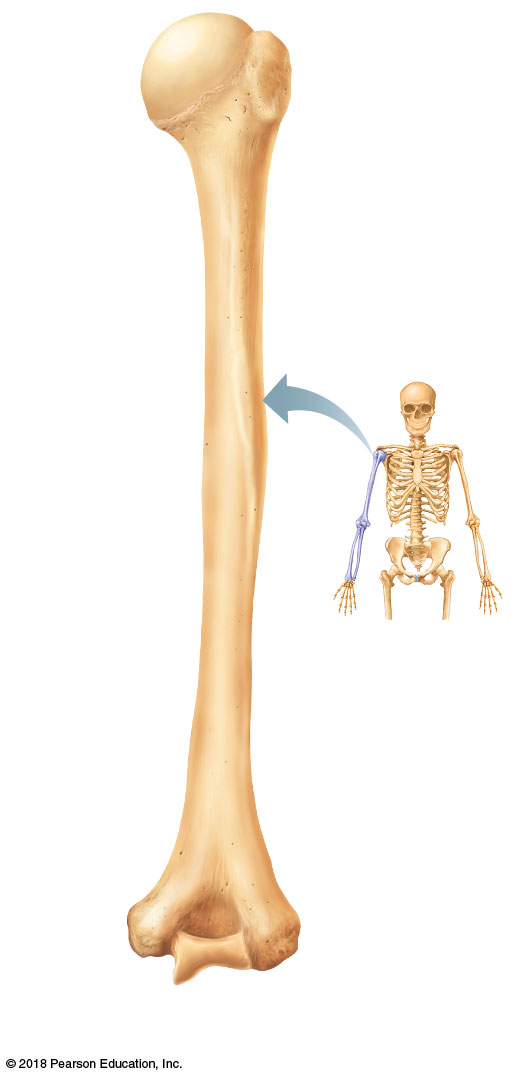 Anatomical
neck
Surgical
neck
Radial
groove
Deltoid
tuberosity
Medial
epicondyle
Olecranon
fossa
Lateral
epicondyle
Trochlea
(b)
© 2018 Pearson Education, Inc.
Bones of the Upper Limbs
The forearm has two bones
Ulna—medial bone in anatomical position
Proximal end articulation
Coronoid process and olecranon articulate with the humerus
Radius—lateral bone in anatomical position
Proximal end articulation
Head articulates with the capitulum of the humerus
© 2018 Pearson Education, Inc.
Figure 5.22c Bones of the right arm and forearm.
Trochlear
notch
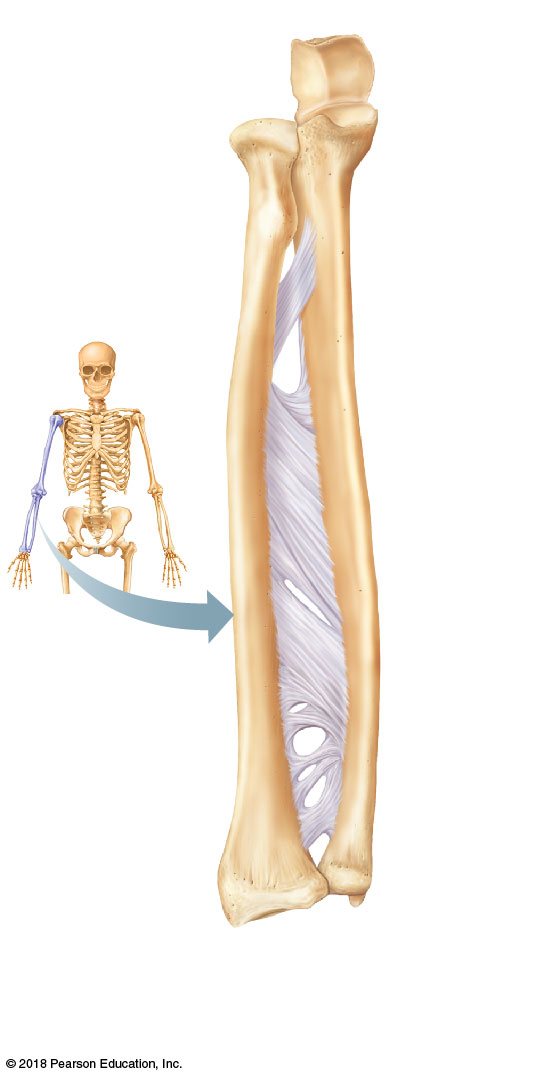 Olecranon
Head
Coronoid
process
Neck
Proximal
radioulnar
joint
Radial
tuberosity
Radius
Ulna
Inter-
osseous
membrane
Ulnar
styloid
process
Radial
styloid
process
Distal
radioulnar
joint
(c)
© 2018 Pearson Education, Inc.
Bones of the Upper Limbs
Hand
Carpals—wrist bones
8 bones arranged in two rows of 4 bones in each hand
Metacarpals—palm bones
5 per hand
Phalanges—fingers and thumb
14 phalanges in each hand
In each finger, there are 3 bones
In the thumb, there are only 2 bones
© 2018 Pearson Education, Inc.
Figure 5.23 Bones of the right hand, anterior view.
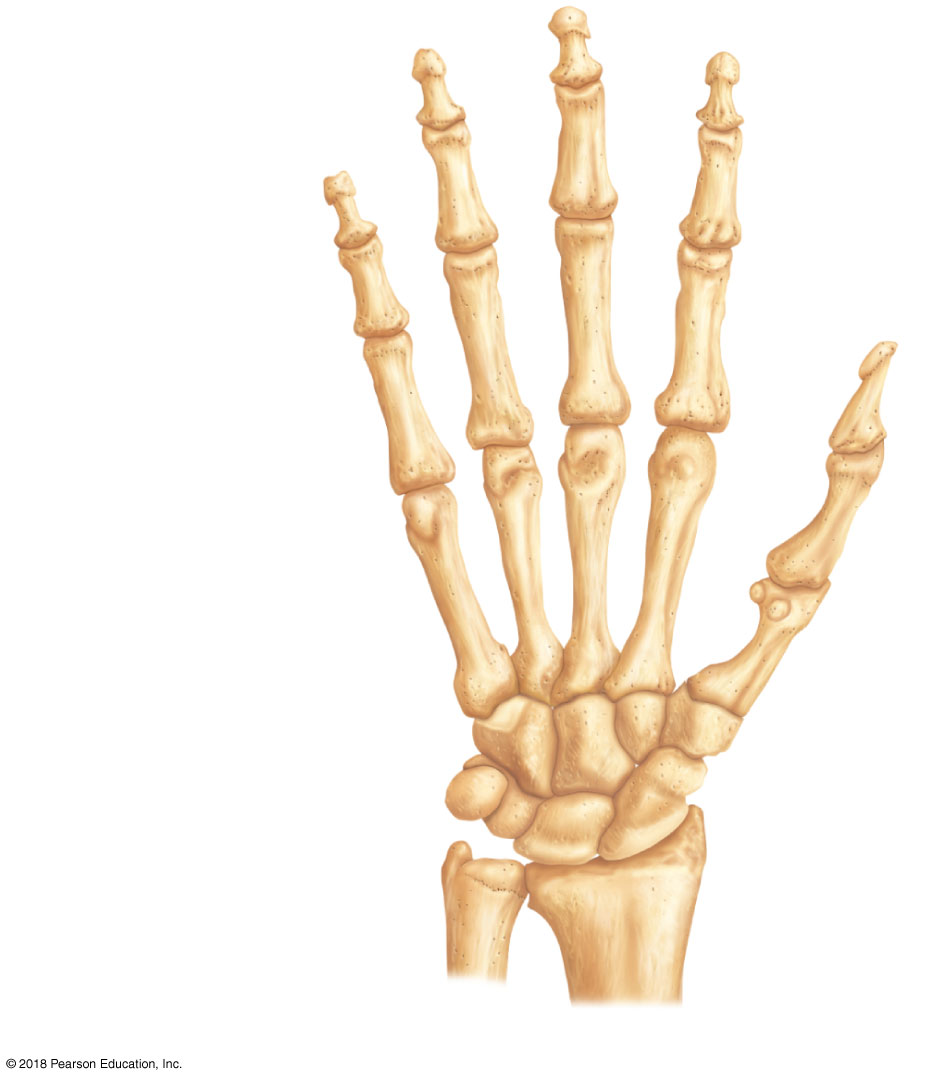 Distal
Middle
Phalanges
(fingers)
Proximal
3
2
4
Metacarpals
(palm)
5
1
Trapezium
Hamate
Trapezoid
Pisiform
Carpals
(wrist)
Triquetrum
Scaphoid
Capitate
Lunate
Ulna
Radius
© 2018 Pearson Education, Inc.
Bones of the Pelvic Girdle
Formed by two coxal (ossa coxae) bones
Composed of three pairs of fused bones
Ilium
Ischium
Pubis
Pelvic girdle = two coxal bones, sacrum
Pelvis = two coxal bones, sacrum, coccyx
© 2018 Pearson Education, Inc.
Bones of the Pelvic Girdle
The total weight of the upper body rests on the pelvis
Pelvis protects several organs
Reproductive organs
Urinary bladder
Part of the large intestine
© 2018 Pearson Education, Inc.
Figure 5.24a The bony pelvis.
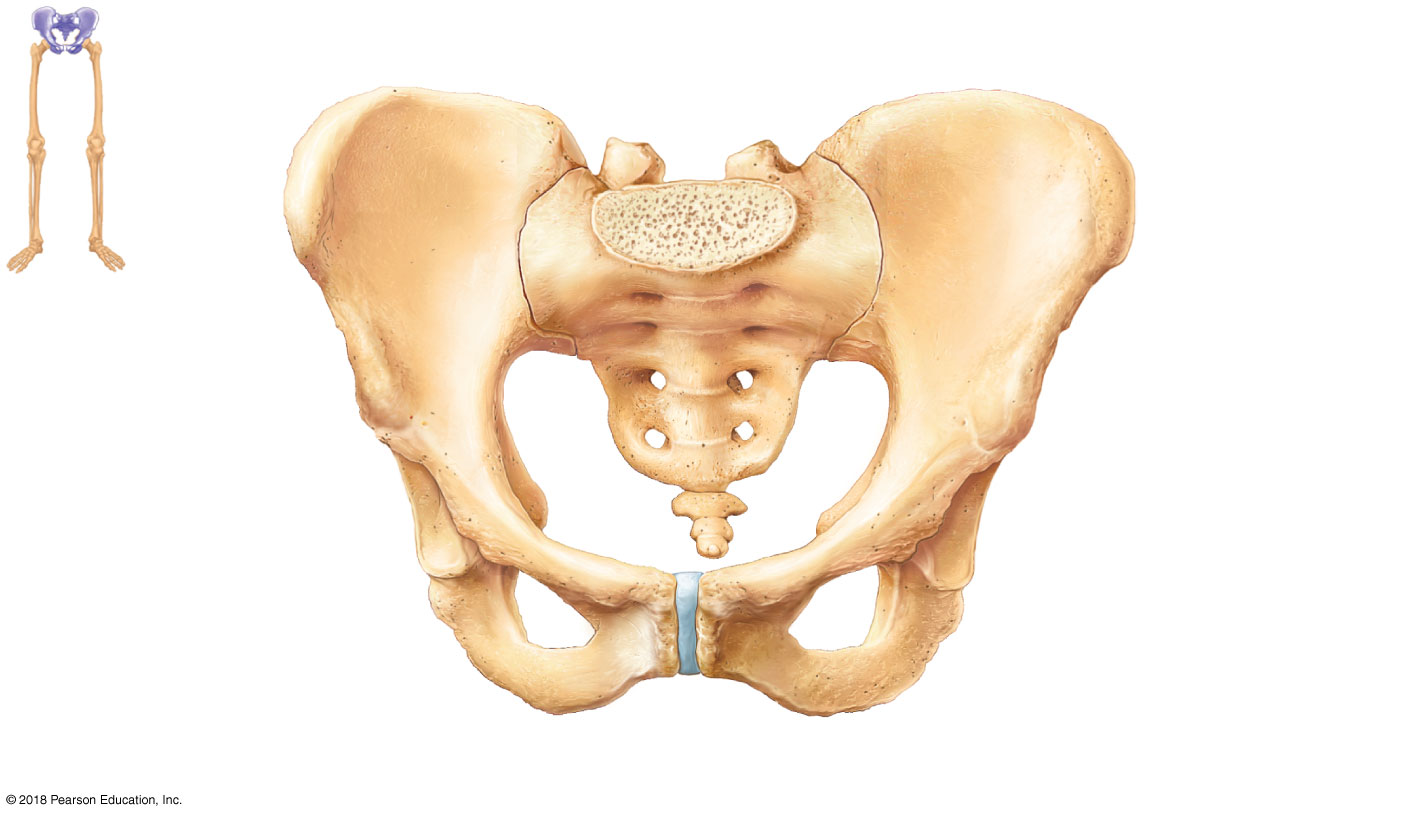 Iliac crest
Sacroiliac
joint
llium
Coxal bone
(or hip bone)
Sacrum
Pelvic brim
Coccyx
Pubis
Ischial spine
Acetabulum
Ischium
Pubic symphysis
Pubic arch
(a)
© 2018 Pearson Education, Inc.
Figure 5.24b The bony pelvis.
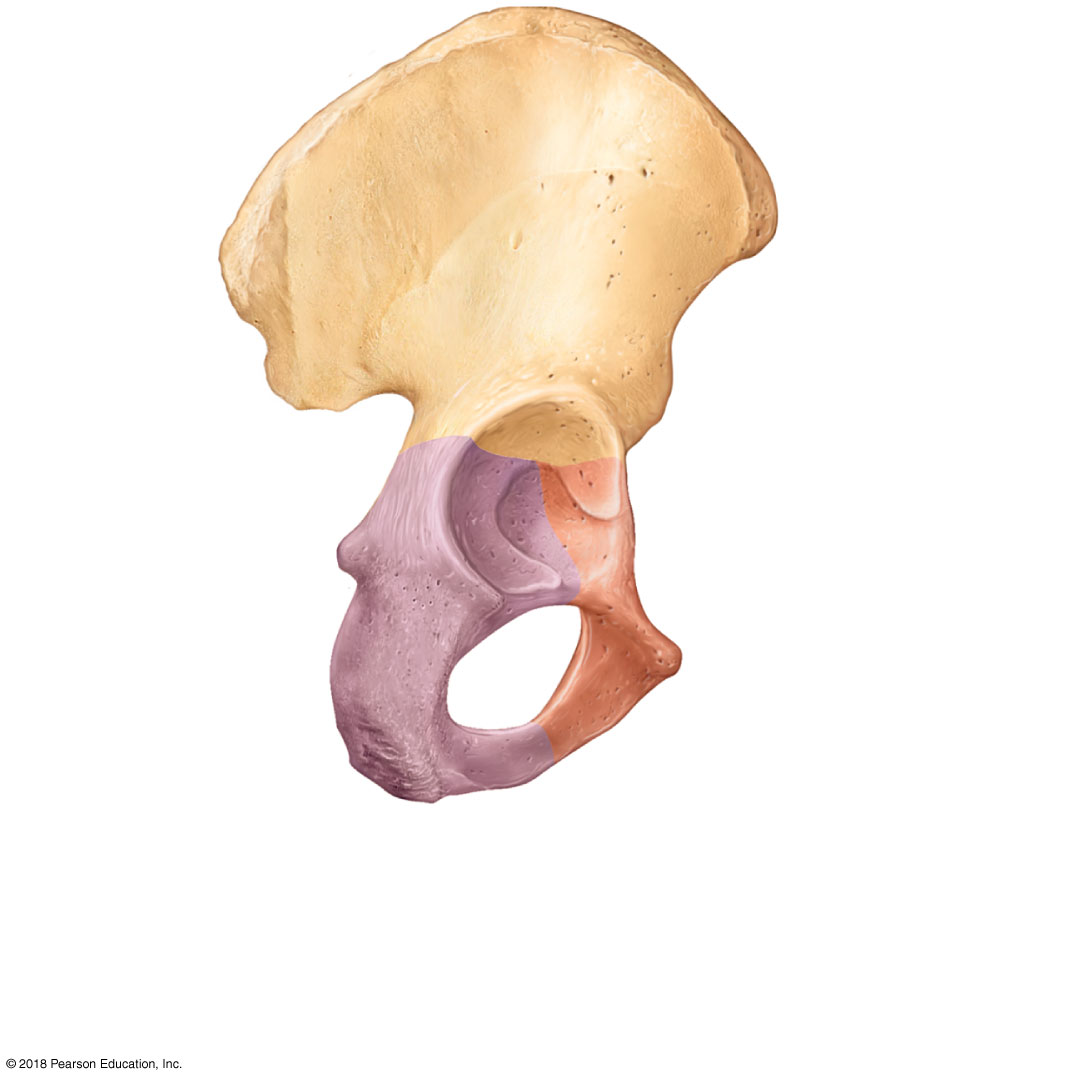 Ilium
Ala
Iliac crest
Posterior
superior 
iIiac
spine
Anterior superior
iliac spine
Posterior
inferior
iIiac spine
Anterior inferior
iliac spine
Greater sciatic
notch
Acetabulum
Ischial body
Body of pubis
Ischial spine
Pubis
Ischial
tuberosity
Inferior pubic
ramus
Ischium
Obturator
foramen
Ischial ramus
(b)
© 2018 Pearson Education, Inc.
Bones of the Pelvic Girdle
The female’s pelvis
Inlet is larger and more circular
Shallower, on the whole, and the bones are lighter and thinner
Ilia flare more laterally
Sacrum is shorter and less curved
Ischial spines are shorter and farther apart; thus, the outlet is larger
Pubic arch is more rounded because the angle of the pubic arch is greater
© 2018 Pearson Education, Inc.
Figure 5.24c The bony pelvis.
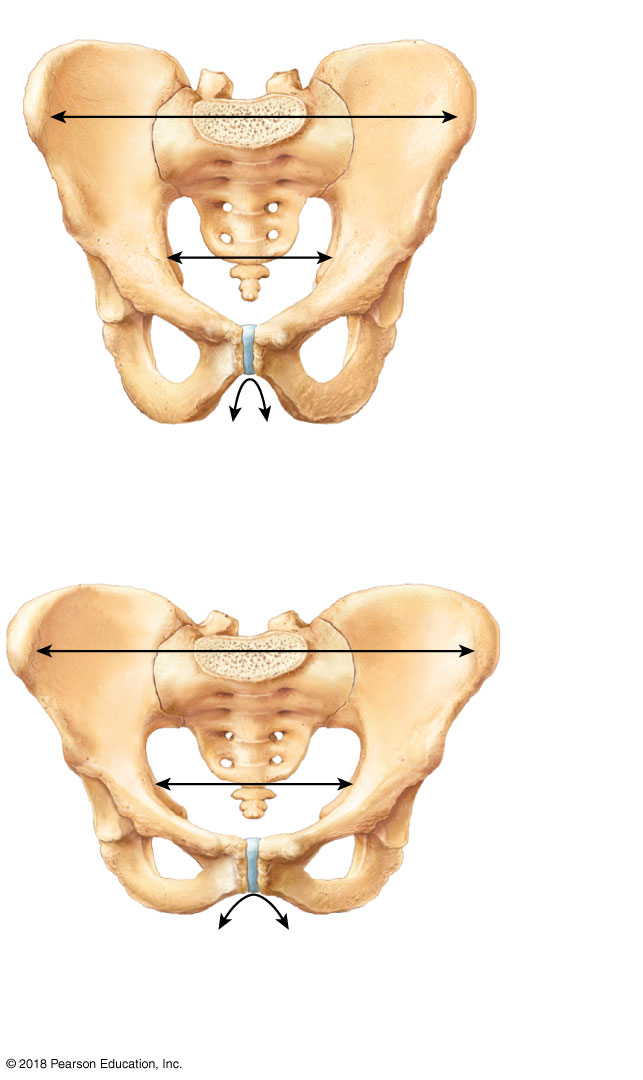 False pelvis
Inlet of
true
pelvis
Pelvic brim
Pubic arch
(less than 90º)
False pelvis
Inlet of  
true
pelvis
Pelvic brim
Pubic arch
(more than 90º)
(c)
© 2018 Pearson Education, Inc.
Bones of the Lower Limbs
Femur—thigh bone
The heaviest, strongest bone in the body
Proximal end articulation
Head articulates with the acetabulum of the coxal (hip) bone
Distal end articulation
Lateral and medial condyles articulate with the tibia in the lower leg
© 2018 Pearson Education, Inc.
Figure 5.25a Bones of the right thigh and leg.
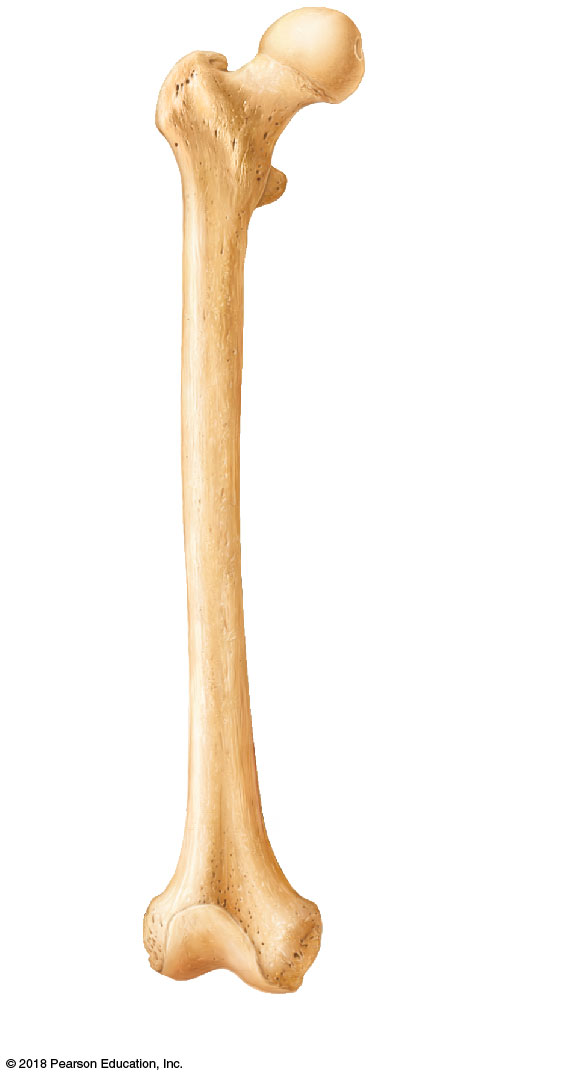 Surgical
neck
Head
Inter-
trochanteric
line
Lesser trochanter
Lateral
epicondyle
Medial
epicondyle
Patellar
surface
(a)
© 2018 Pearson Education, Inc.
Figure 5.25b Bones of the right thigh and leg.
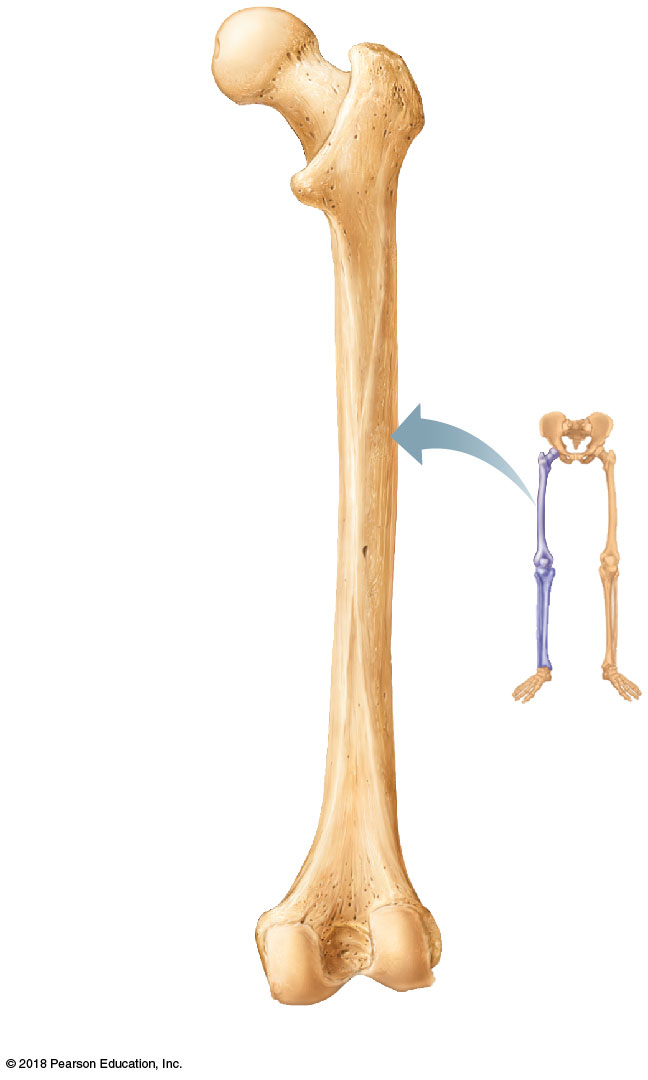 Greater
trochanter
Head
Inter-
trochanteric
crest
Lesser trochanter
Gluteal tuberosity
Intercondylar
fossa
Medial
condyle
Lateral
condyle
(b)
© 2018 Pearson Education, Inc.
Bones of the Lower Limbs
The lower leg has two bones
Tibia—shinbone; larger and medially oriented
Proximal end articulation
Medial and lateral condyles articulate with the femur to form the knee joint
Distal end articulation
Medial malleolus forms the inner part of the ankle
Fibula—thin and sticklike; lateral to the tibia
Has no role in forming the knee joint
Distal end articulation
Lateral malleolus forms the outer part of the ankle
© 2018 Pearson Education, Inc.
Figure 5.25c Bones of the right thigh and leg.
Intercondylar
eminence
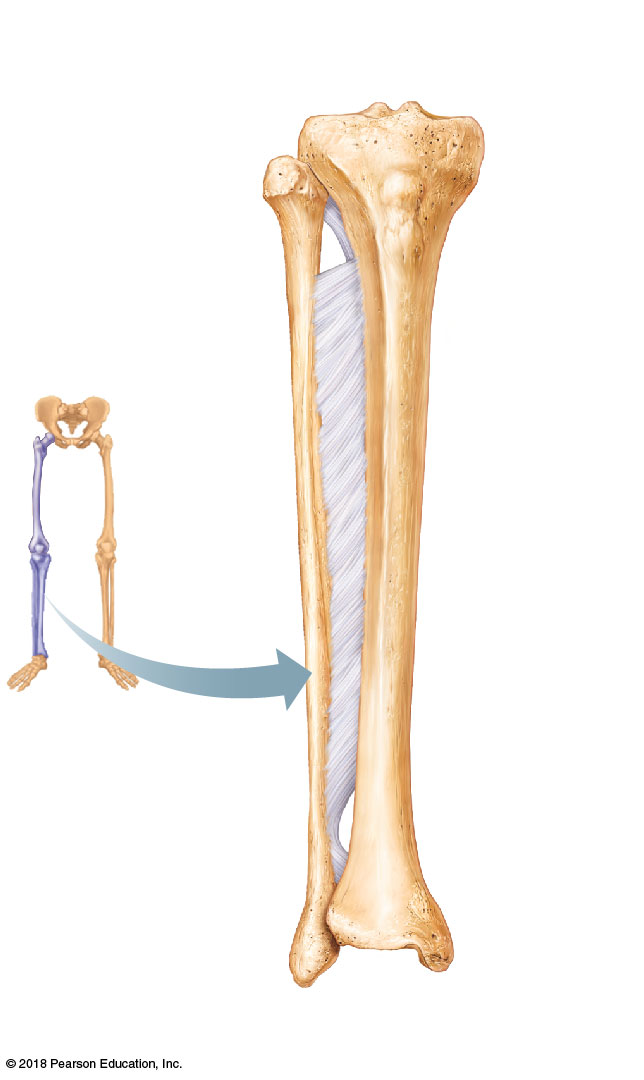 Lateral
condyle
Medial
condyle
Head
Tibial
tuberosity
Proximal
tibiofibular
joint
Interosseous
membrane
Anterior
border
Fibula
Tibia
Distal
tibiofibular
joint
Medial
malleolus
Lateral
malleolus
(c)
© 2018 Pearson Education, Inc.
Bones of the Lower Limbs
Foot
Tarsals—7 bones
Two largest tarsals are the:
Calcaneus (heel bone)
Talus
Metatarsals—5 bones form the sole of the foot
Phalanges—14 bones form the toes
© 2018 Pearson Education, Inc.
Figure 5.26 Bones of the right foot, superior view.
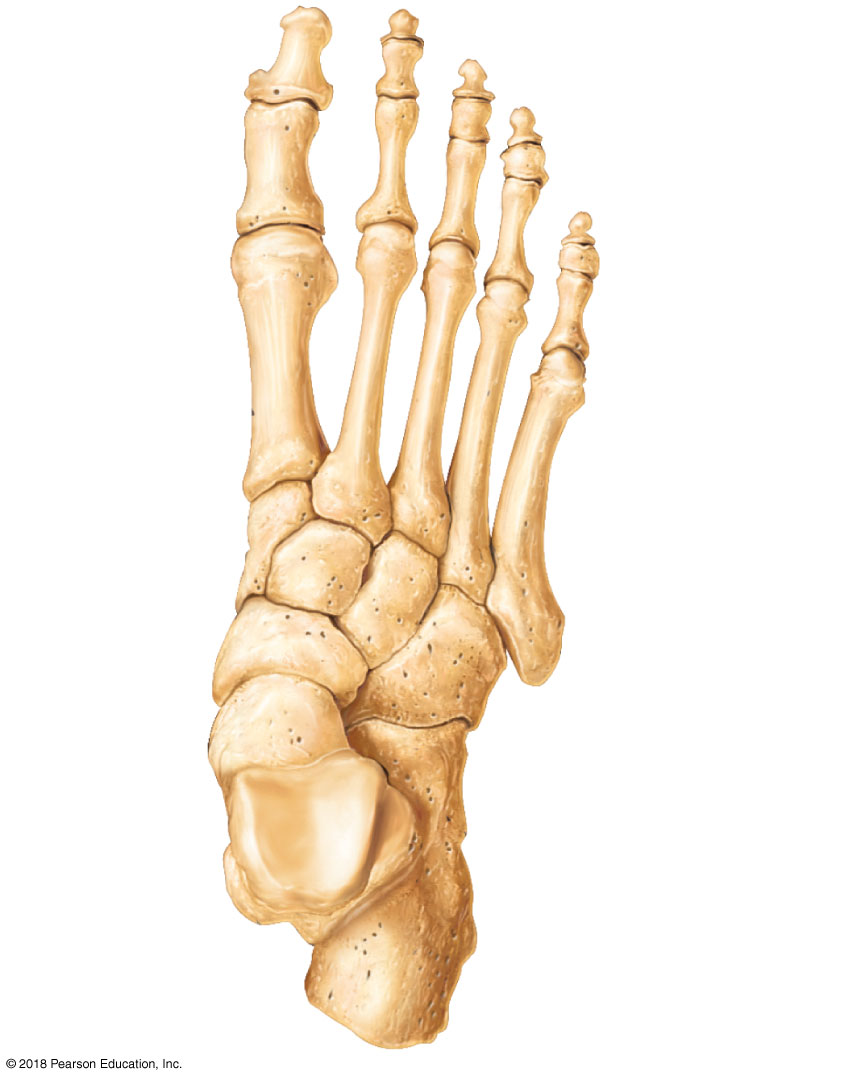 Phalanges:
Distal
Middle
Proximal
Tarsals:
Medial
cuneiform
Metatarsals
Tarsals:
Intermediate
cuneiform
Lateral
cuneiform
Navicular
Cuboid
Talus
Calcaneus
© 2018 Pearson Education, Inc.
Bones of the Lower Limbs
Arches of the feet
Bones of the foot are arranged to form three strong arches
Two longitudinal
One transverse
© 2018 Pearson Education, Inc.
Figure 5.27 Arches of the foot.
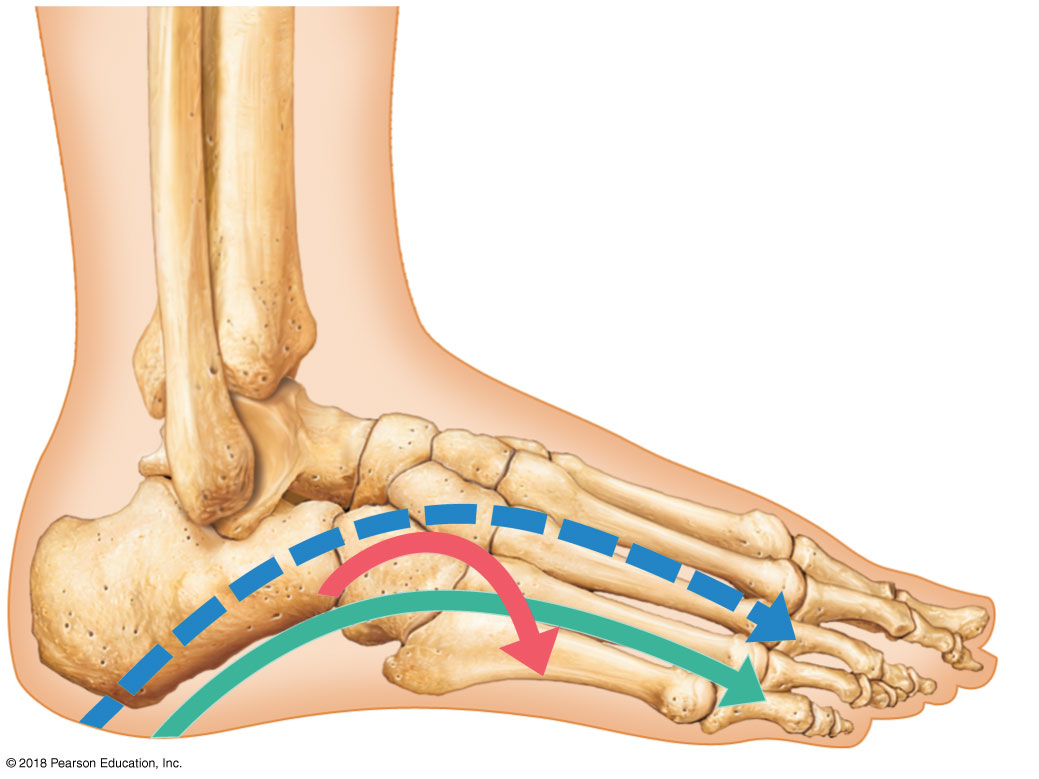 Medial longitudinal arch
Transverse arch
Lateral longitudinal
arch
© 2018 Pearson Education, Inc.
Joints
Joints are articulations 
Occur where two or more bones meet
Functions of joints
Hold bones together securely
Allow for mobility
Two ways joints are classified
Functionally
Structurally
© 2018 Pearson Education, Inc.
Joints
Functional joint classifications
Synarthroses
Immovable joints
Amphiarthroses
Slightly movable joints
Diarthroses
Freely movable joints
© 2018 Pearson Education, Inc.
Joints
Structural joint classifications
Fibrous joints
Generally immovable
Cartilaginous joints
Immovable or slightly movable
Synovial joints
Freely movable
© 2018 Pearson Education, Inc.
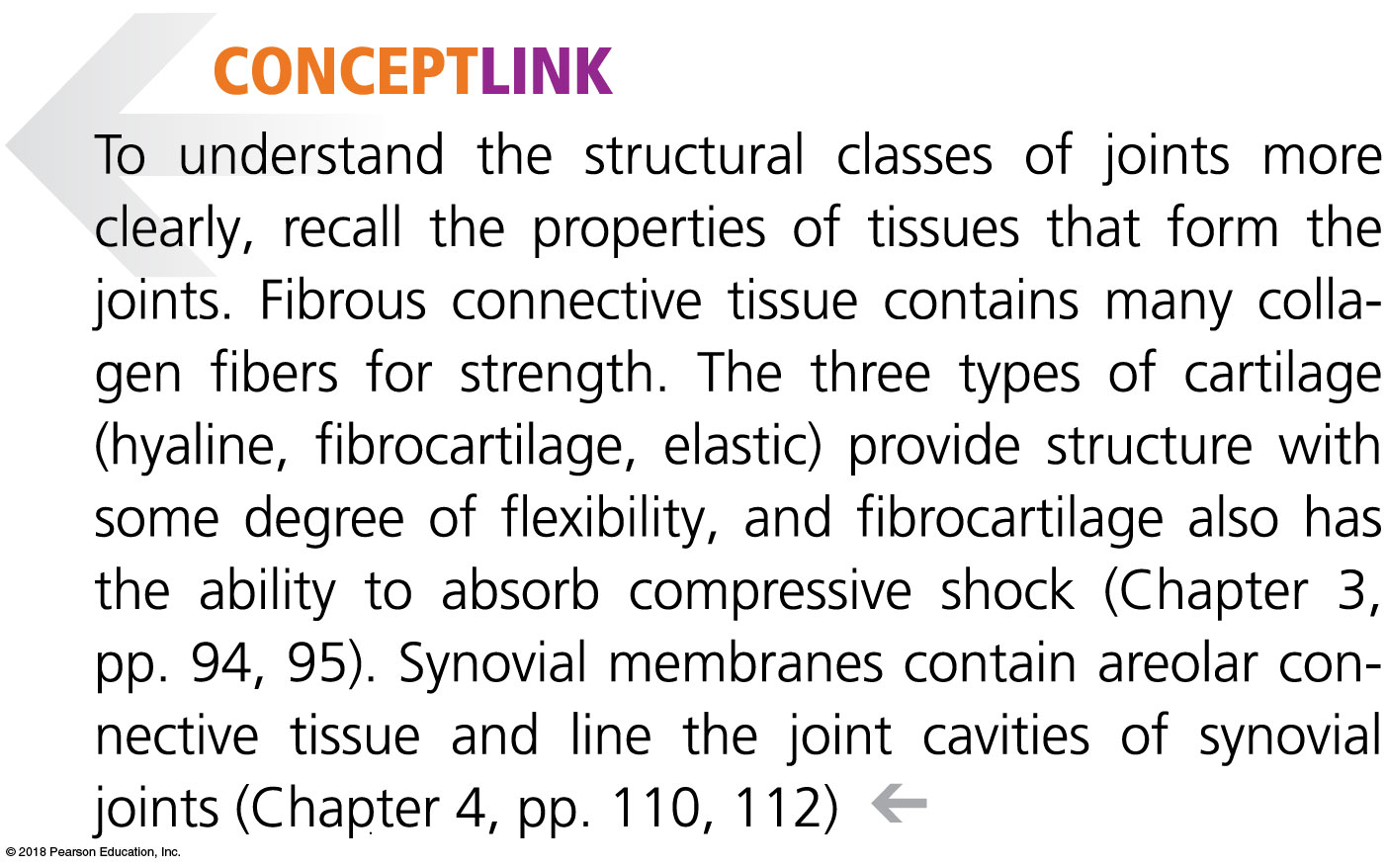 © 2018 Pearson Education, Inc.
Joints
Fibrous joints 
Bones are united by fibrous tissue
Types
Sutures
Immobile
Syndesmoses
Allow more movement than sutures but still immobile
Found on the distal ends of tibia and fibula
Gomphoses 
Immobile
Found where the teeth meet the facial bones
© 2018 Pearson Education, Inc.
Figure 5.28a Types of joints.
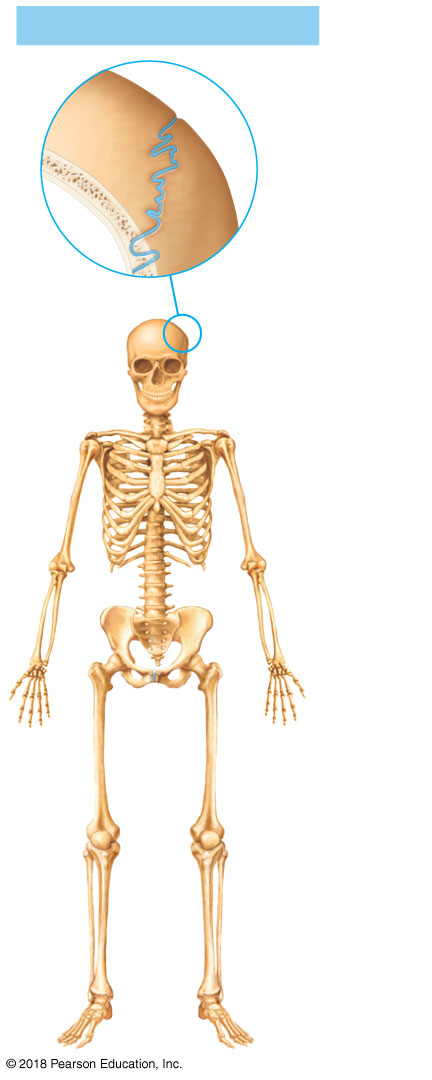 Fibrous joints
Fibrous
connective
tissue
(a) Suture
© 2018 Pearson Education, Inc.
Figure 5.28b Types of joints.
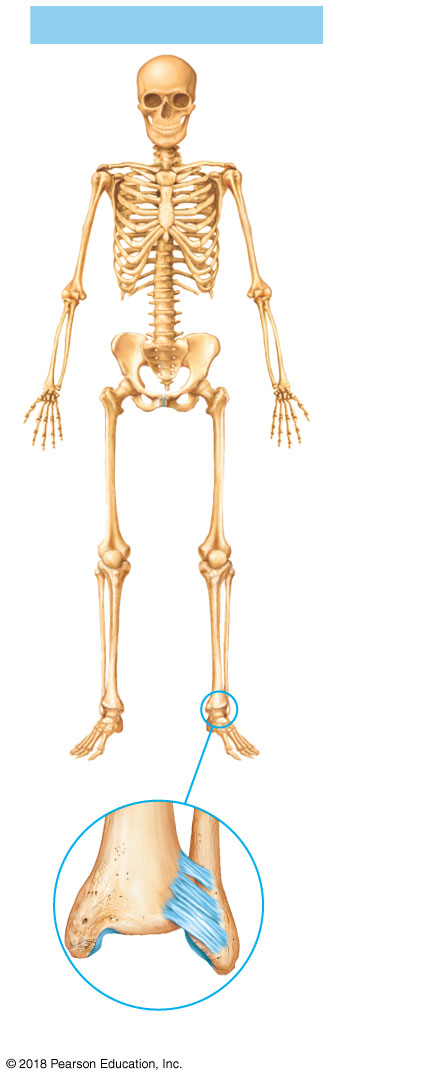 Fibrous joints
Tibia
Fibula
Fibrous
connective
tissue
(b) Syndesmosis
© 2018 Pearson Education, Inc.
Joints
Cartilaginous joints
Bones are connected by fibrocartilage
Types
Synchrondrosis 
Immobile
Found in epiphyseal plates of growing long bones
Symphysis 
Slightly movable
Found in the pubic symphysis, intervertebral joints
© 2018 Pearson Education, Inc.
Figure 5.28c Types of joints.
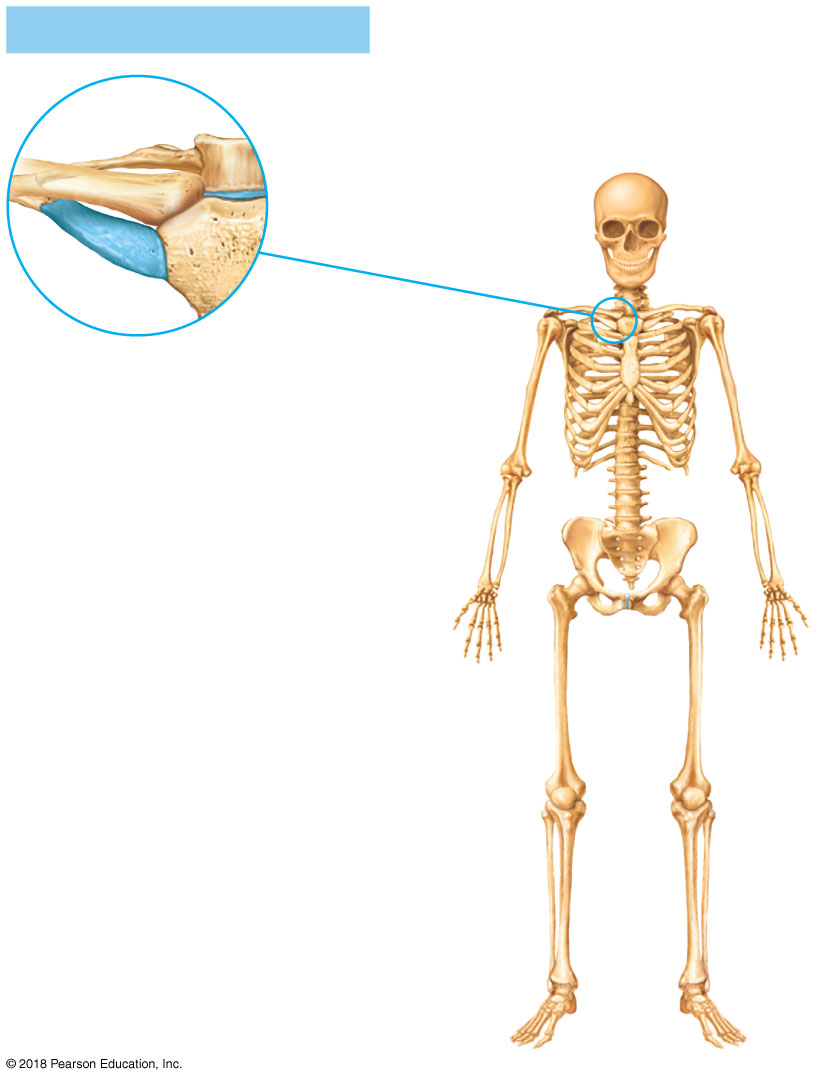 Cartilaginous joints
First rib
Hyaline
cartilage
Sternum
(c) Synchondrosis
© 2018 Pearson Education, Inc.
Figure 5.28d Types of joints.
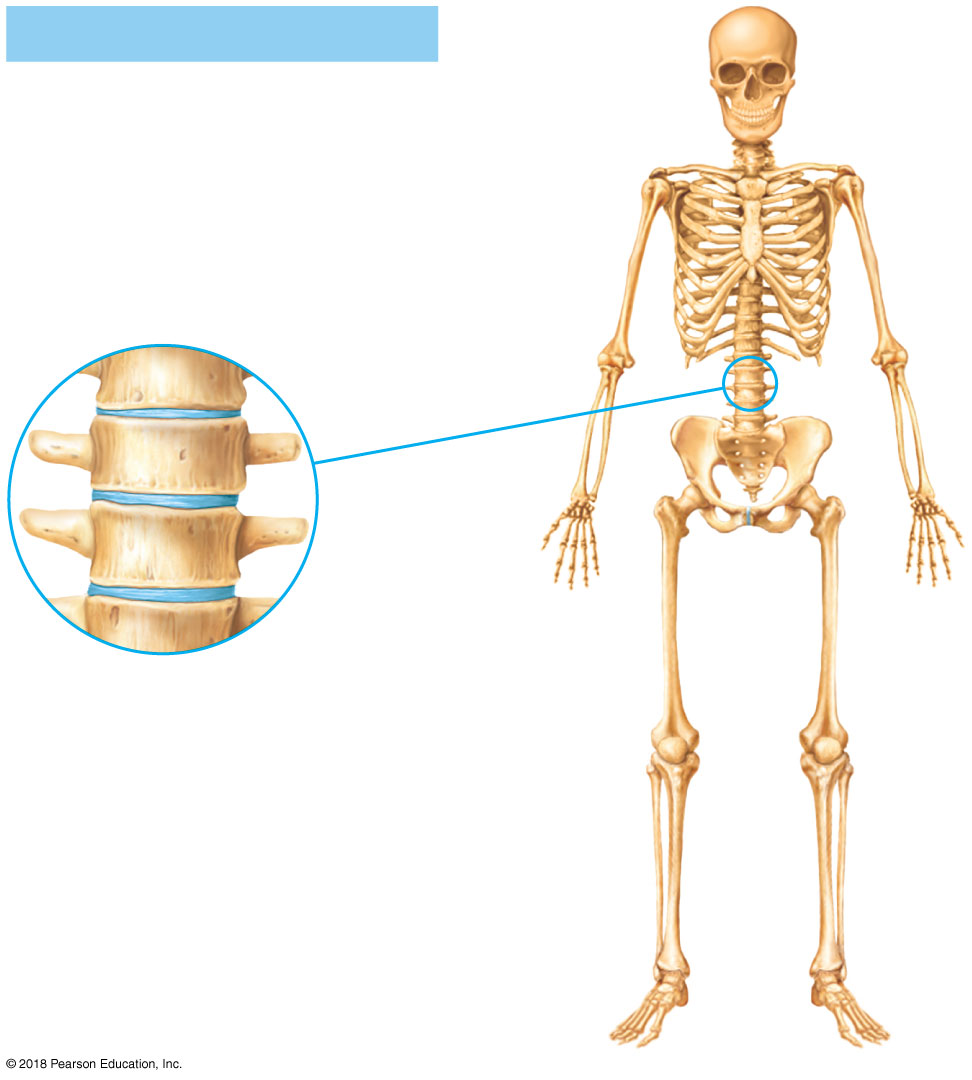 Cartilaginous joints
Vertebrae
Fibrocartilage
(d) Symphysis
© 2018 Pearson Education, Inc.
Figure 5.28e Types of joints.
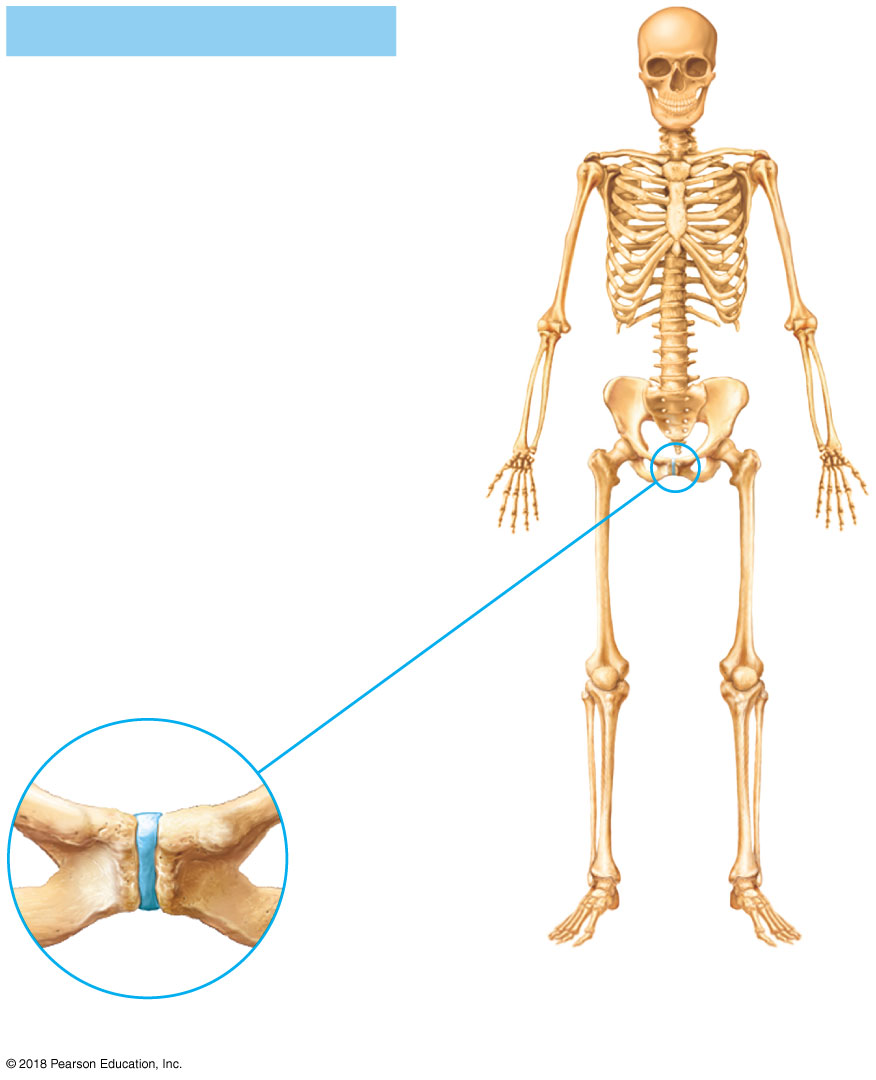 Cartilaginous joints
Pubis
Fibro-cartilage
(e) Symphysis
© 2018 Pearson Education, Inc.
Joints
Synovial joints
Articulating bones are separated by a joint cavity
Synovial fluid is found in the joint cavity
Four distinguishing features of synovial joints
Articular cartilage
Articular capsule
Joint cavity
Reinforcing ligaments
© 2018 Pearson Education, Inc.
Figure 5.28f Types of joints.
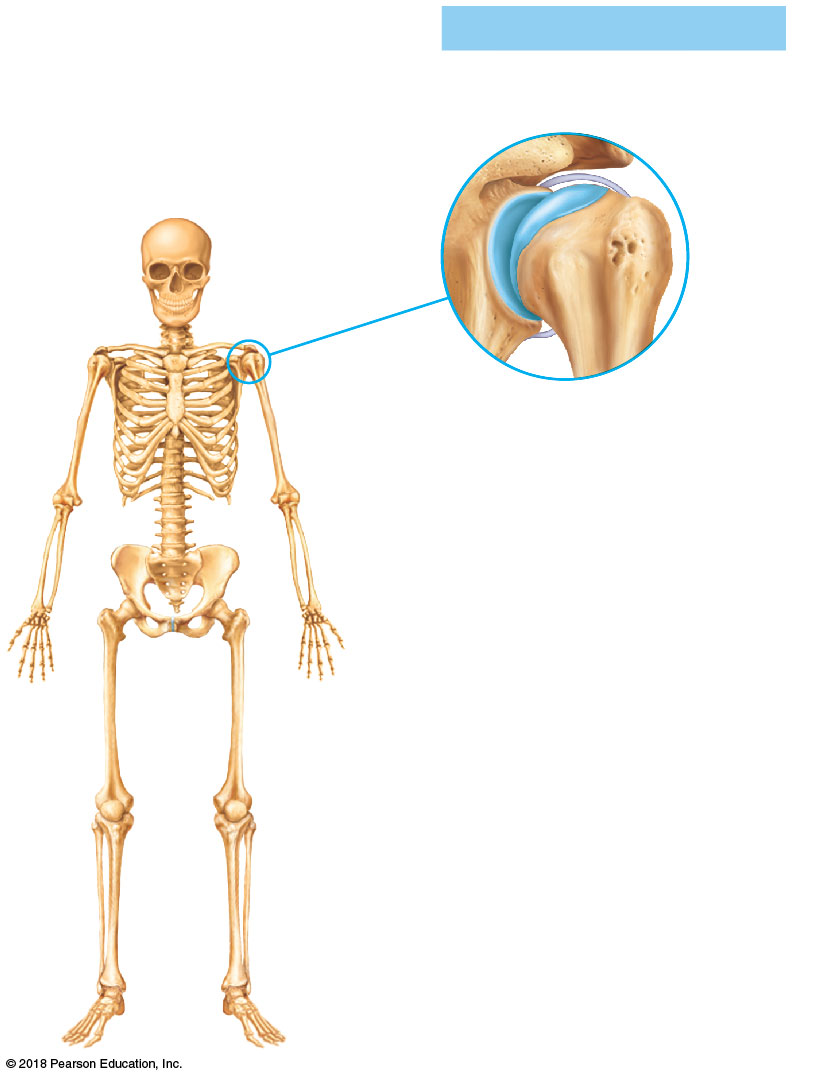 Synovial joints
Scapula
Articular
capsule
Articular
(hyaline)
cartilage
Humerus
(f)	Multiaxial joint(shoulder joint)
© 2018 Pearson Education, Inc.
Figure 5.28g Types of joints.
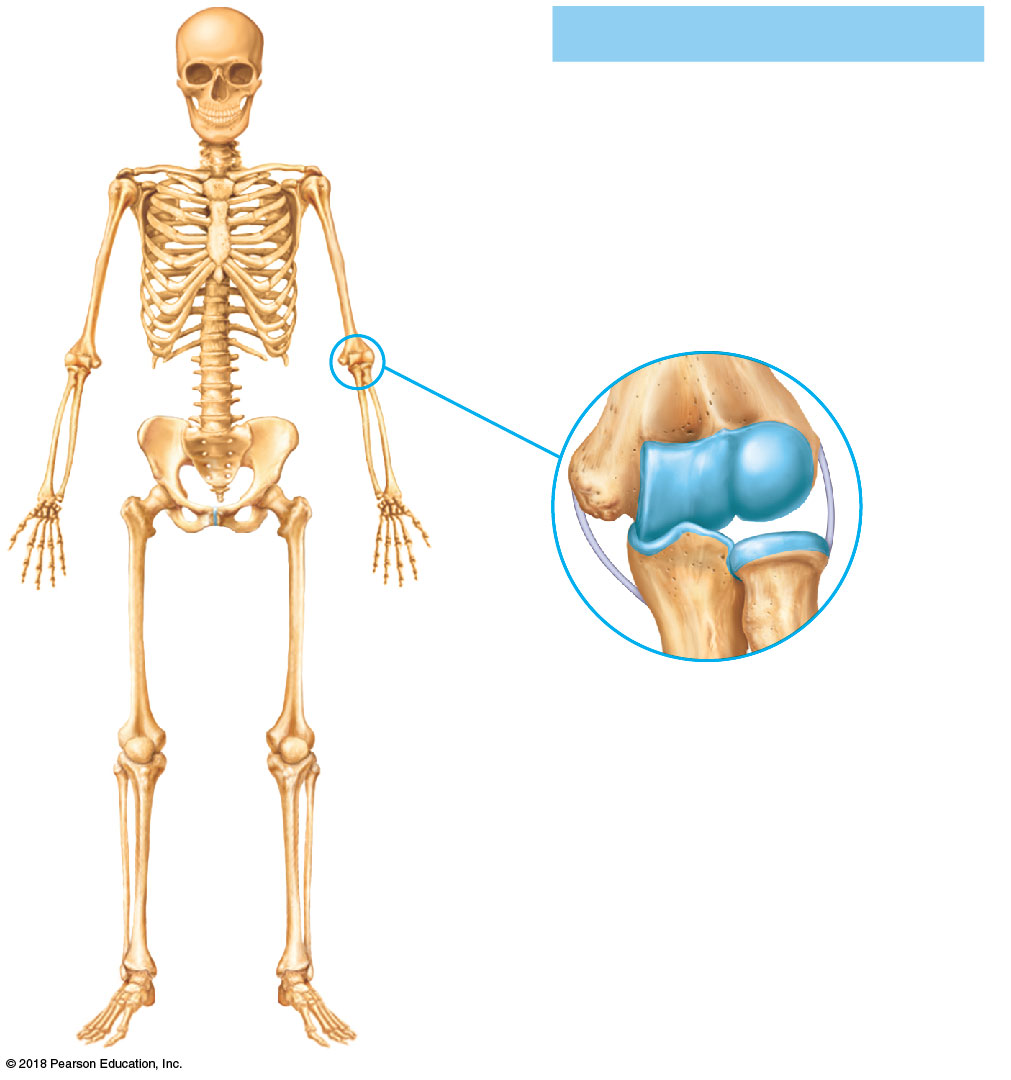 Synovial joints
Humerus
Articular (hyaline)
cartilage
Articular
capsule
Radius
Ulna
(g) Uniaxial joint
(elbow joint)
© 2018 Pearson Education, Inc.
Figure 5.28h Types of joints.
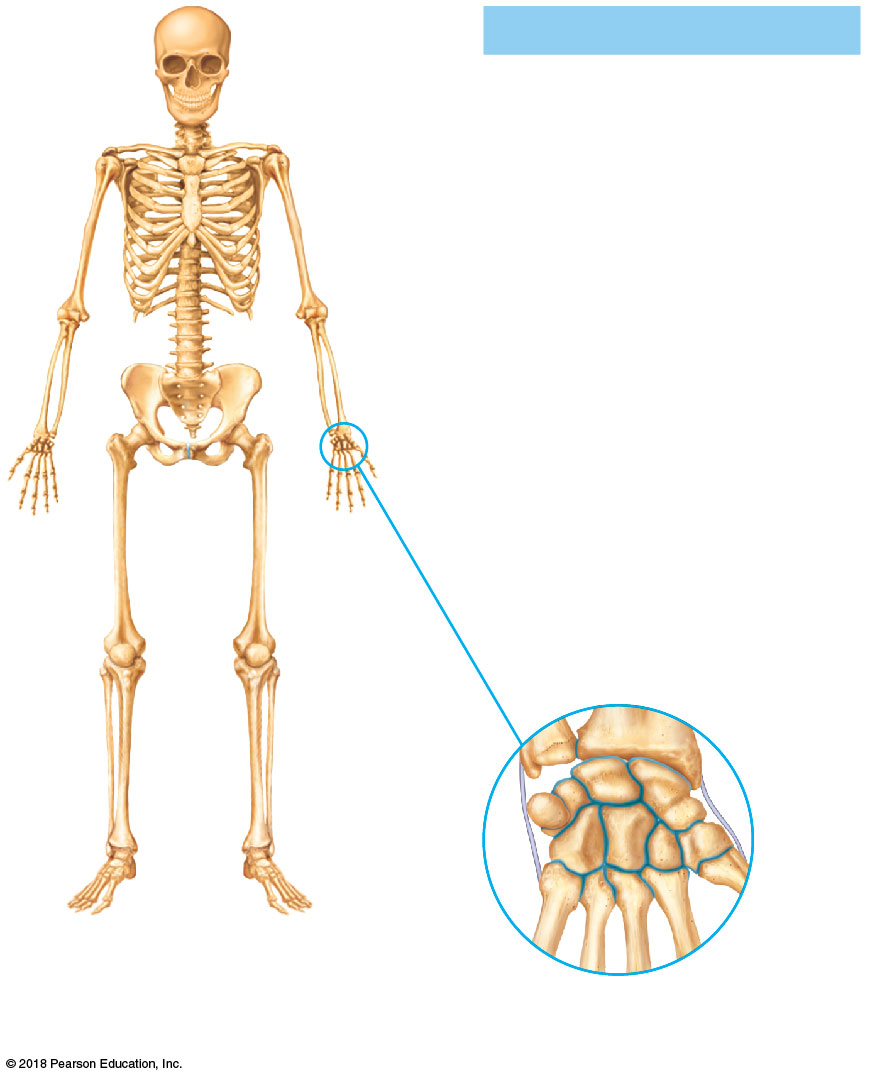 Synovial joints
Ulna
Radius
Articular
capsule
Carpals
(h)	Biaxial joint(intercarpal joints of hand)
© 2018 Pearson Education, Inc.
Joints
Synovial joints (continued)
Bursae—flattened fibrous sacs
Lined with synovial membranes
Filled with synovial fluid
Not actually part of the joint
Tendon sheath
Elongated bursa that wraps around a tendon
© 2018 Pearson Education, Inc.
Joints
Types of synovial joints based on shape
Plane joint
Hinge joint
Pivot joint
Condylar joint
Saddle joint
Ball-and-socket joint
© 2018 Pearson Education, Inc.
Figure 5.29 General structure of a synovial joint.
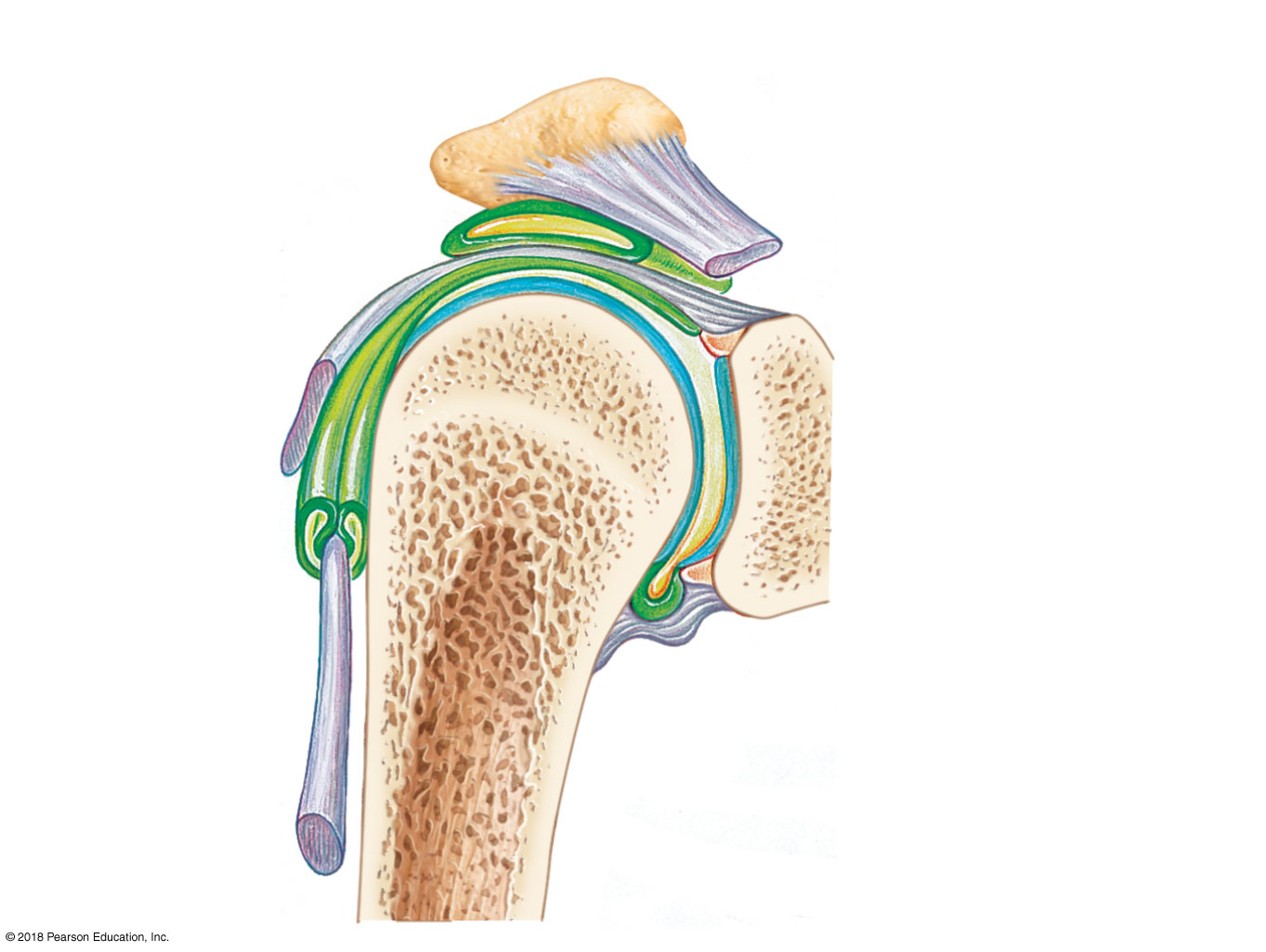 Acromion of
scapula
Ligament
Joint cavity
containing
synovial fluid
Bursa
Ligament
Articular
(hyaline)
cartilage
Tendon
sheath
Synovial membrane
Fibrous layer of the
articular capsule
Tendon of
biceps muscle
Humerus
© 2018 Pearson Education, Inc.
Figure 5.30a Types of synovial joints.
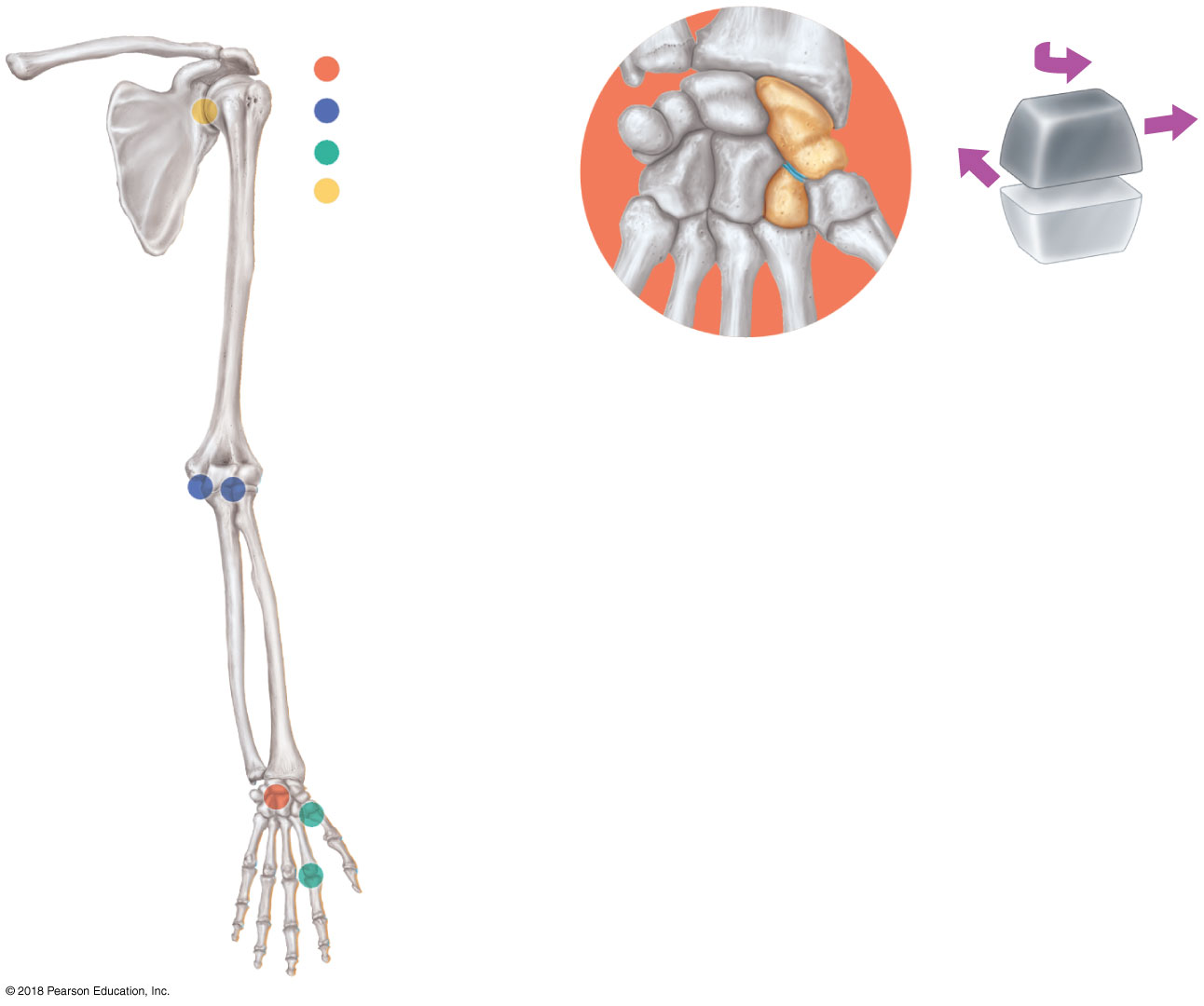 Nonaxial
Uniaxial
Biaxial
Multiaxial
(f)
(a) Plane joint
(b)
(c)
(a)
(e)
(d)
© 2018 Pearson Education, Inc.
Figure 5.30b Types of synovial joints.
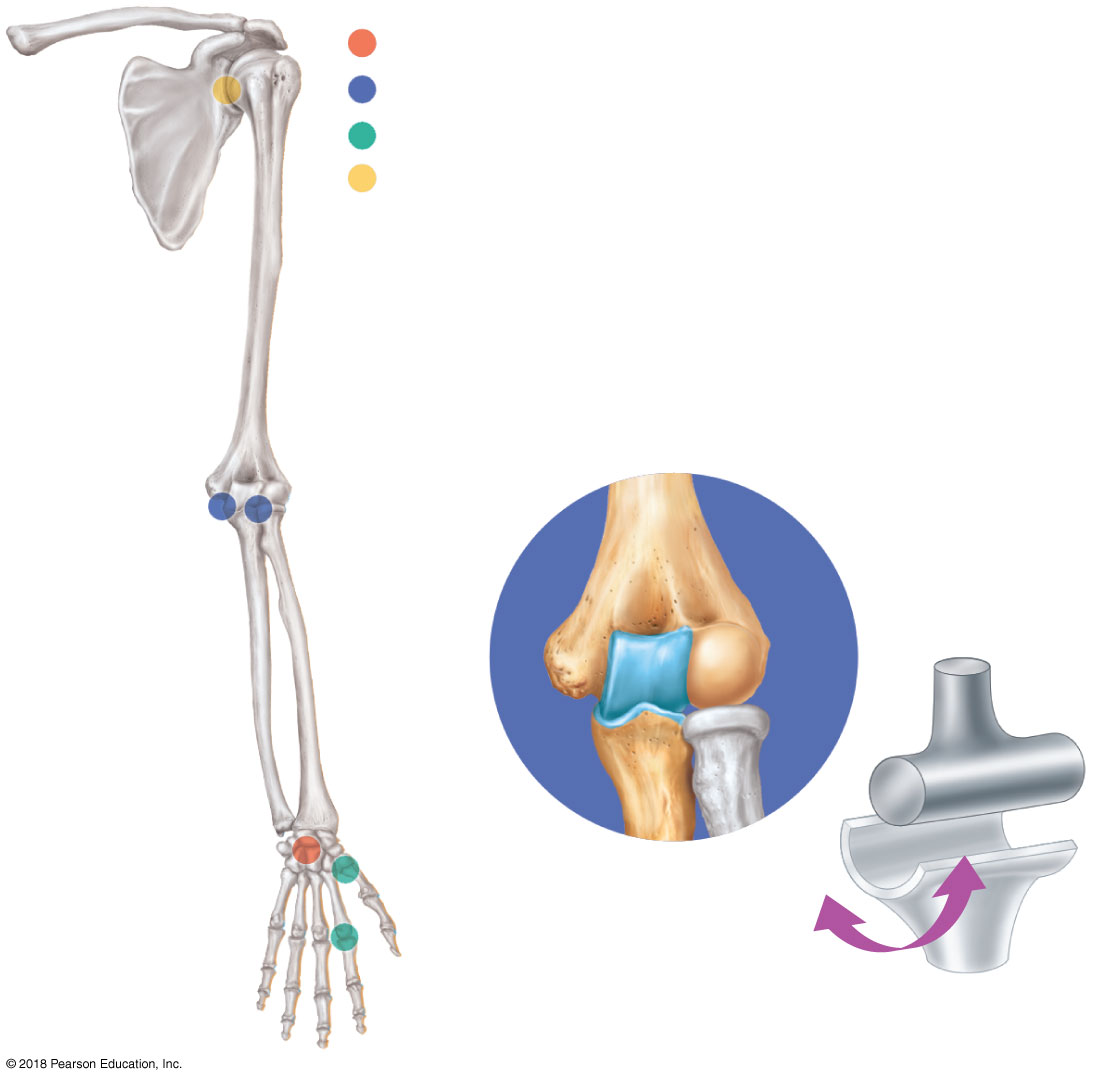 Nonaxial
Uniaxial
Biaxial
Multiaxial
(f)
(b)
Humerus
(c)
Ulna
(a)
(e)
(b) Hinge joint
(d)
© 2018 Pearson Education, Inc.
Figure 5.30c Types of synovial joints.
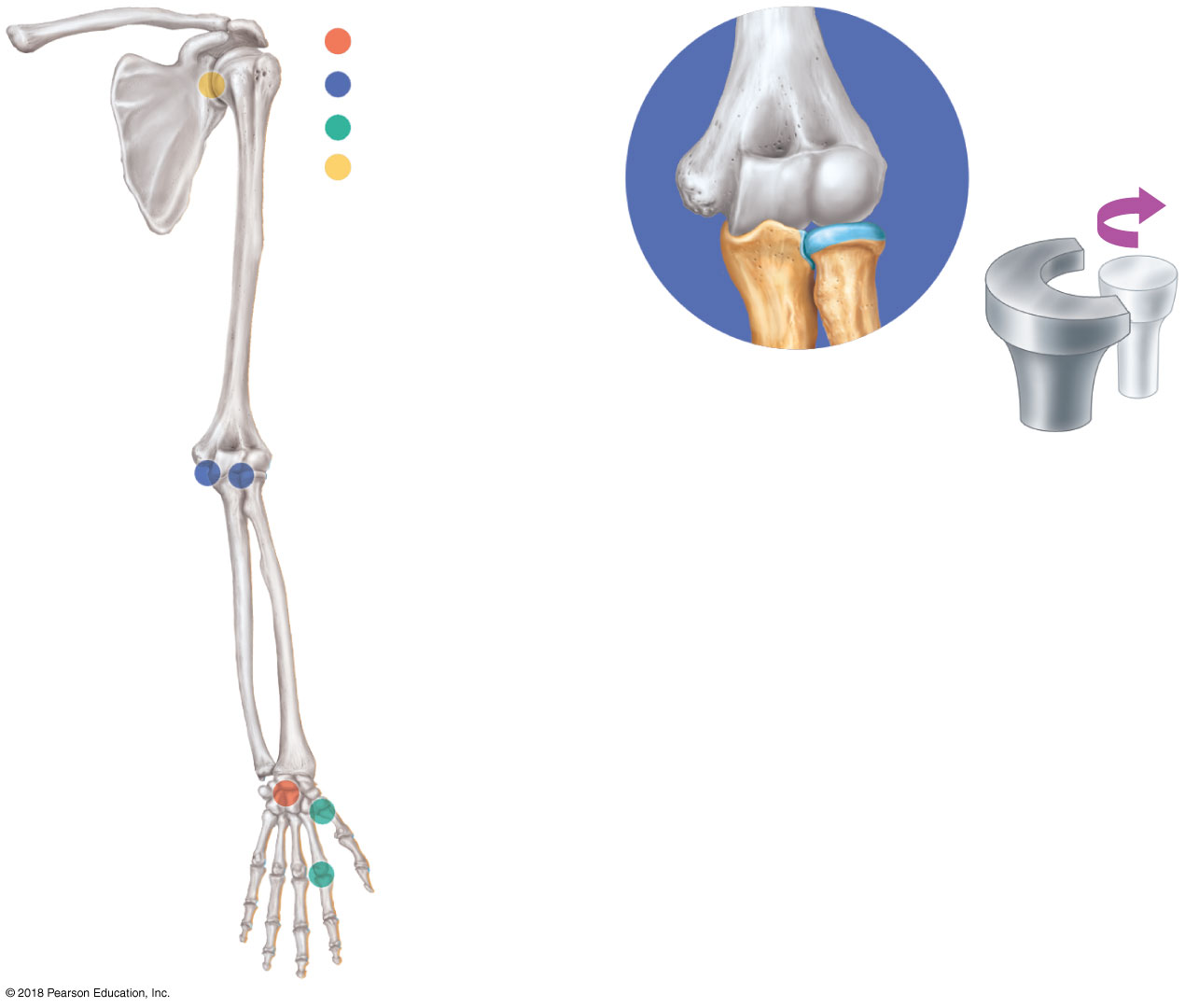 Nonaxial
Uniaxial
Biaxial
Multiaxial
Ulna
Radius
(f)
(c) Pivot joint
(b)
(c)
(a)
(e)
(d)
© 2018 Pearson Education, Inc.
Figure 5.30d Types of synovial joints.
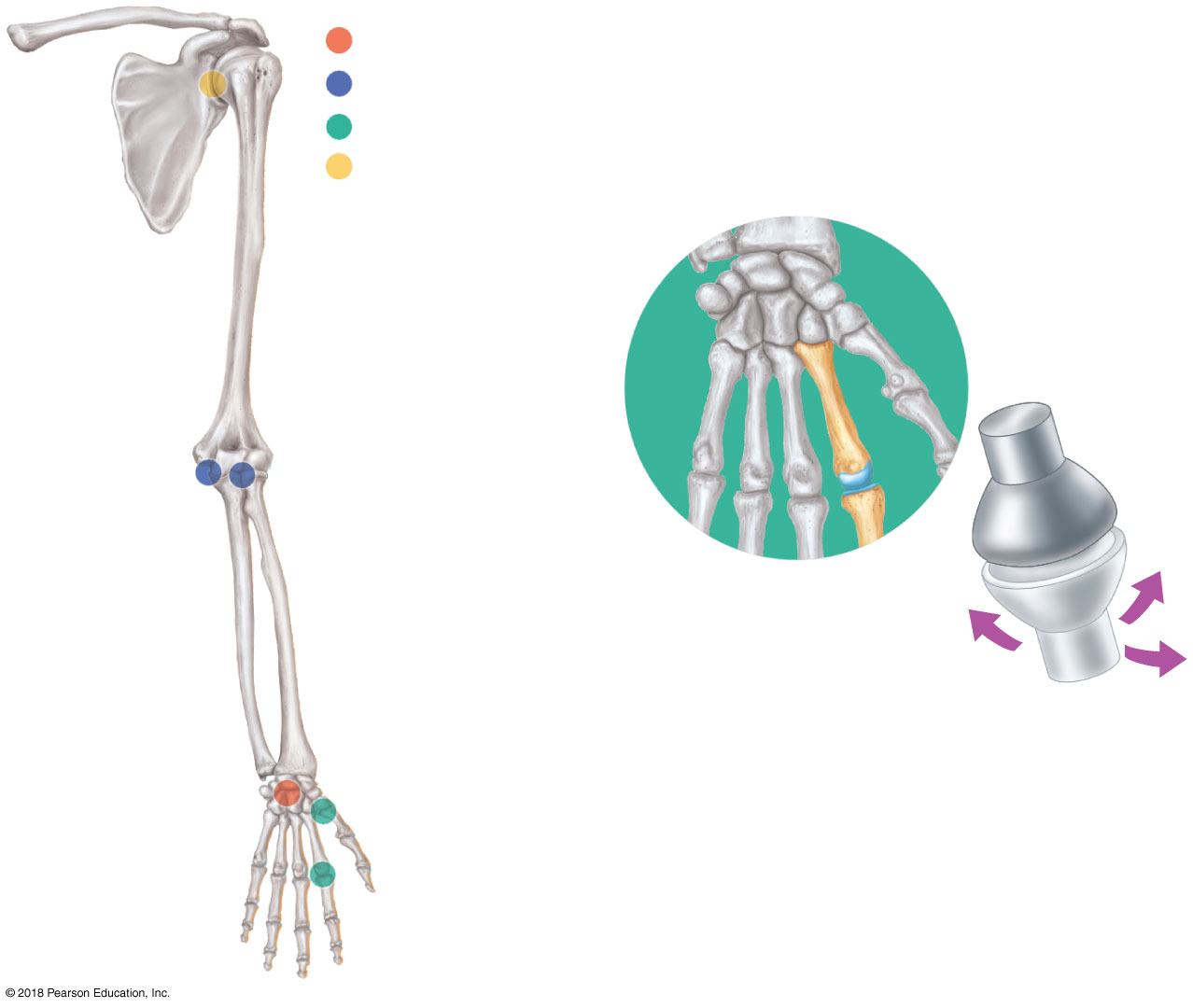 Nonaxial
Uniaxial
Biaxial
Multiaxial
(f)
Metacarpal
(b)
Phalanx
(c)
(d) Condylar joint
(a)
(e)
(d)
© 2018 Pearson Education, Inc.
Figure 5.30e Types of synovial joints.
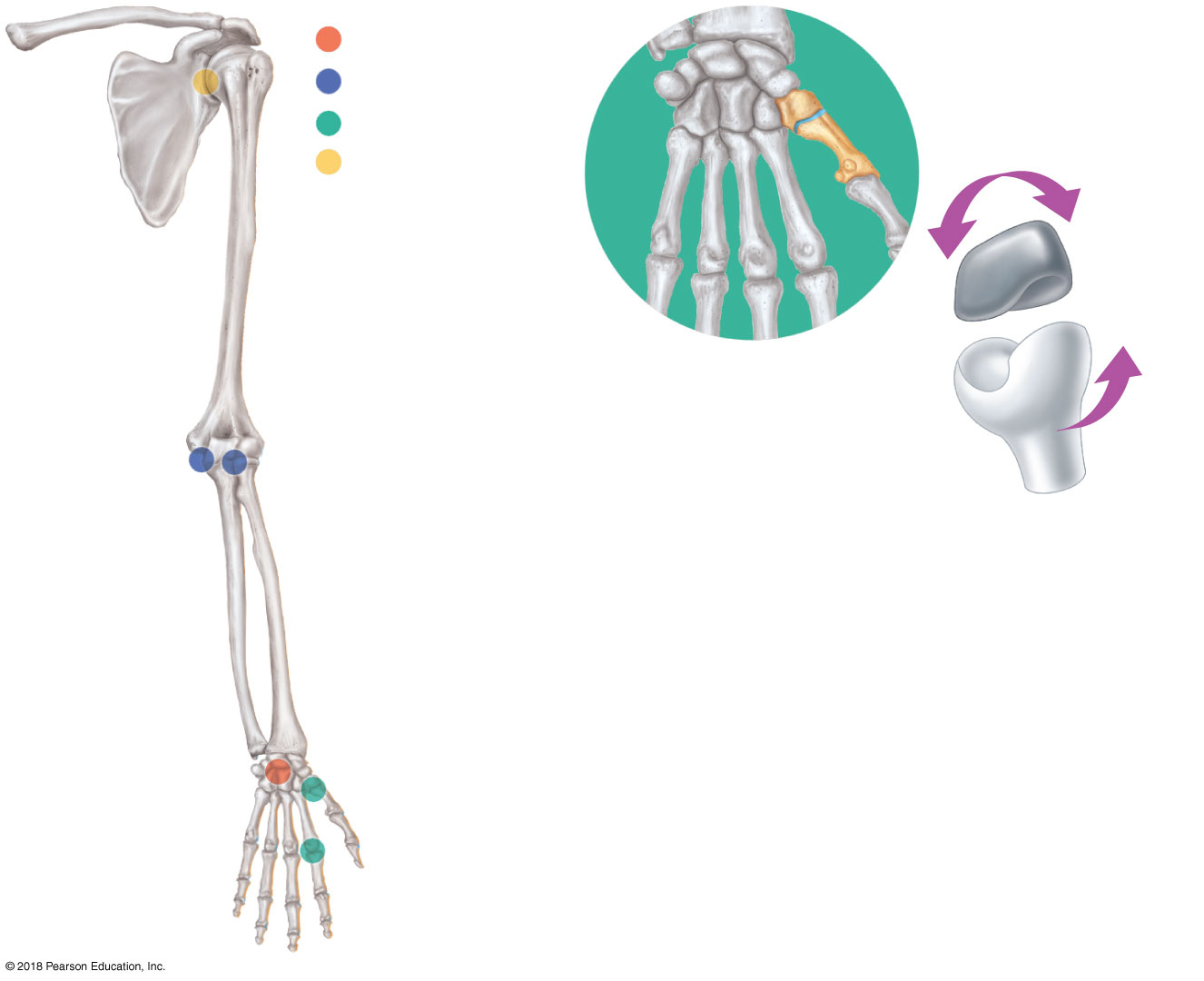 Carpal
Nonaxial
Uniaxial
Biaxial
Multiaxial
Metacarpal #1
(f)
(e) Saddle joint
(b)
(c)
(a)
(e)
(d)
© 2018 Pearson Education, Inc.
Figure 5.30f Types of synovial joints.
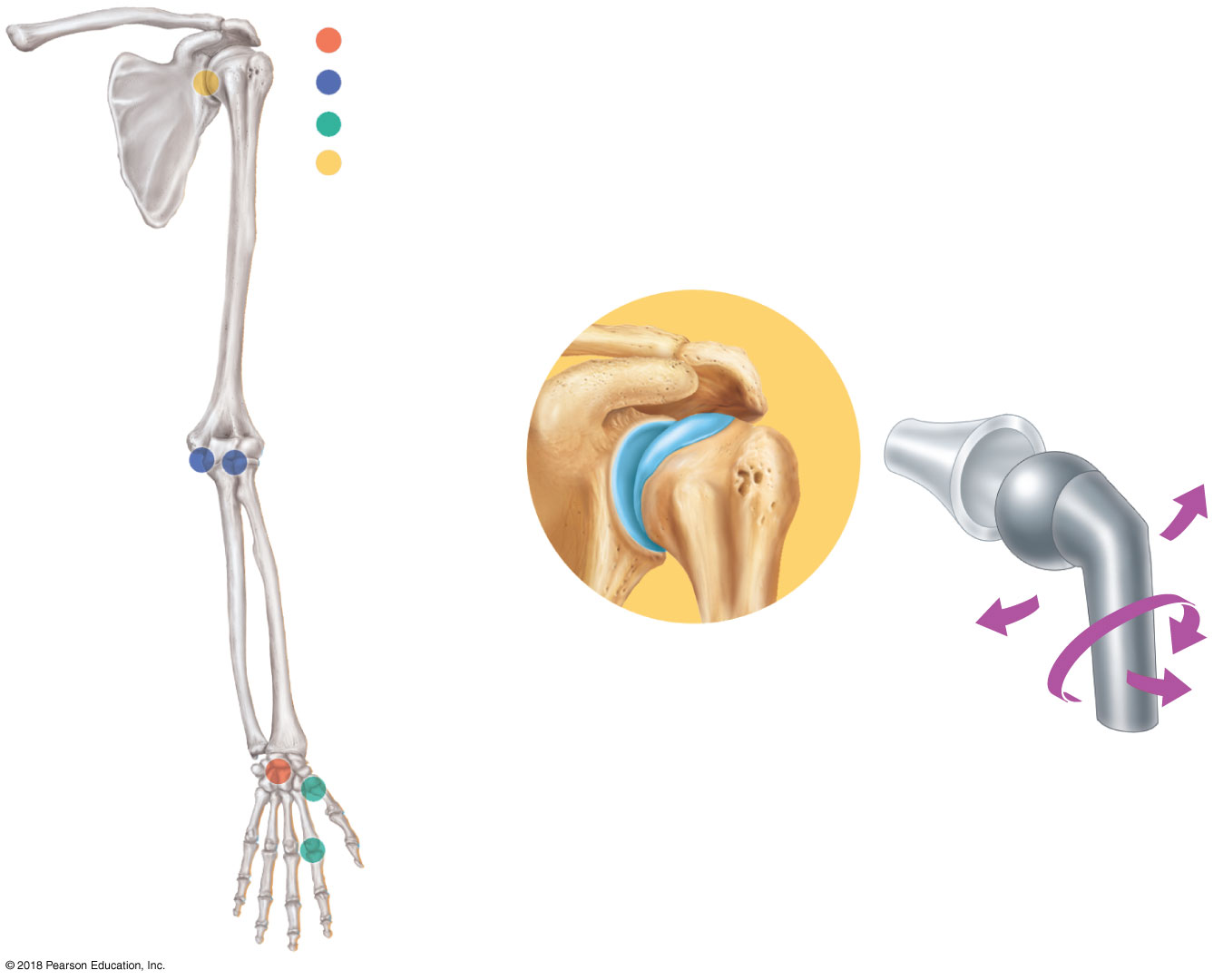 Nonaxial
Uniaxial
Biaxial
Multiaxial
(f)
Head of
humerus
(b)
(c)
Scapula
(f) Ball-and-socket joint
(a)
(e)
(d)
© 2018 Pearson Education, Inc.
Developmental Aspects of the Skeleton
Birth to adulthood
First “long bones” of a fetus are hyaline cartilage
Earliest “flat bones” of the fetal skull are fibrous membranes
As fetus grows, all bone models are converted to bone
© 2018 Pearson Education, Inc.
Figure 5.31 Ossification centers in the skeleton of a 12-week-old fetus are indicated by the darker areas.
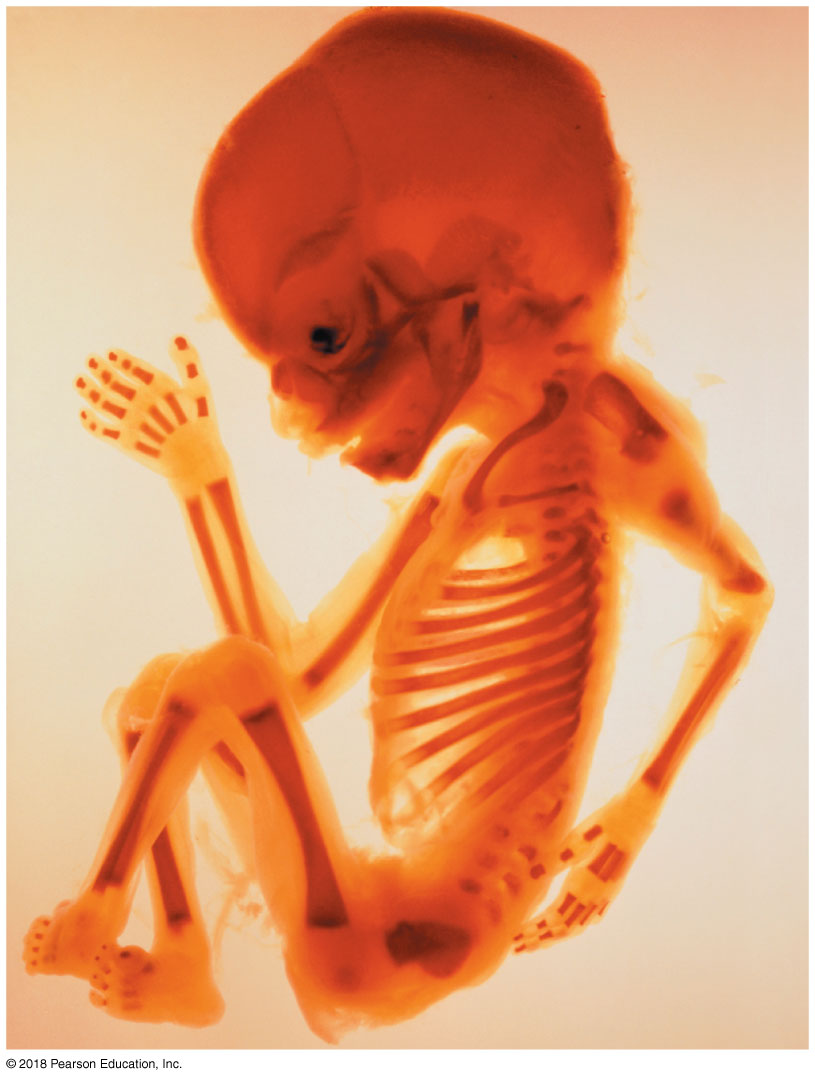 Parietal
bone
Frontal
bone
of skull
Occipital
bone
Mandible
Clavicle
Scapula
Radius
Ulna
Humerus
Femur
Tibia
Ribs
Vertebra
Hip bone
© 2018 Pearson Education, Inc.
Developmental Aspects of the Skeleton
Fetal skull
Fontanels are fibrous membranes connecting the cranial bones
Known as “soft spots”
Allow skull compression during birth
Allow the brain to grow during later pregnancy and infancy
Usually ossify by 2 years of age
© 2018 Pearson Education, Inc.
Figure 5.32a The fetal skull.
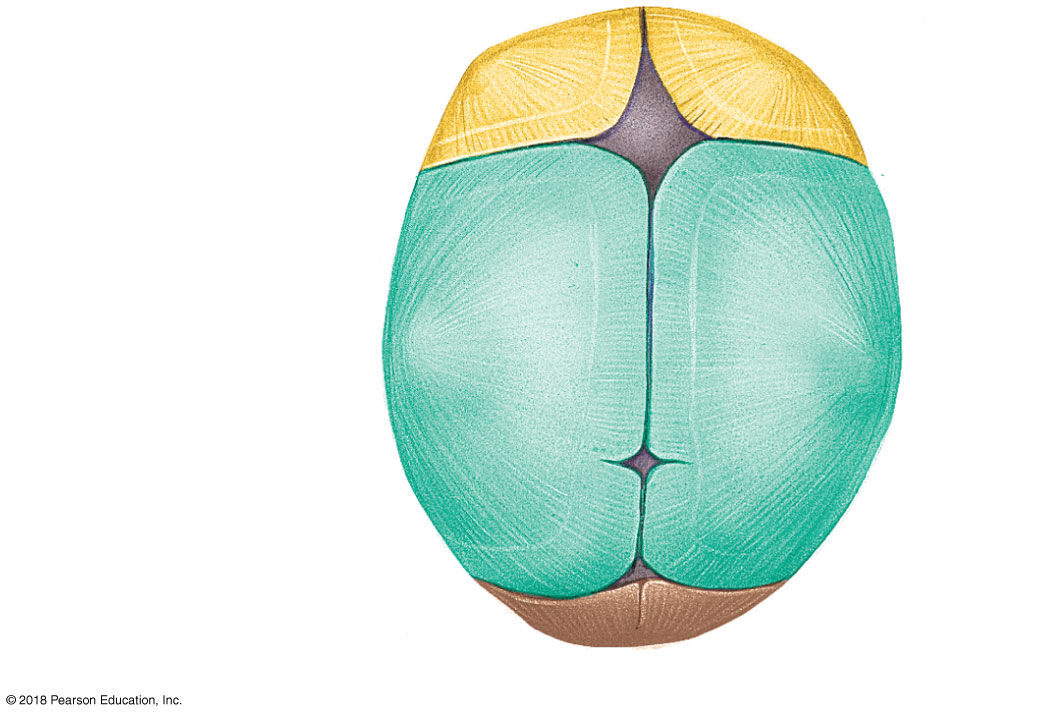 Anterior
fontanel
Frontal bone
Parietal
bone
Posterior fontanel
Occipital
bone
(a)
© 2018 Pearson Education, Inc.
Figure 5.32b The fetal skull.
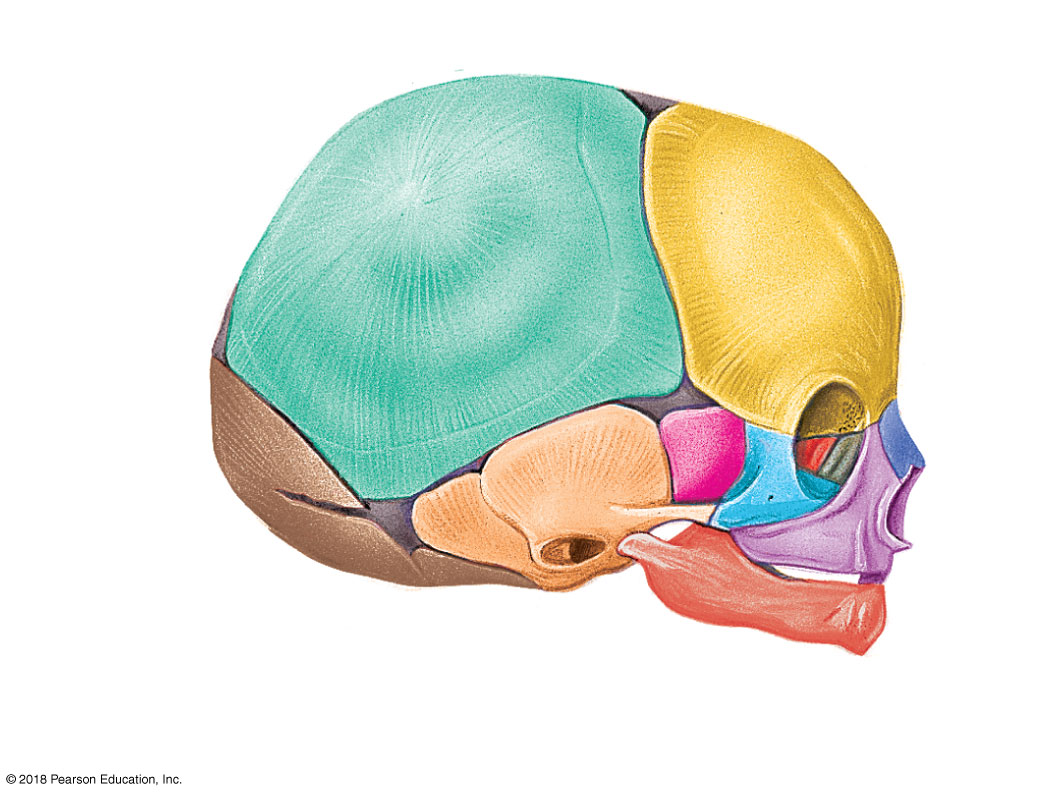 Anterior fontanel
Sphenoidal
fontanel
Parietal bone
Frontal
bone
Posterior
fontanel
Occipital
bone
Mastoid
fontanel
Temporal bone
(b)
© 2018 Pearson Education, Inc.
Developmental Aspects of the Skeleton
Growth of cranium after birth is related to brain growth
Increase in size of the facial skeleton follows tooth development and enlargement of the respiratory passageways
© 2018 Pearson Education, Inc.
Developmental Aspects of the Skeleton
Size of cranium in relationship to body
2 years old—skull is three-fourths the size of adult skull
8 or 9 years old—skull is near adult in size and proportion
Between ages 6 and 11, the face grows out from the skull
© 2018 Pearson Education, Inc.
Developmental Aspects of the Skeleton
Skeletal changes
At birth, the head and trunk are proportionately much longer than the lower limbs
During puberty:
Female pelvis broadens 
Entire male skeleton becomes more robust
By the end of adolescence:
Epiphyseal plates become fully ossified
© 2018 Pearson Education, Inc.
Figure 5.33a Differences in the growth rates for some parts of the body compared to others determine body proportions.
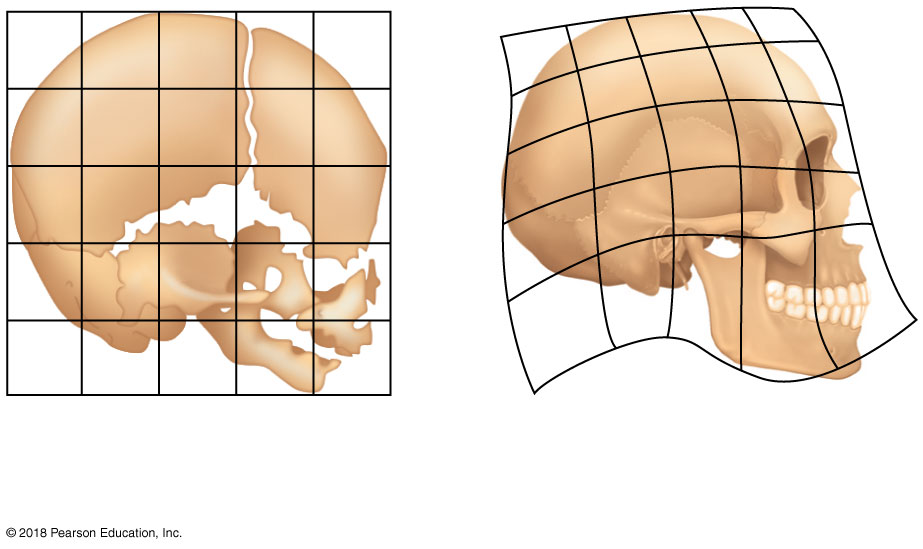 Human newborn
Human adult
(a)
© 2018 Pearson Education, Inc.
Figure 5.33b Differences in the growth rates for some parts of the body compared to others determine body proportions.
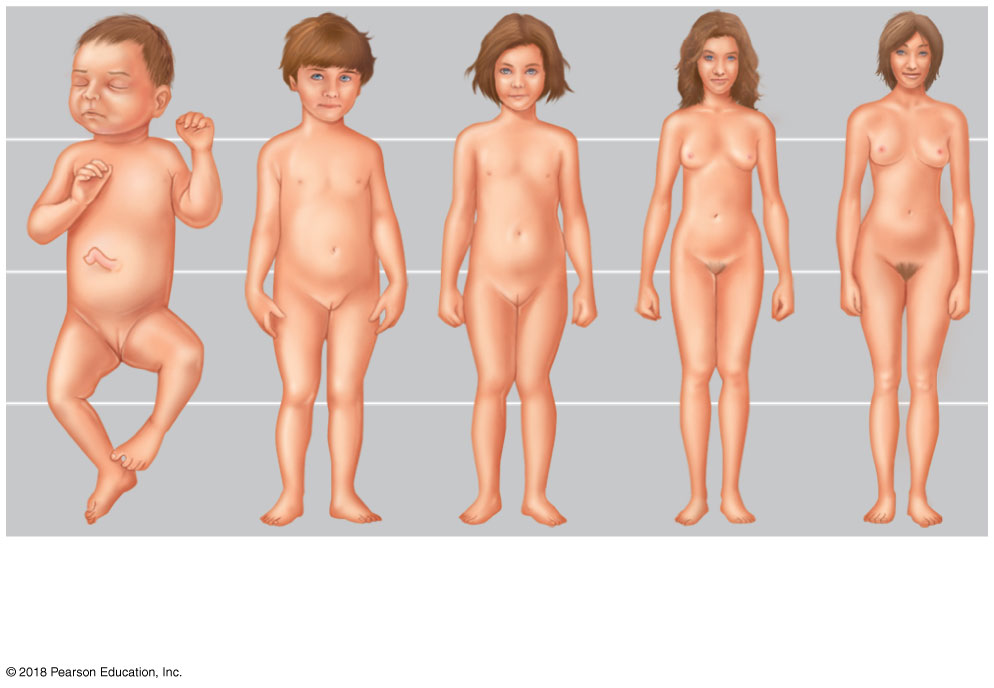 Newborn
2 yrs.
5 yrs.
15 yrs.
Adult
(b)
© 2018 Pearson Education, Inc.
Developmental Aspects of the Skeleton
Older adults 
Osteoporosis
Bone-thinning disease afflicting:
50 percent of women over age 65 
20 percent  of men over age 70
Disease makes bones fragile, and bones can easily fracture
Vertebral collapse results in kyphosis (also known as “dowager’s hump”)
Estrogen aids in health and normal density of a female skeleton
© 2018 Pearson Education, Inc.
Figure 5.34 Osteoporosis.
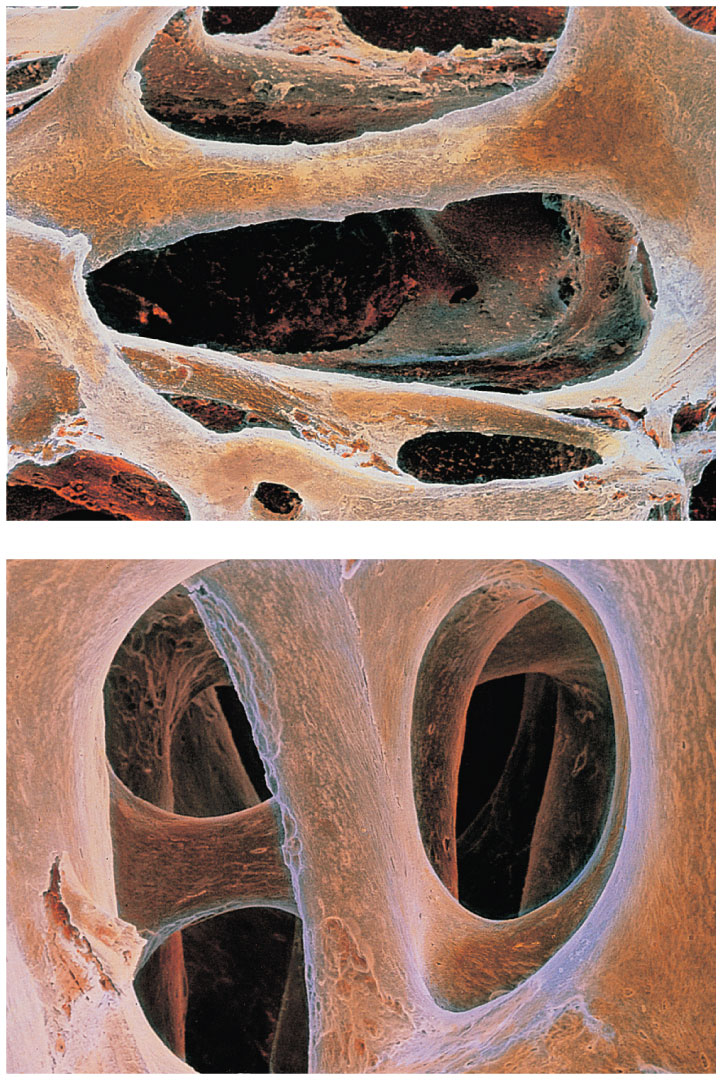 © 2018 Pearson Education, Inc.
Figure 5.35 Vertebral collapse due to osteoporosis.
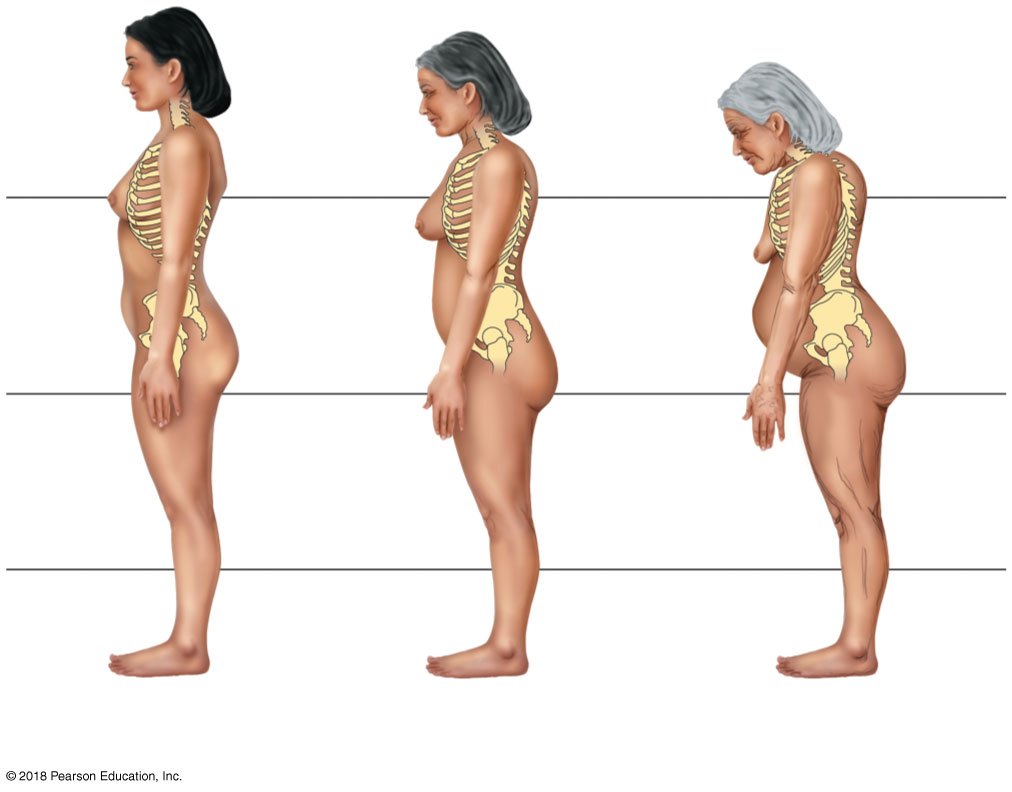 Age 40
Age 60
Age 70
© 2018 Pearson Education, Inc.